ПУБЛИЧНЫЙ ДОКЛАД УПРАВЛЕНИЯ ОБРАЗОВАНИЯ АДМИНИСТРАЦИИ  ШЕЛЕХОВСКОГО МУНИЦИПАЛЬНОГО РАЙОНАО РЕЗУЛЬТАТАХ ДЕЯТЕЛЬНОСТИ СИСТЕМЫ  ОБРАЗОВАНИЯ ШЕЛЕХОВСКОГО РАЙОНА В  2023 ГОДУ
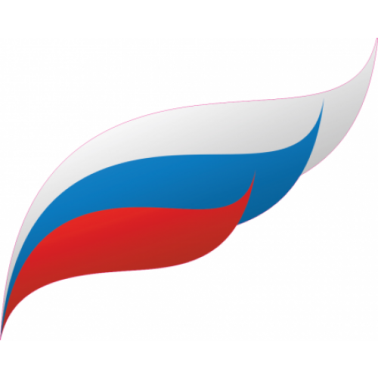 Ирина Юрьевна Шишко,
начальник Управления образования
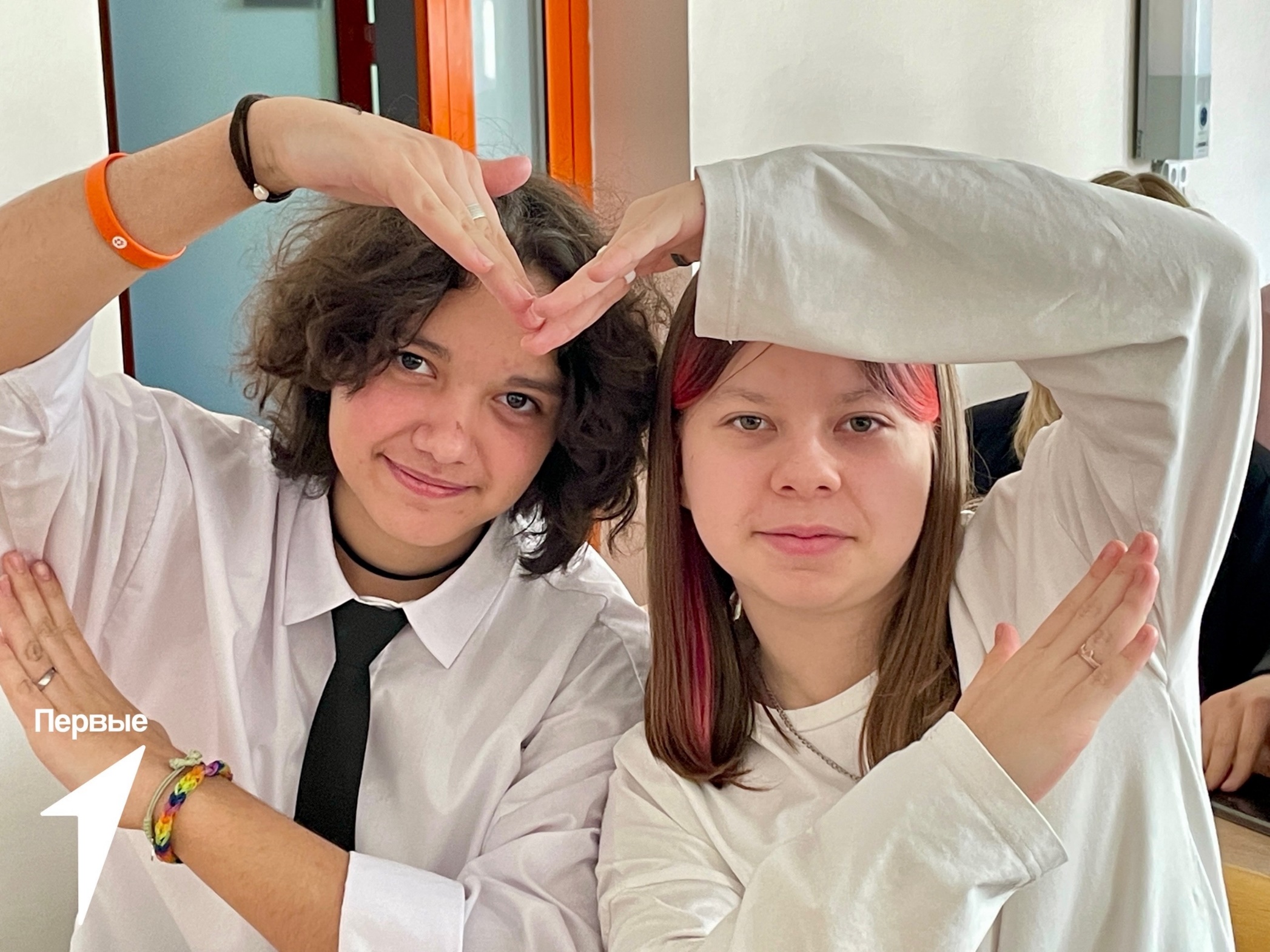 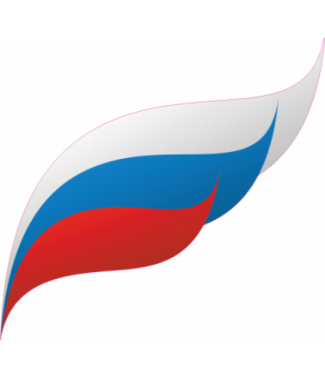 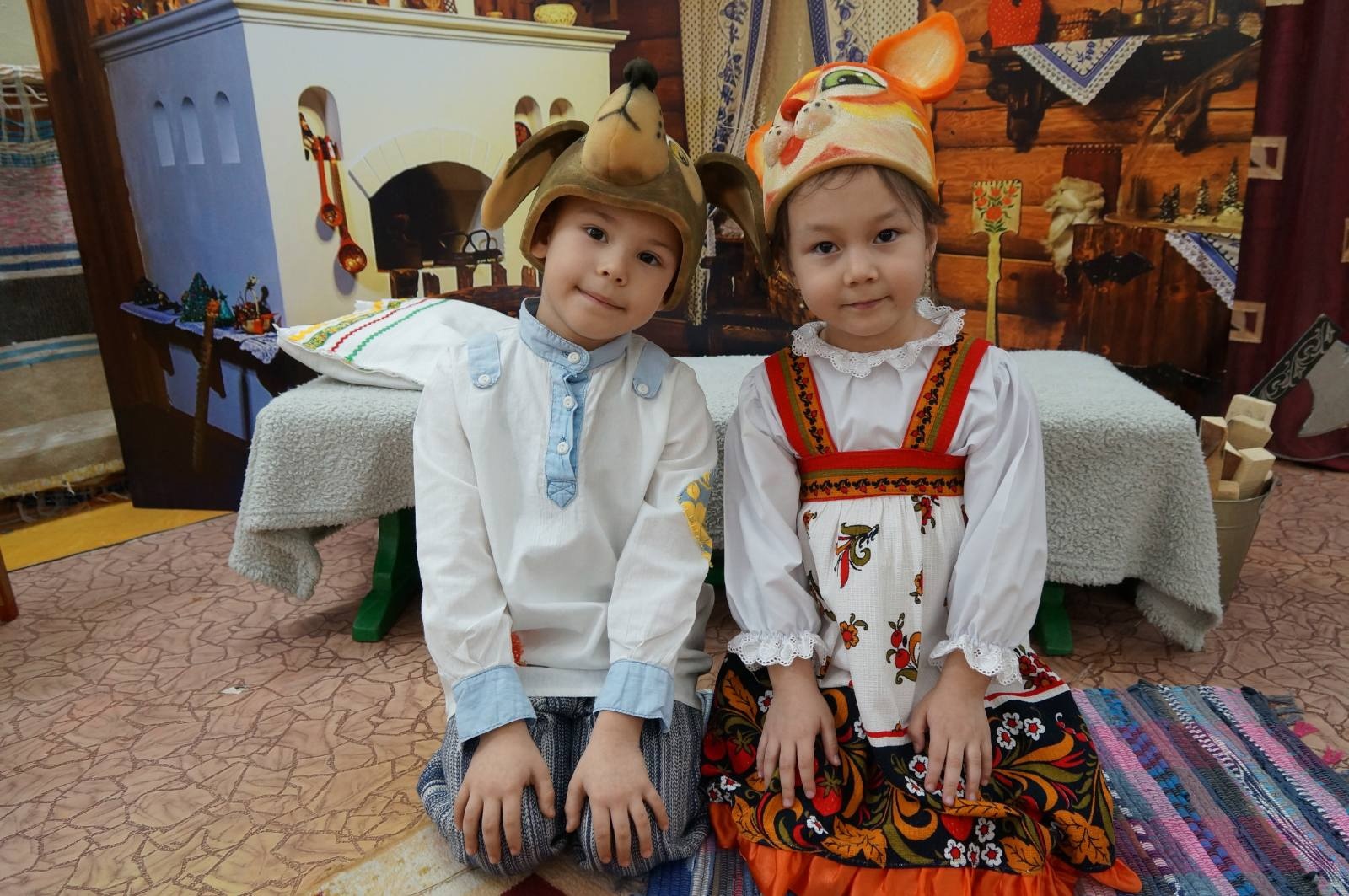 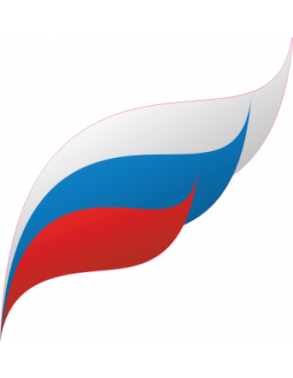 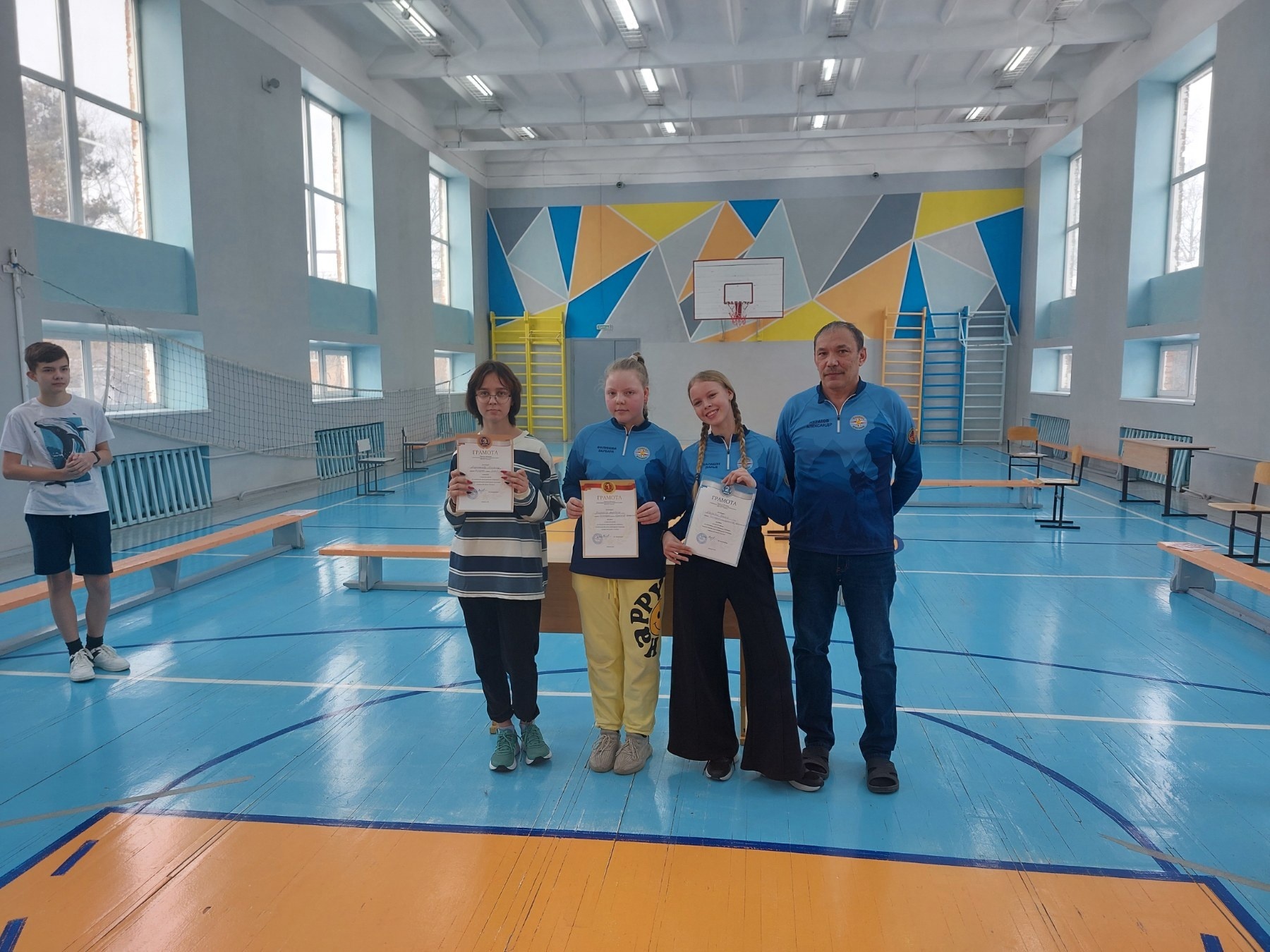 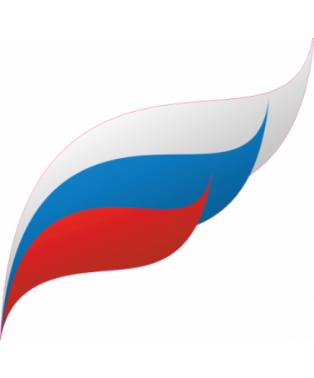 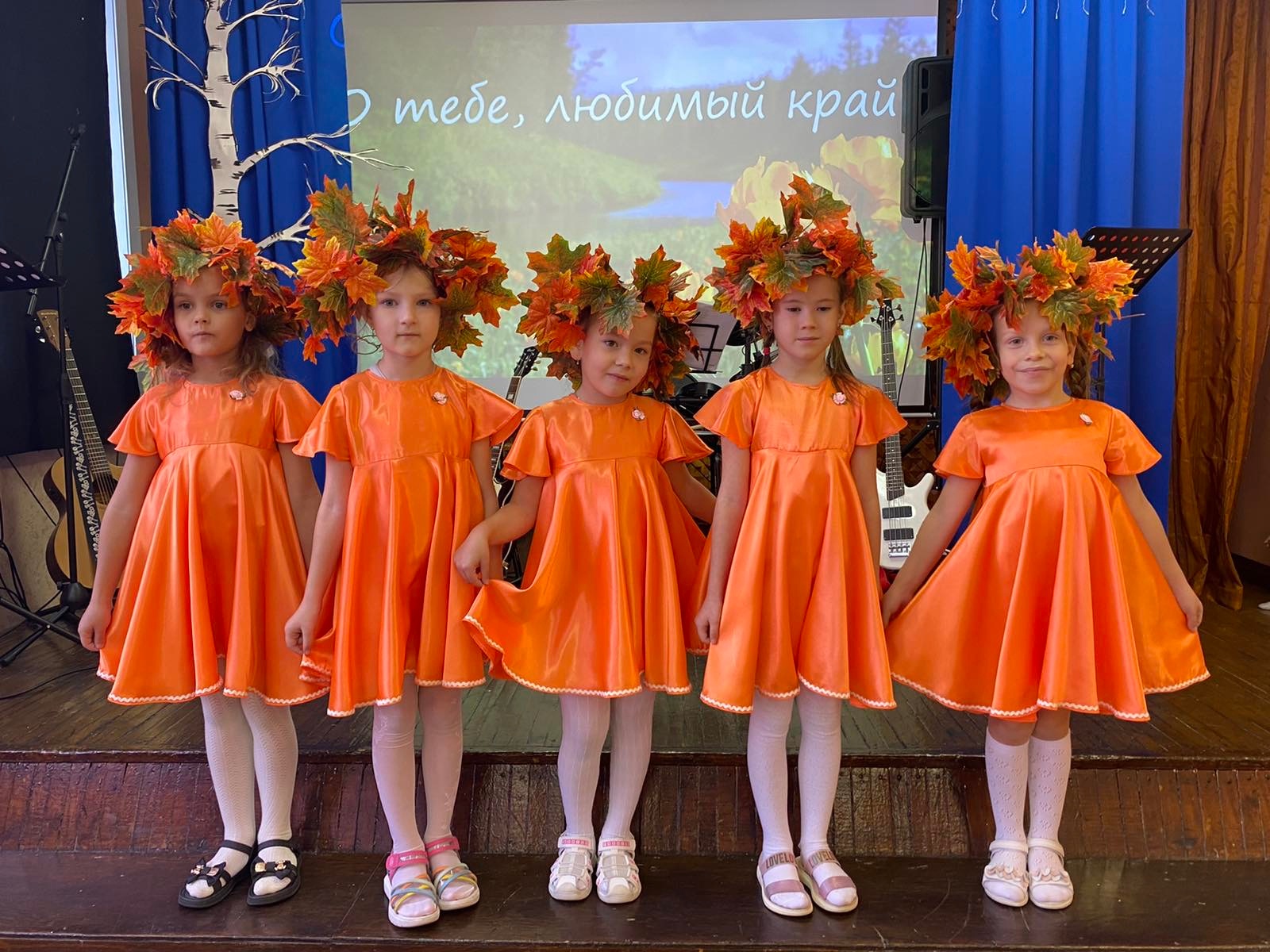 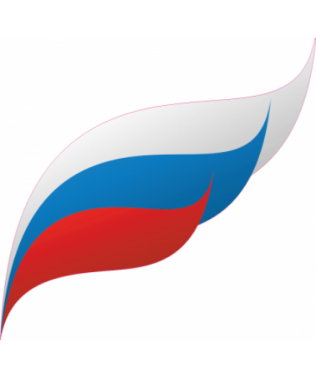 Основные задачи развития системы образования Шелеховского района
Совершенствование качества дошкольного образования при сохранении вариативности и многообразии разрабатываемых и реализуемых образовательных программ.
Повышение качества воспитательной работы, в том числе при реализации гражданско-патриотического направления, через применение новых форм и направлений деятельности с участниками образовательных отношений.
Активизация деятельности советников директоров по воспитанию в рамках реализации программ социальной активности обучающихся, содействие созданию Центров детских инициатив, первичных отделений «Движения первых» в образовательных организациях.
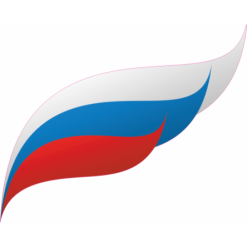 Основные задачи развития системы образования Шелеховского района
Разработка и реализация образовательных программ в соответствии с федеральными государственными образовательными стандартами и соответствующими федеральными основными общеобразовательными программами и федеральной образовательной программой дошкольного образования.
Повышение качества образования и результатов итоговой аттестации.
Выстраивание системы непрерывного повышения квалификации педагогов, оказание им адресной помощи в создании индивидуальной траектории развития профессиональной компетентности.
Сопровождение профессионального самоопределения обучающихся.
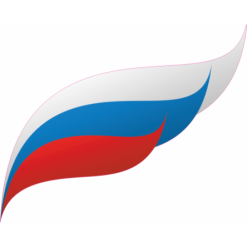 Основные задачи развития системы образования Шелеховского района
Достижение показателей по охвату детей дополнительным образованием через АИС «Навигатор» в рамках ПФ ДОД, а также по охвату детей программой «Пушкинская карта», инициированной Президентом Российской Федерации и направленной на популяризацию культуры среди молодых людей.
Развитие инфраструктуры образовательных организаций через вхождение в федеральную программу «Модернизация школьных систем образования», а также  областные программы.
Совершенствование муниципальной системы оценки качества образования.
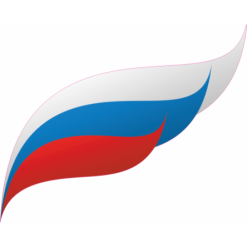 Сеть образовательных организаций 
Шелеховского района
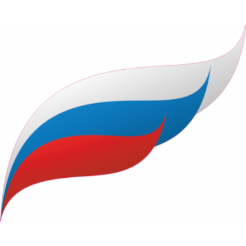 Доступность дошкольного образования
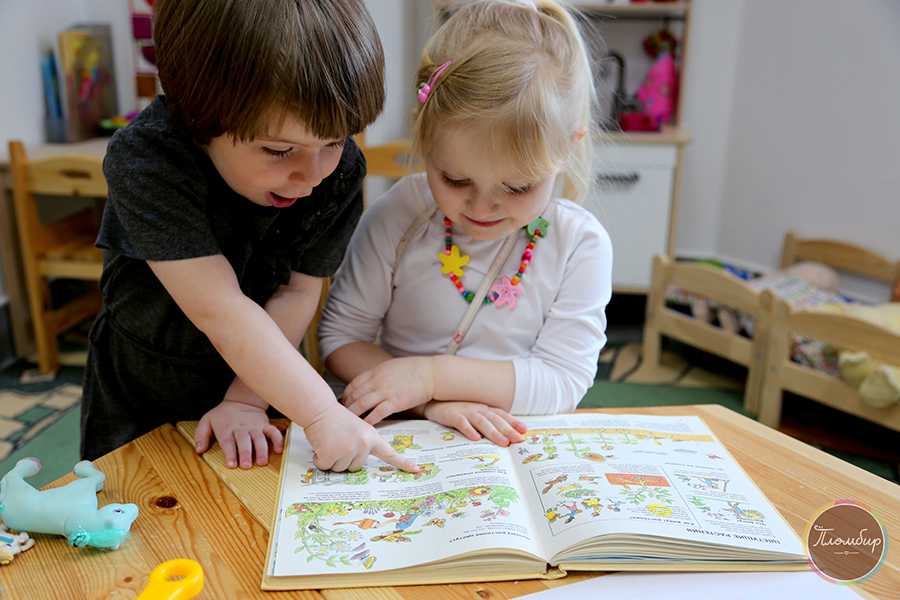 Дошкольное образование
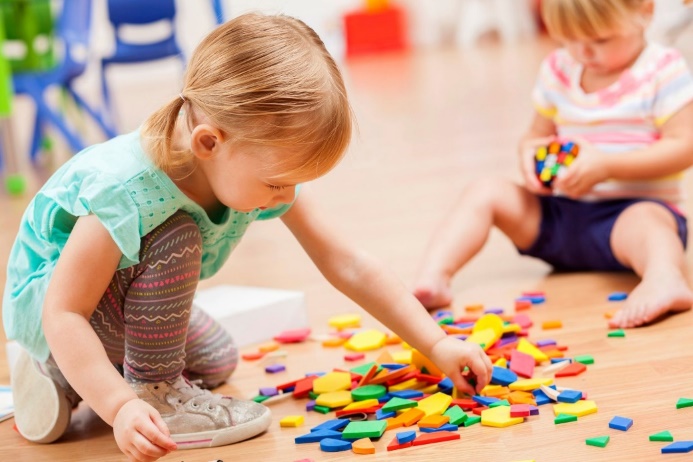 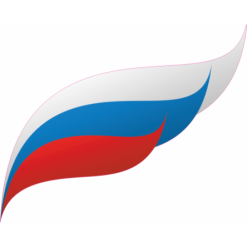 Регистрационный учет для получения места в ДО
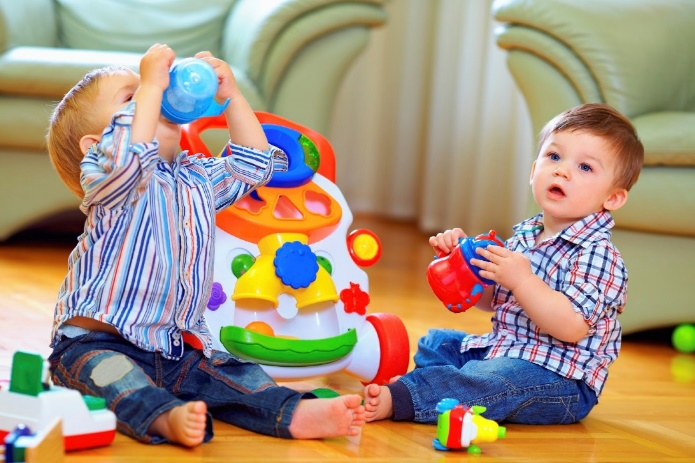 Дошкольное образование
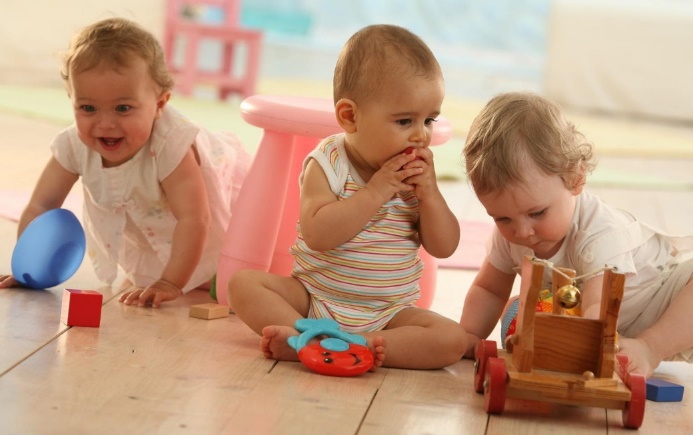 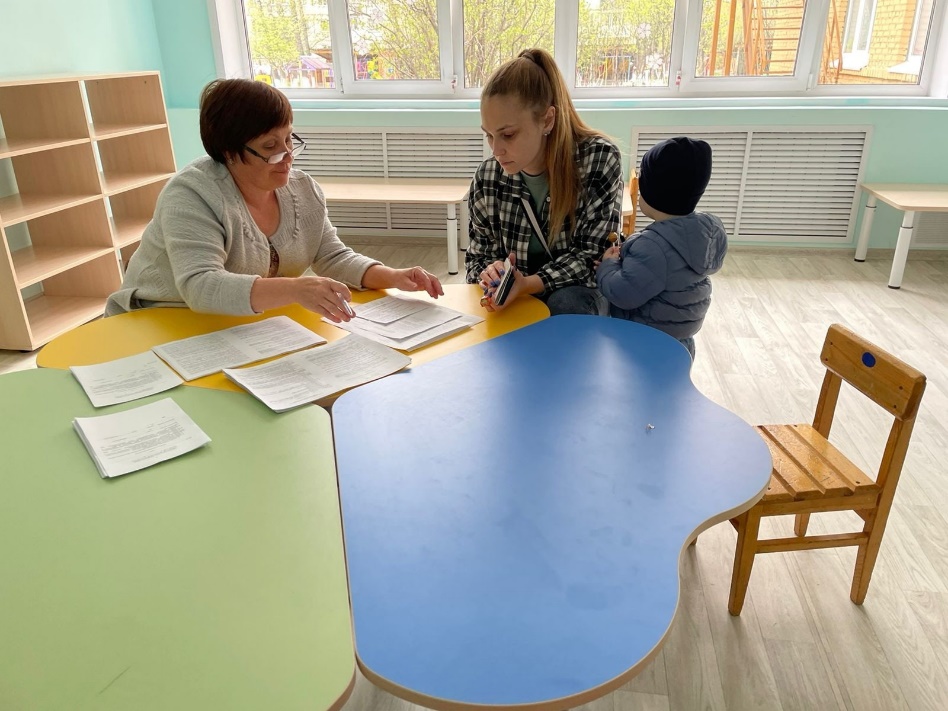 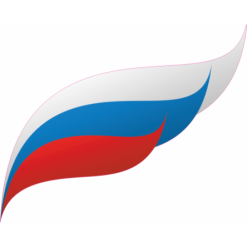 В 2023 году образовательные организации, реализующие программу дошкольного образования, посещало 340 детей с ограниченными возможностями здоровья, 59 детей-инвалидов.
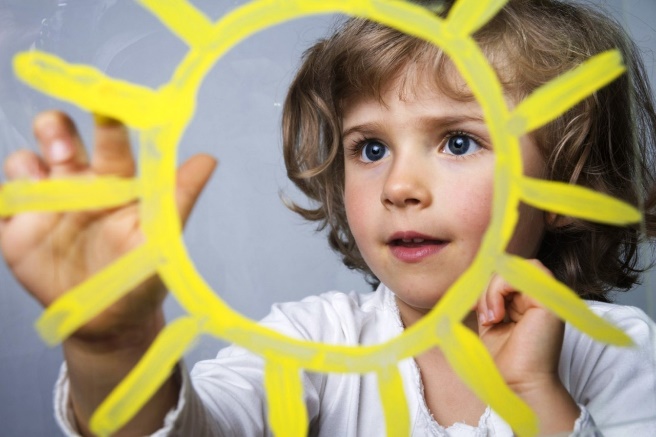 Дошкольное образование
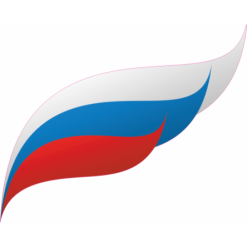 Дошкольное образование
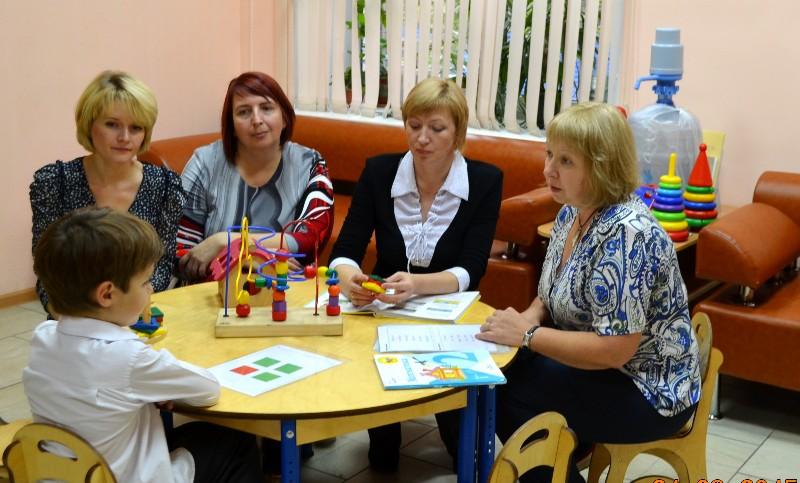 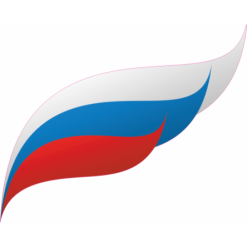 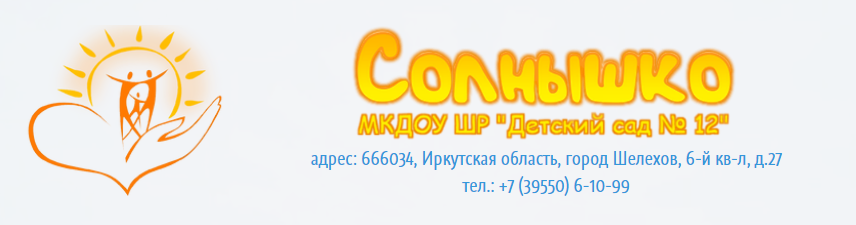 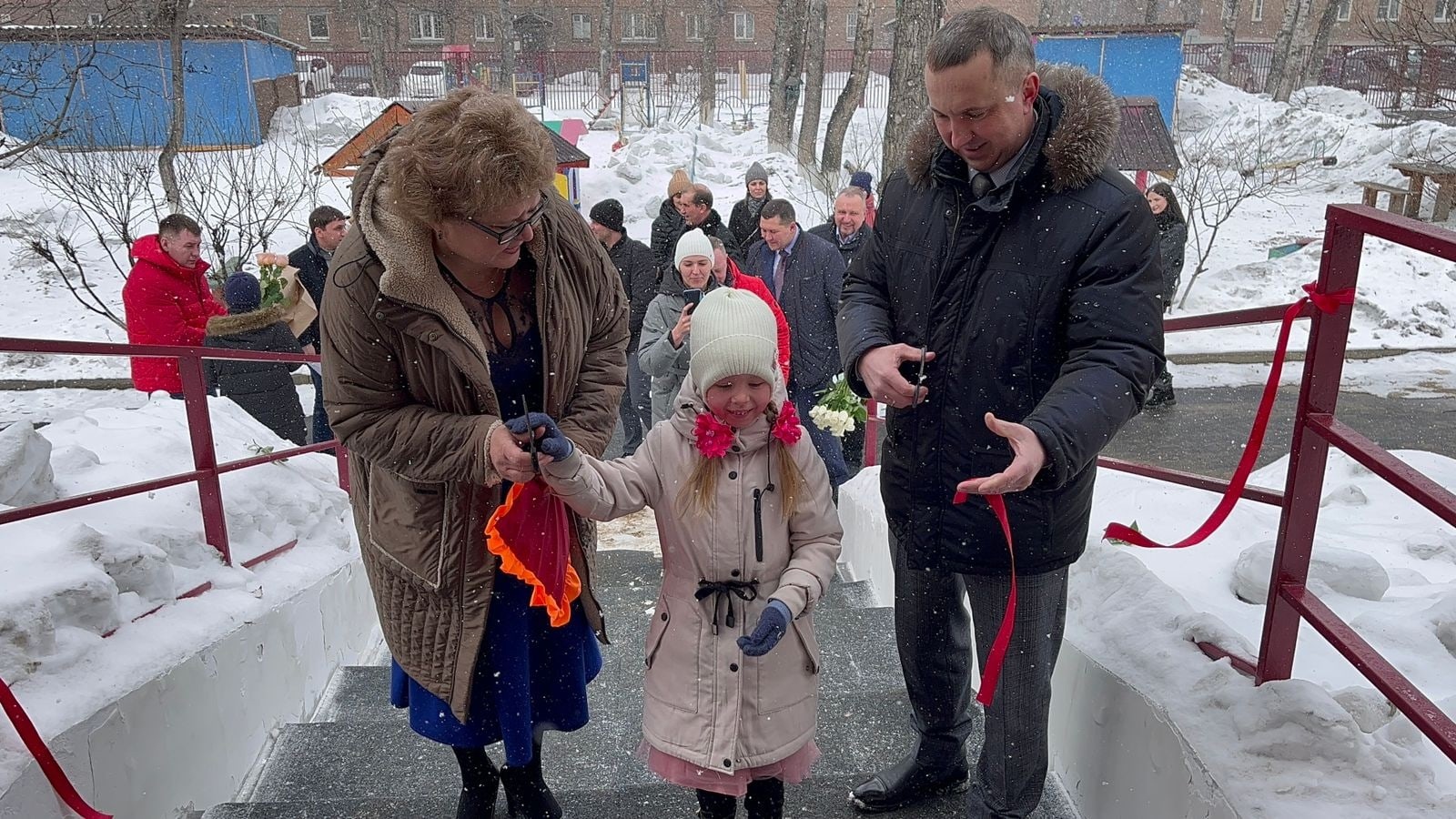 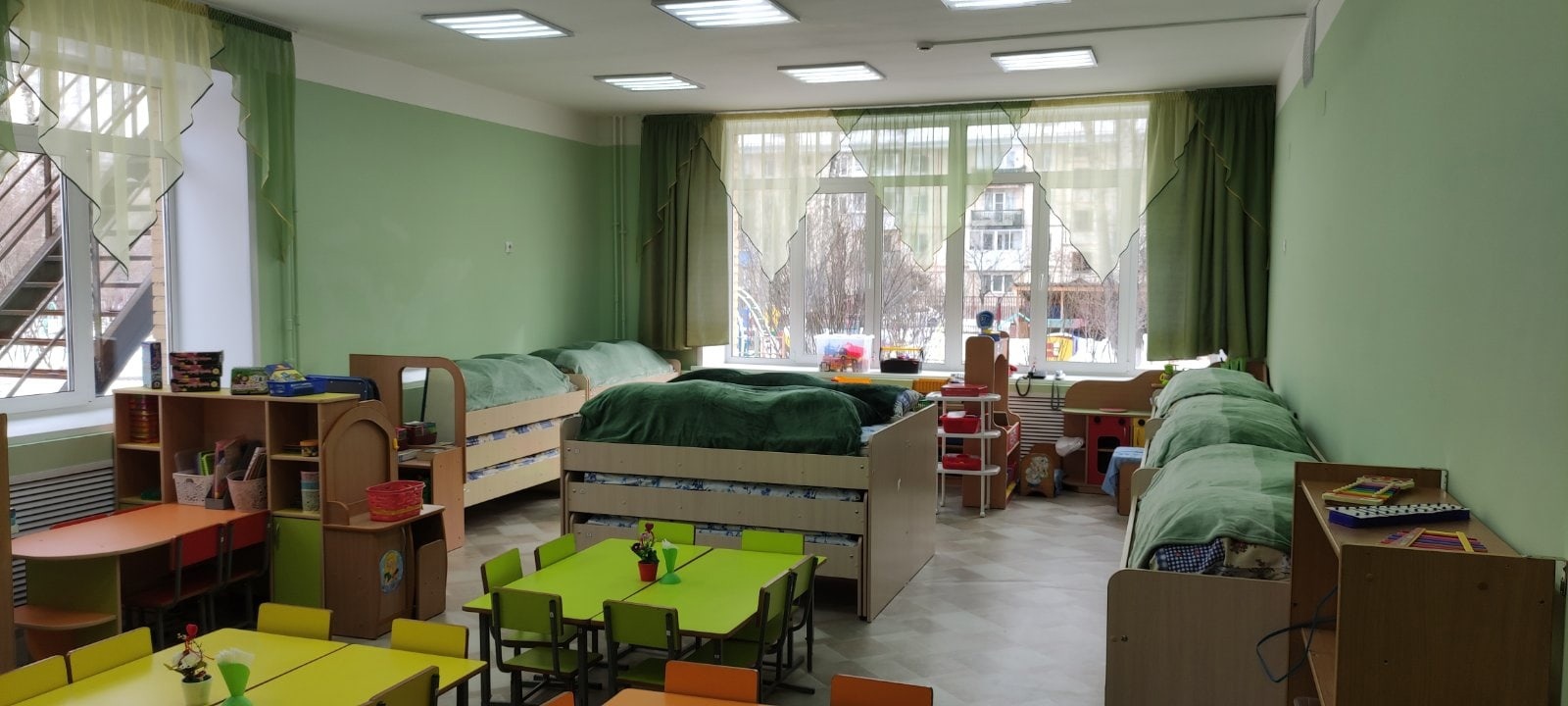 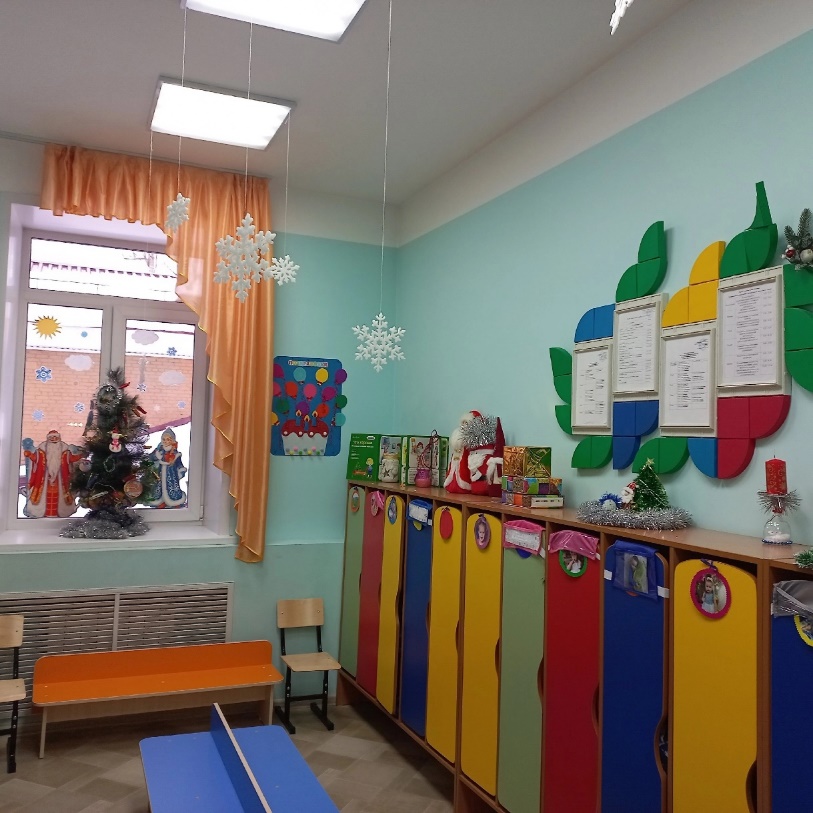 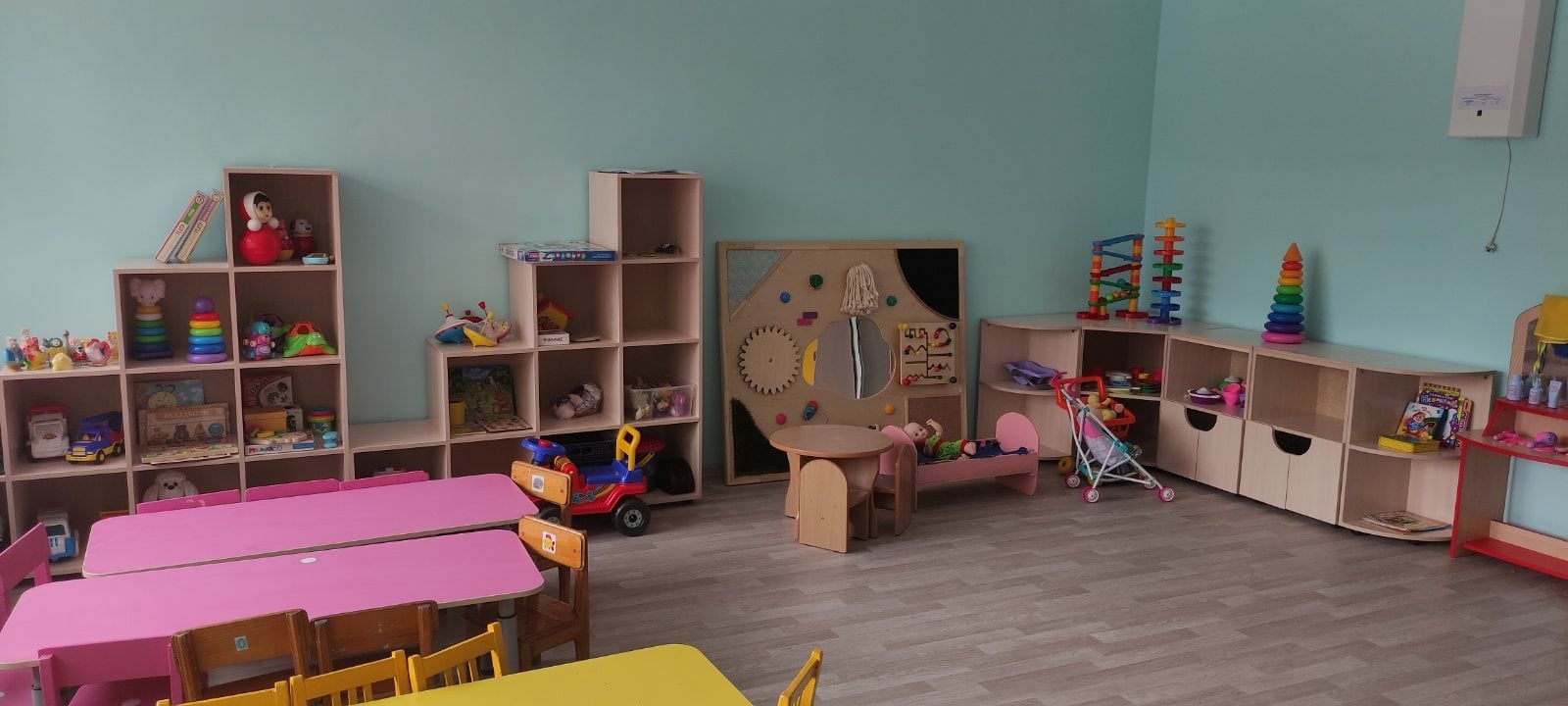 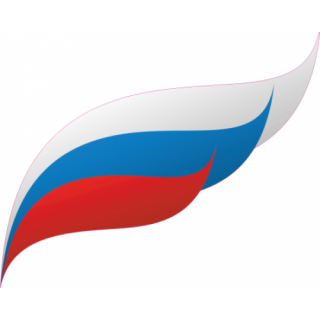 Численность работников
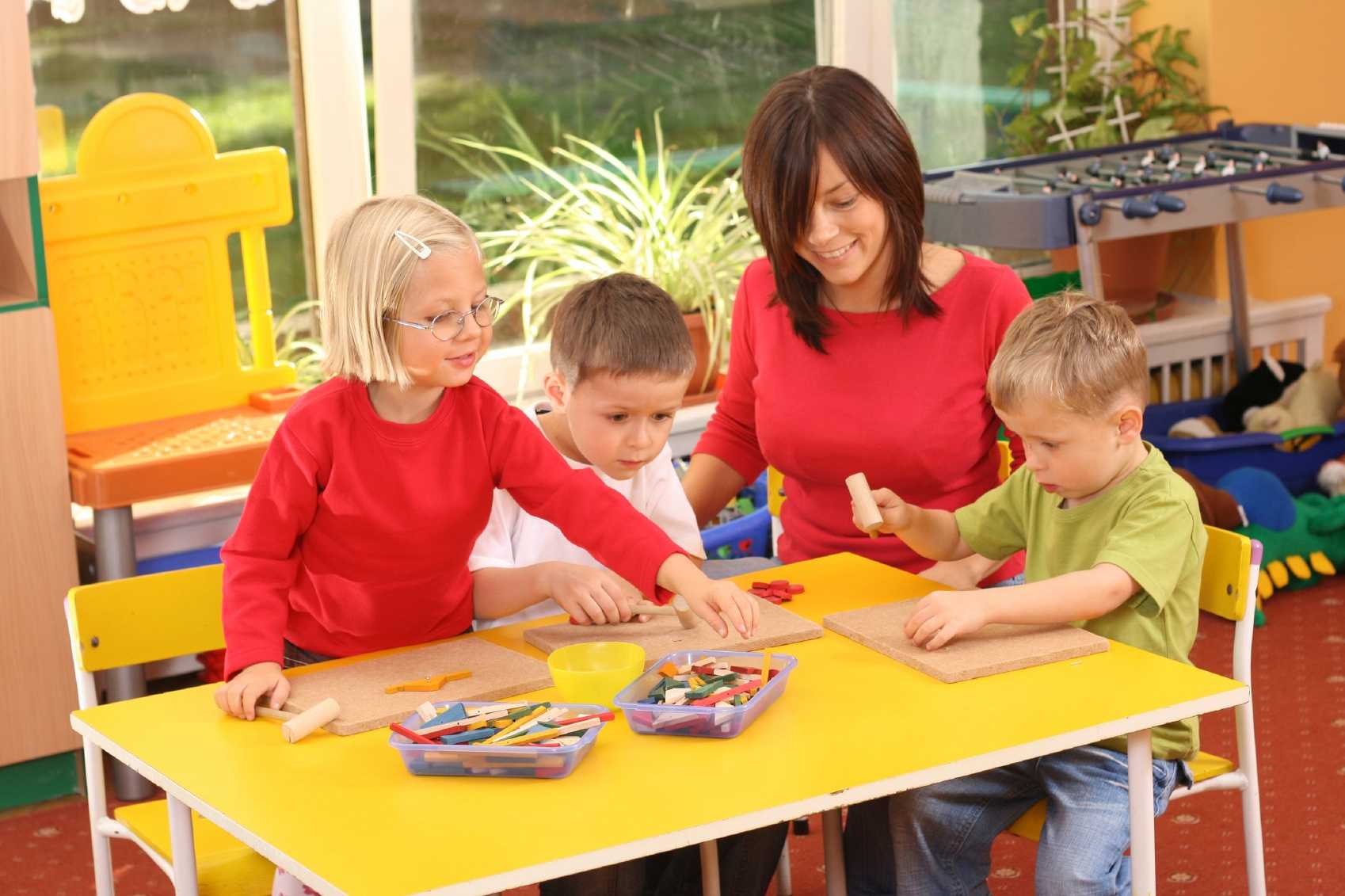 Дошкольное образование
Первая квалификационная категория присвоена 127 педагогам (31%)
Высшая квалификационная категория – 119 педагогам (29%)
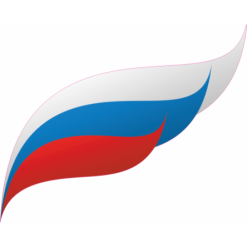 Мероприятия с воспитанниками
V районный фестиваль-конкурс детского творчества «Радуга талантов».
Районная Спартакиада и районная семейная Спартакиада  «Мама, папа, я - спортивная семья».
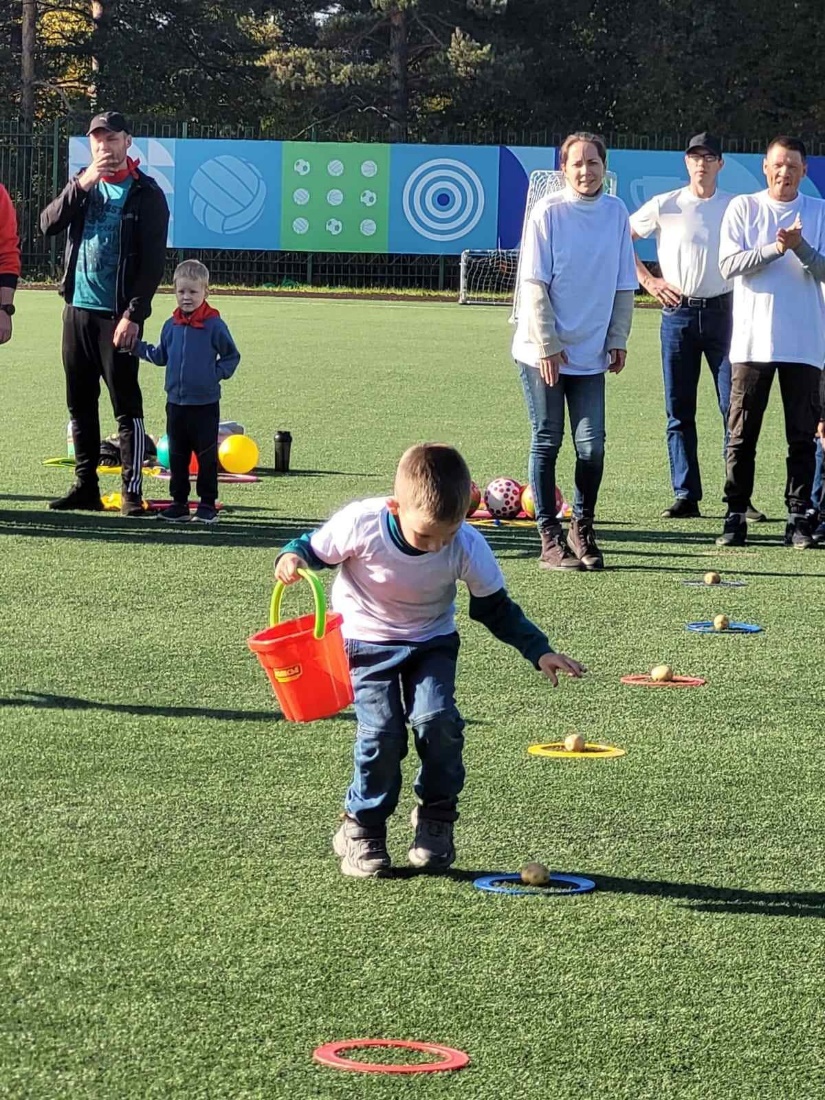 Дошкольное образование
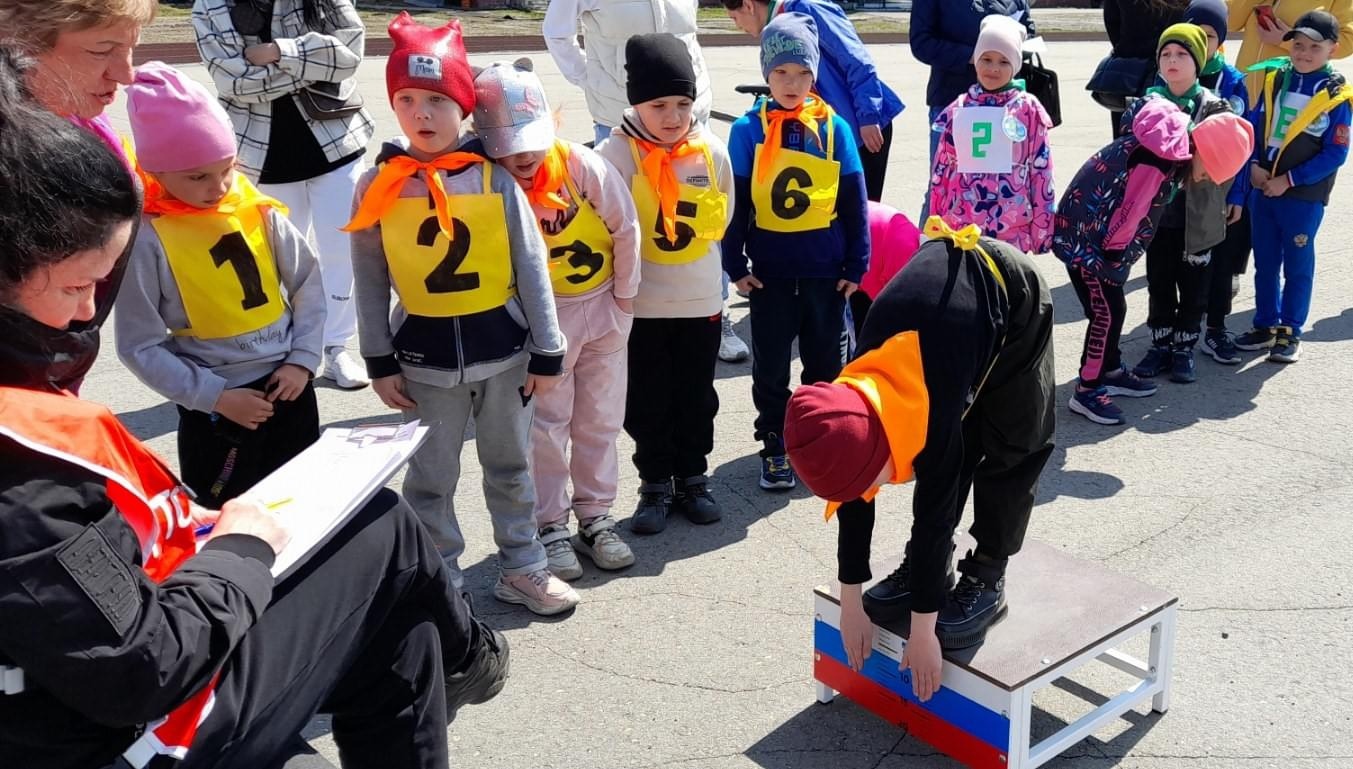 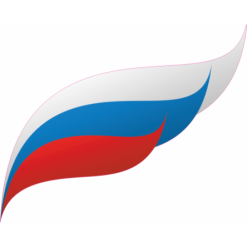 Мероприятия с воспитанниками
Два районных конкурса (чтецов и рисунков) для воспитанников и обучающихся с особыми образовательными потребностями.
Фестиваль-конкурс «Театральная палитра».
Конкурс чтецов «Читают ребята из детского сада».
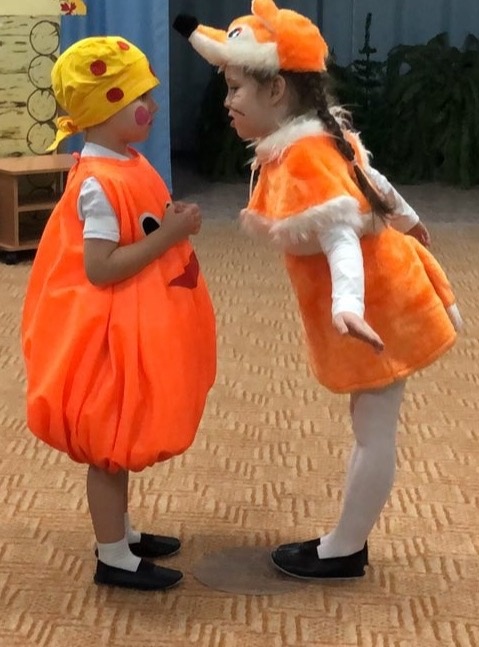 Дошкольное образование
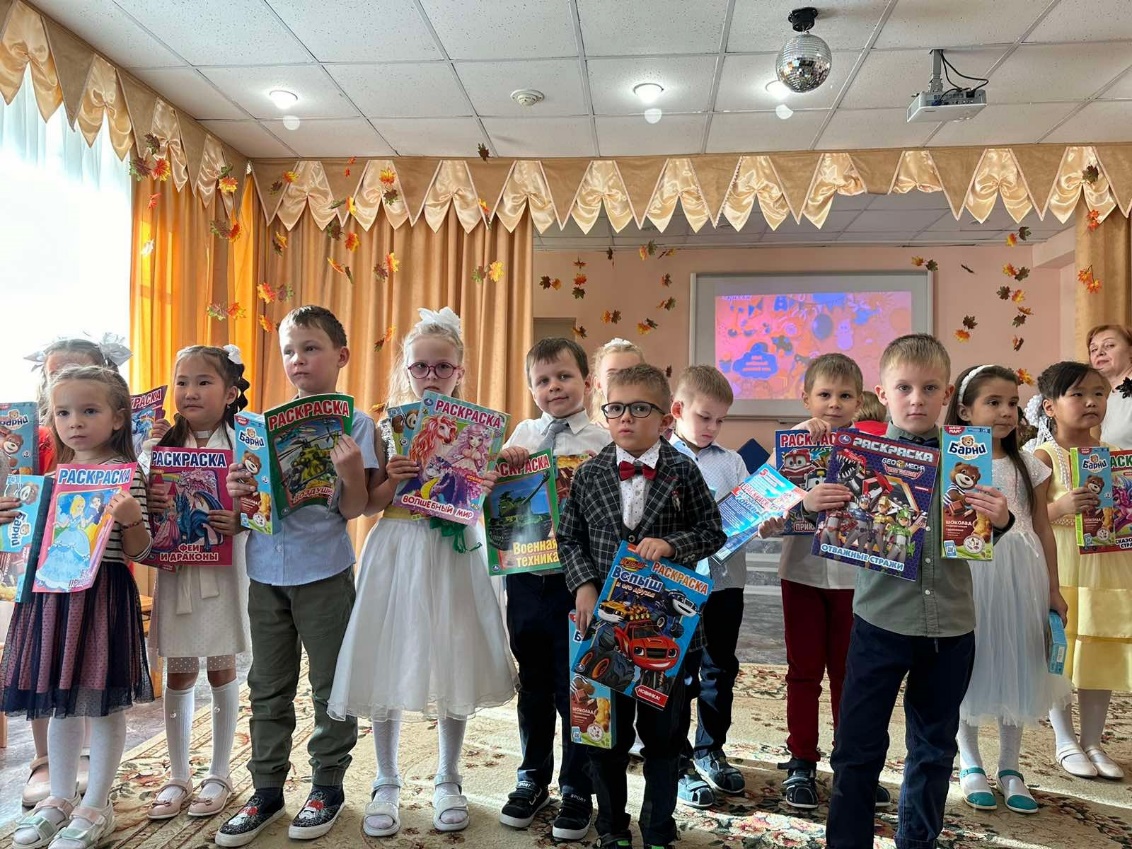 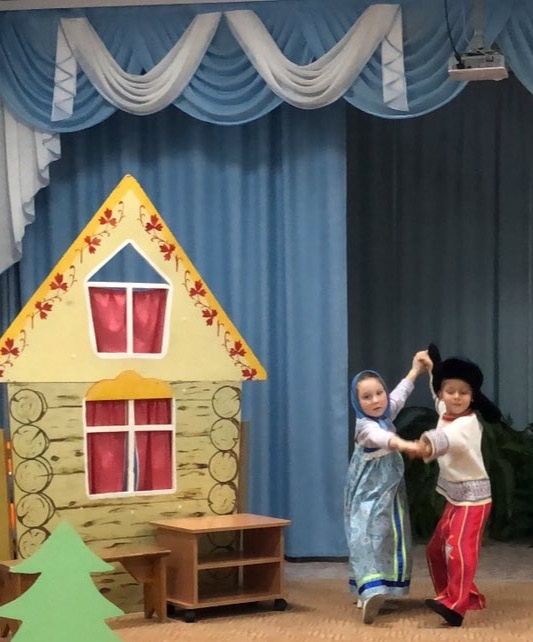 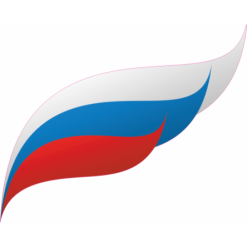 Мероприятия с воспитанниками
Региональные конкурсы детского творчества на противопожарную тему «Неопалимая Купина» и «Безопасность - это важно!»
Впервые воспитанники ДОУ приняли участие в I районной НПК «Шаг в будущее, малыш!»
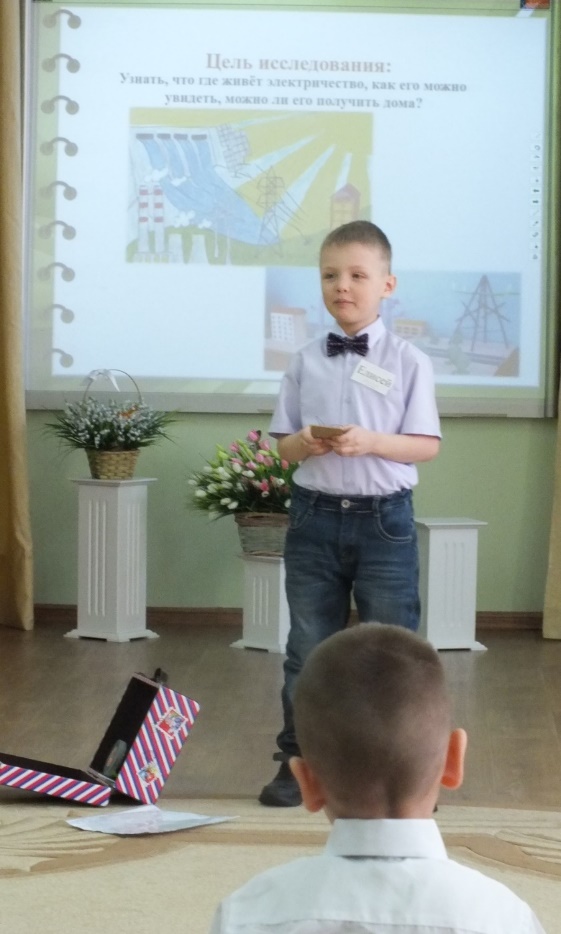 Дошкольное образование
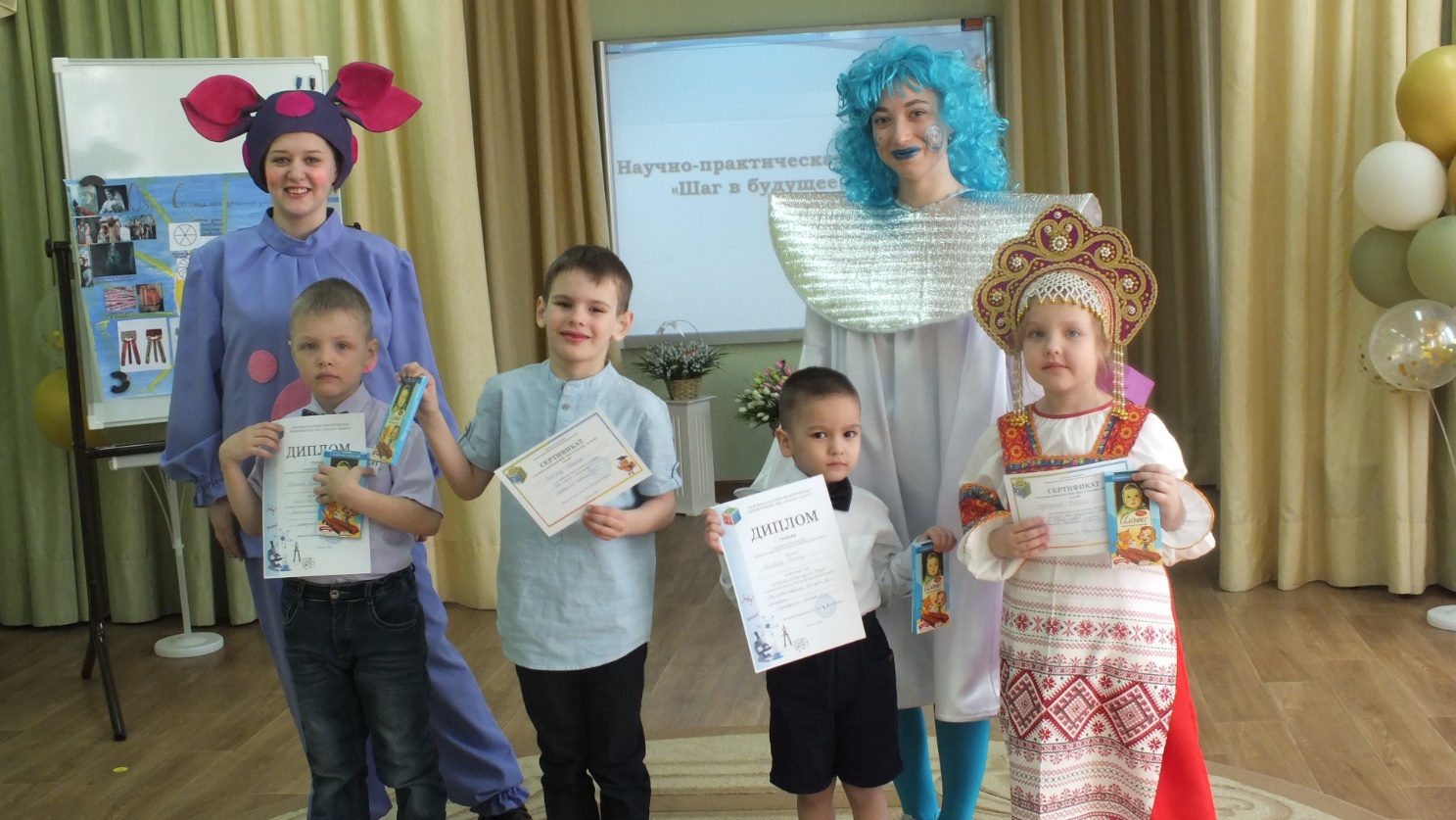 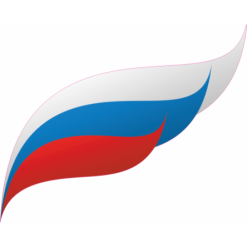 Численность обучающихся
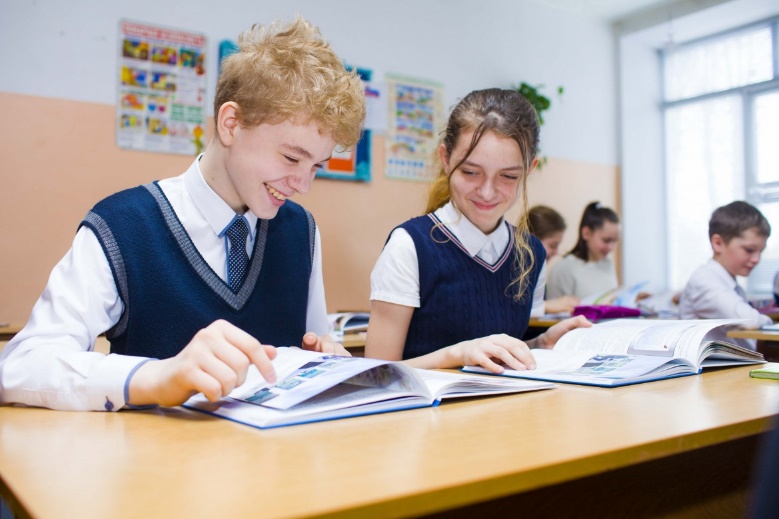 Общее образование
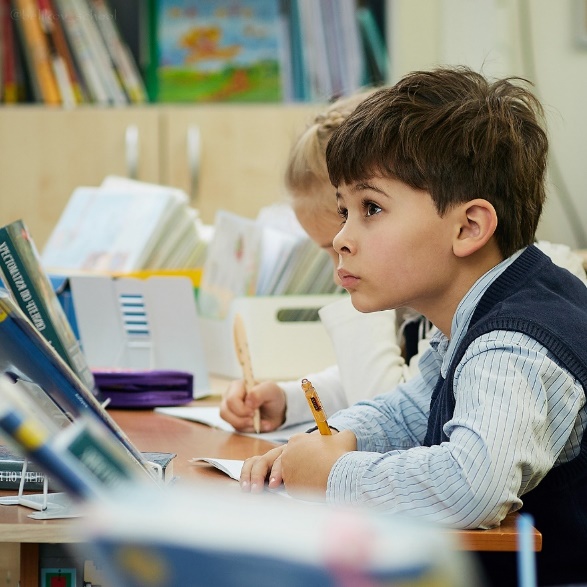 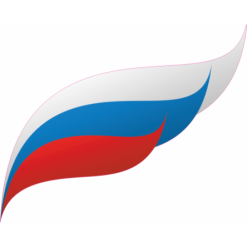 Доставку школьников к месту учебы и обратно осуществляют 12 образовательных организаций в 6 поселениях
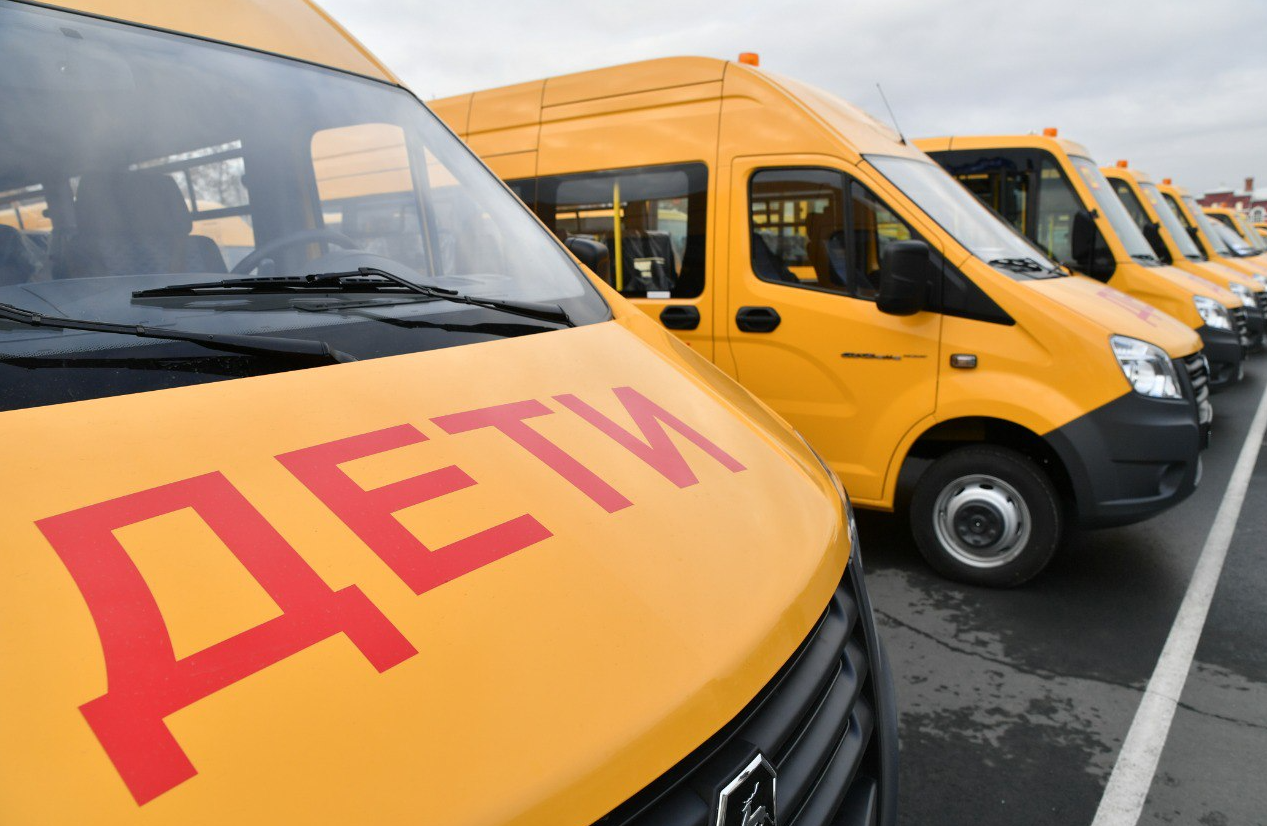 Общее образование
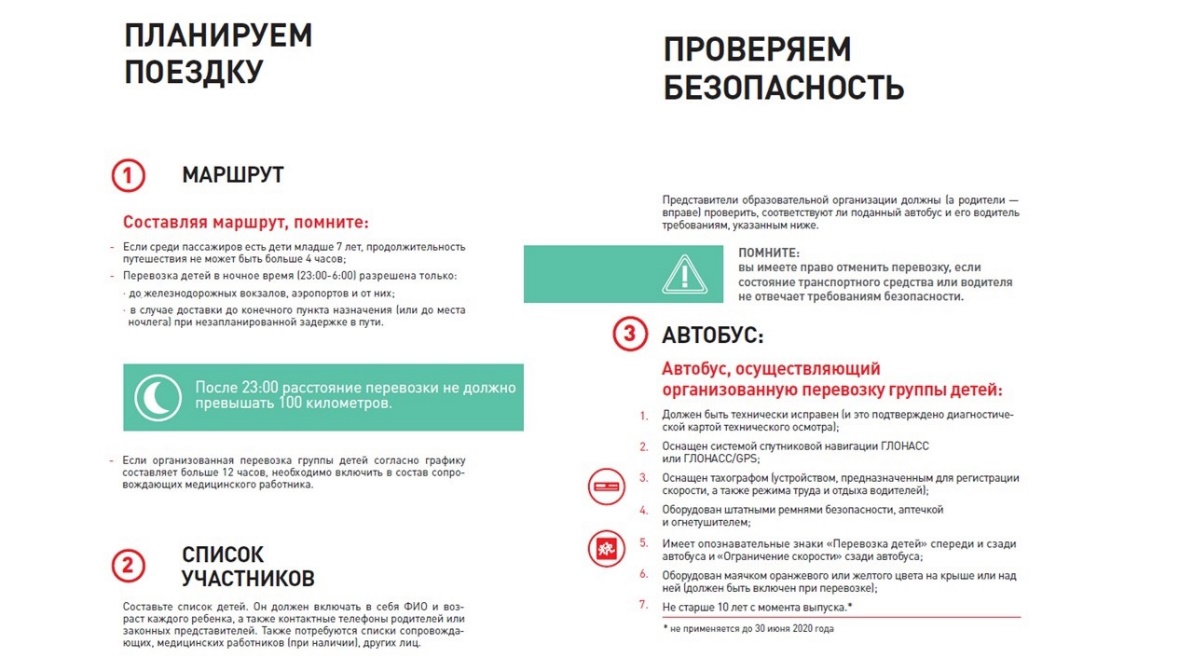 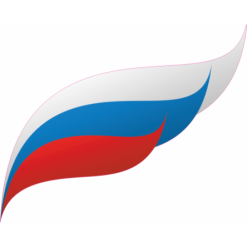 Доступность общего образования обеспечена через следующие меры:
Общее образование
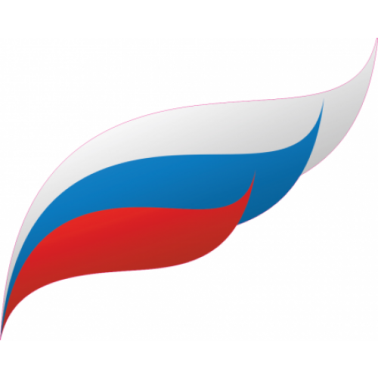 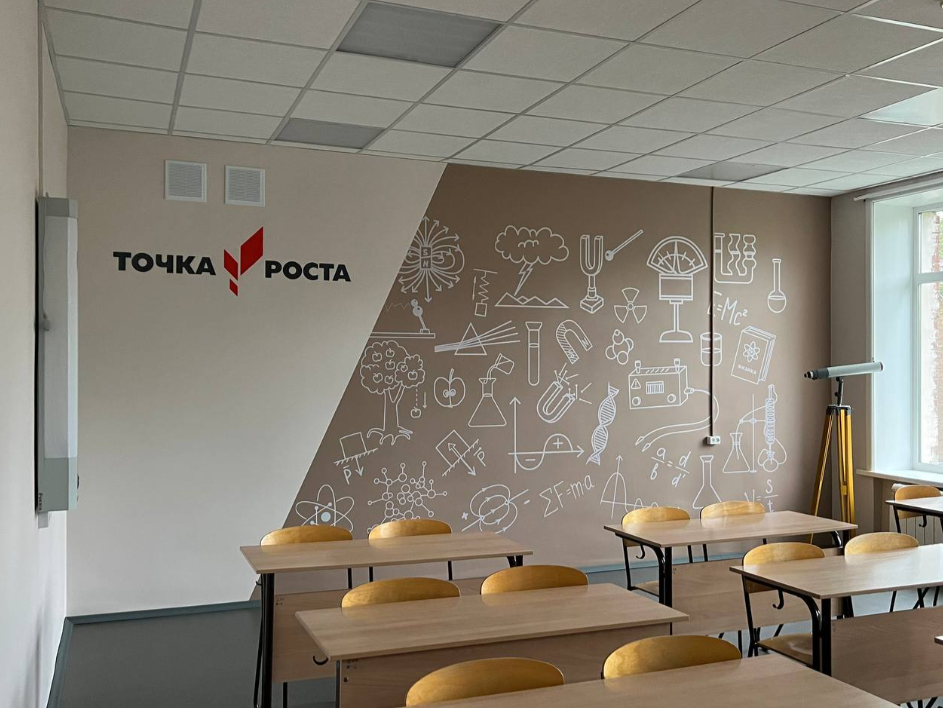 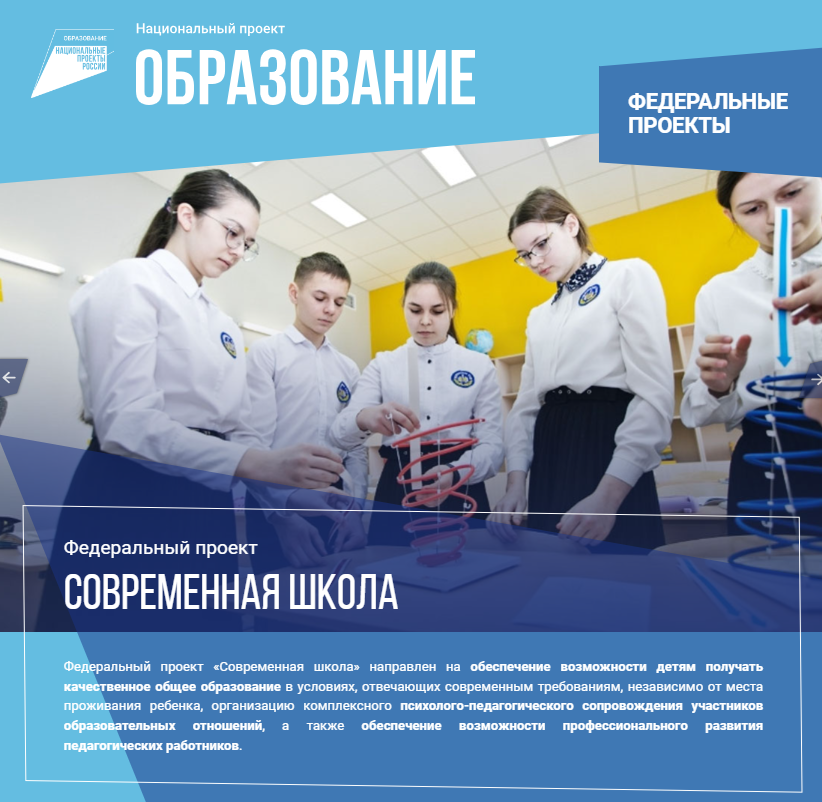 Общее образование
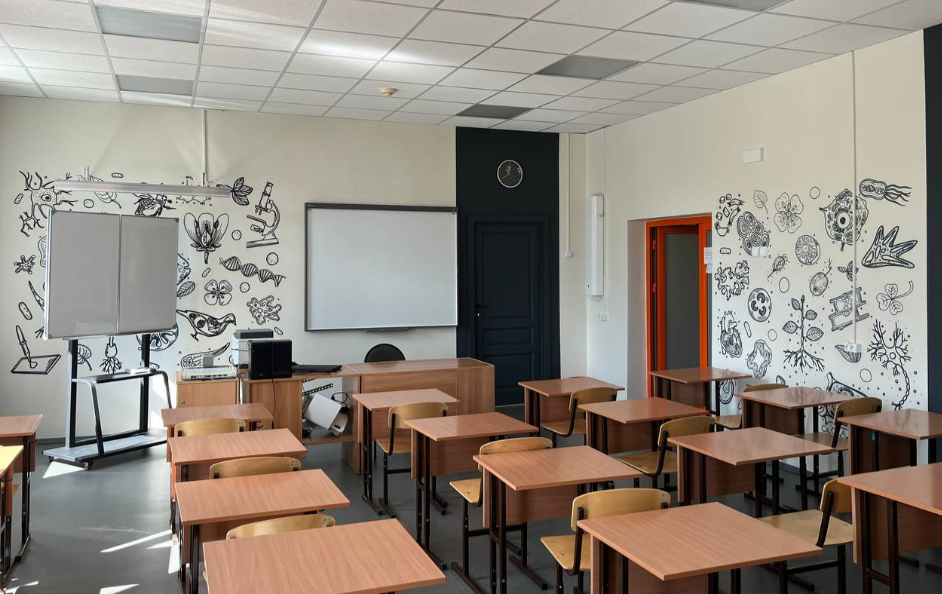 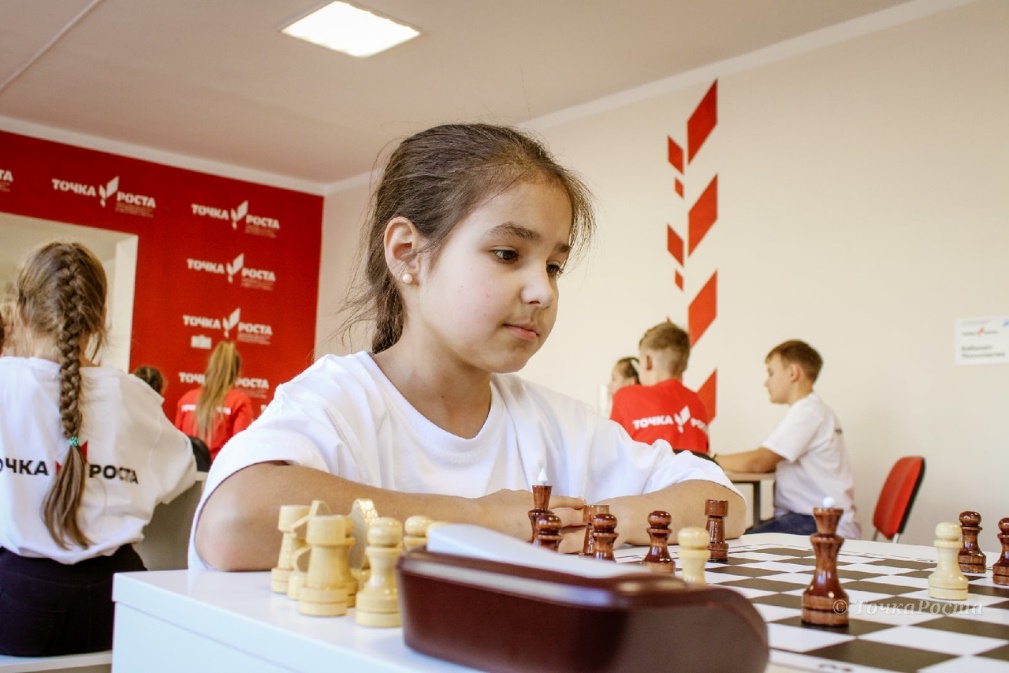 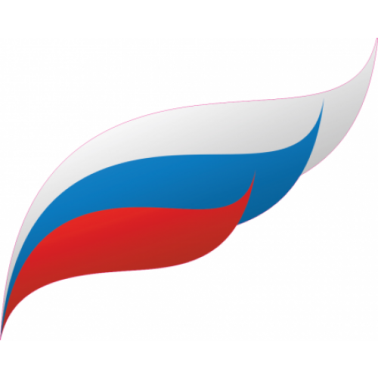 Адаптированная основная общеобразовательная программа
Общее образование
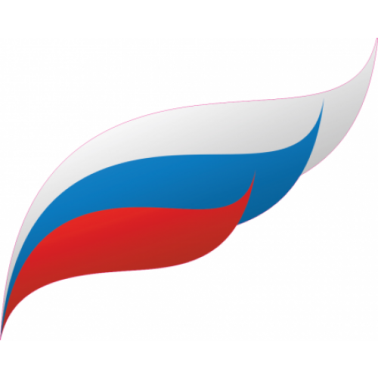 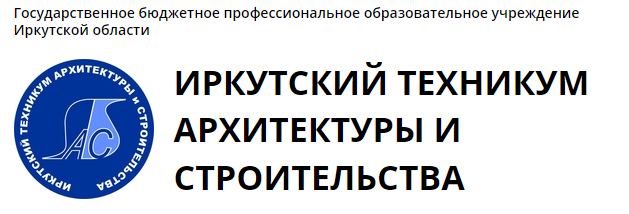 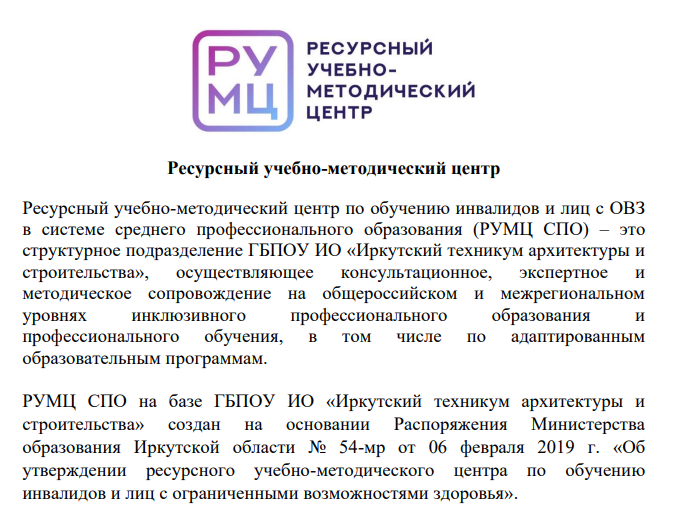 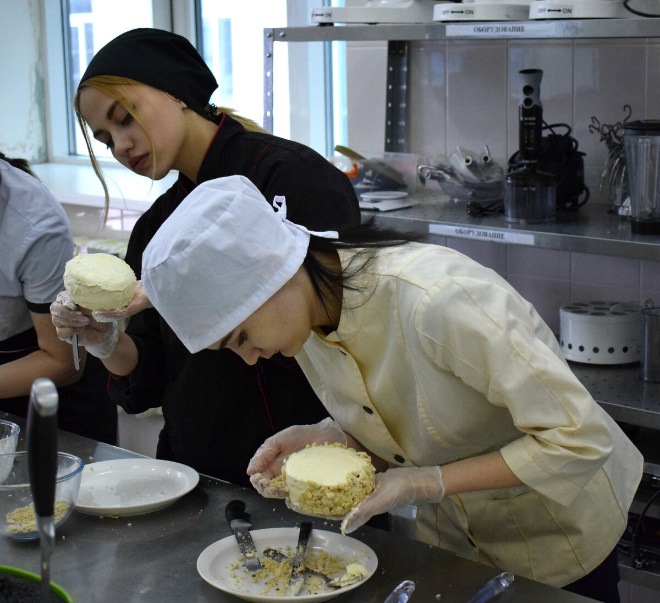 Общее образование
30 человек  обучается по программам профессионального обучения по профессиям:
 «Повар»
«Мастер отделочных строительных работ»
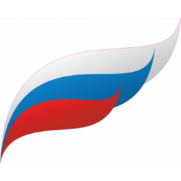 Успеваемость составила 97,9 %
Общее образование
Качество знаний 
составило 44,6 %
Качество знаний выше данного показателя:
МБОУ ШР «СОШ № 2»
МКОУ ШР «СОШ № 12»
СП МБОУШР «Шелеховский лицей» - СОШ с. Баклаши
МКОУ ШР «НШДС № 10»
МКОУ ШР «НШДС № 14»
МБОУШР «Гимназия»
МБОУШР «Шелеховский лицей»
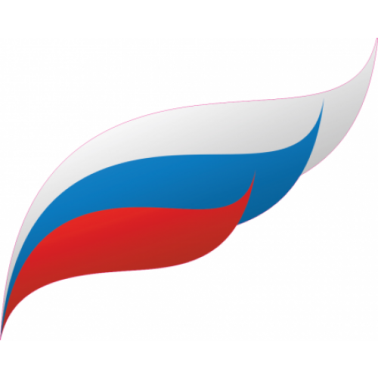 Количество обучающихся, 
окончивших 2022-2023 учебный год на:
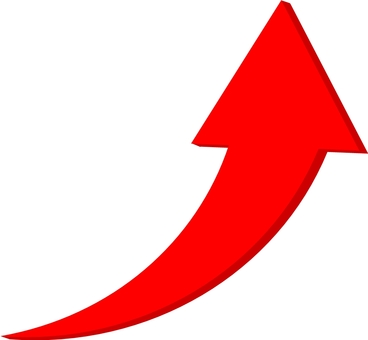 Общее образование
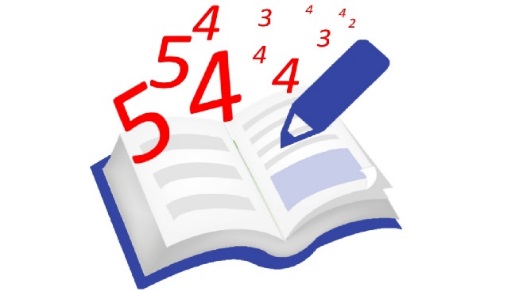 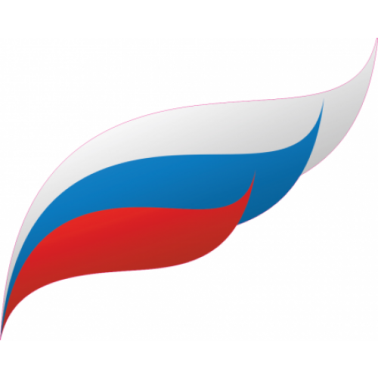 ГОСУДАРСТВЕННАЯ ИТОГОВАЯ АТТЕСТАЦИЯ - 2023
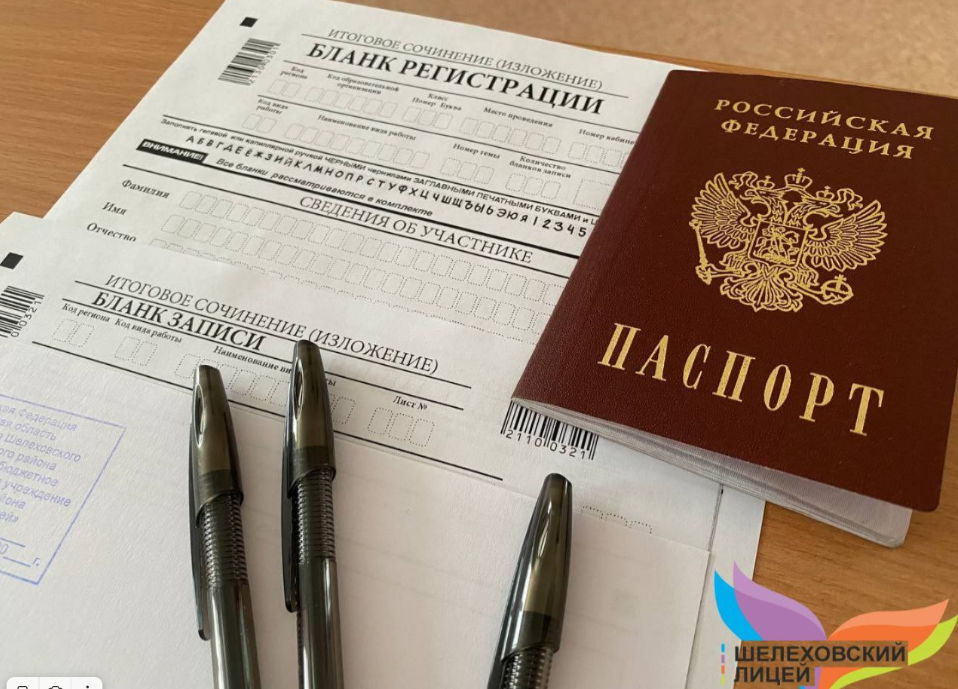 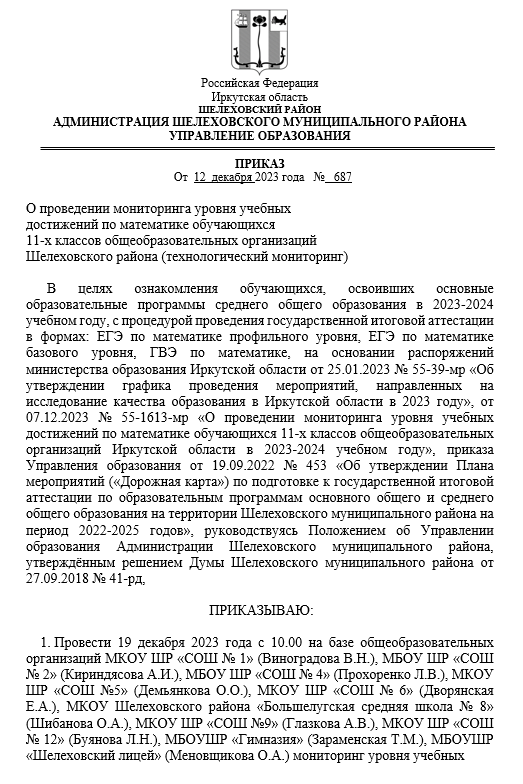 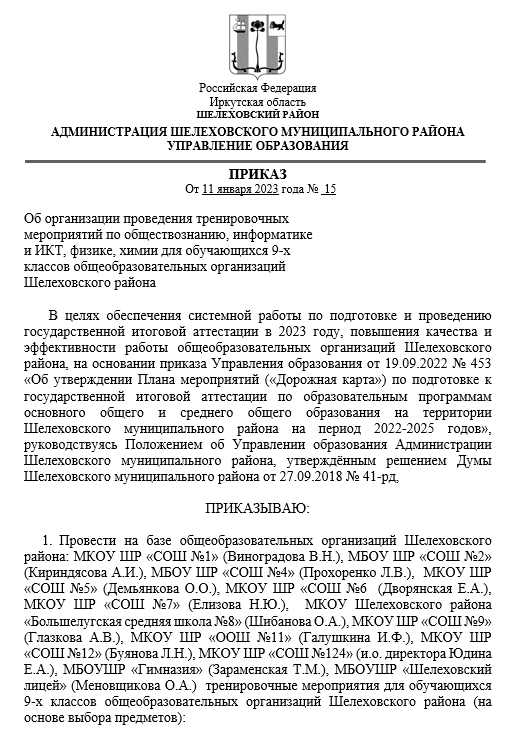 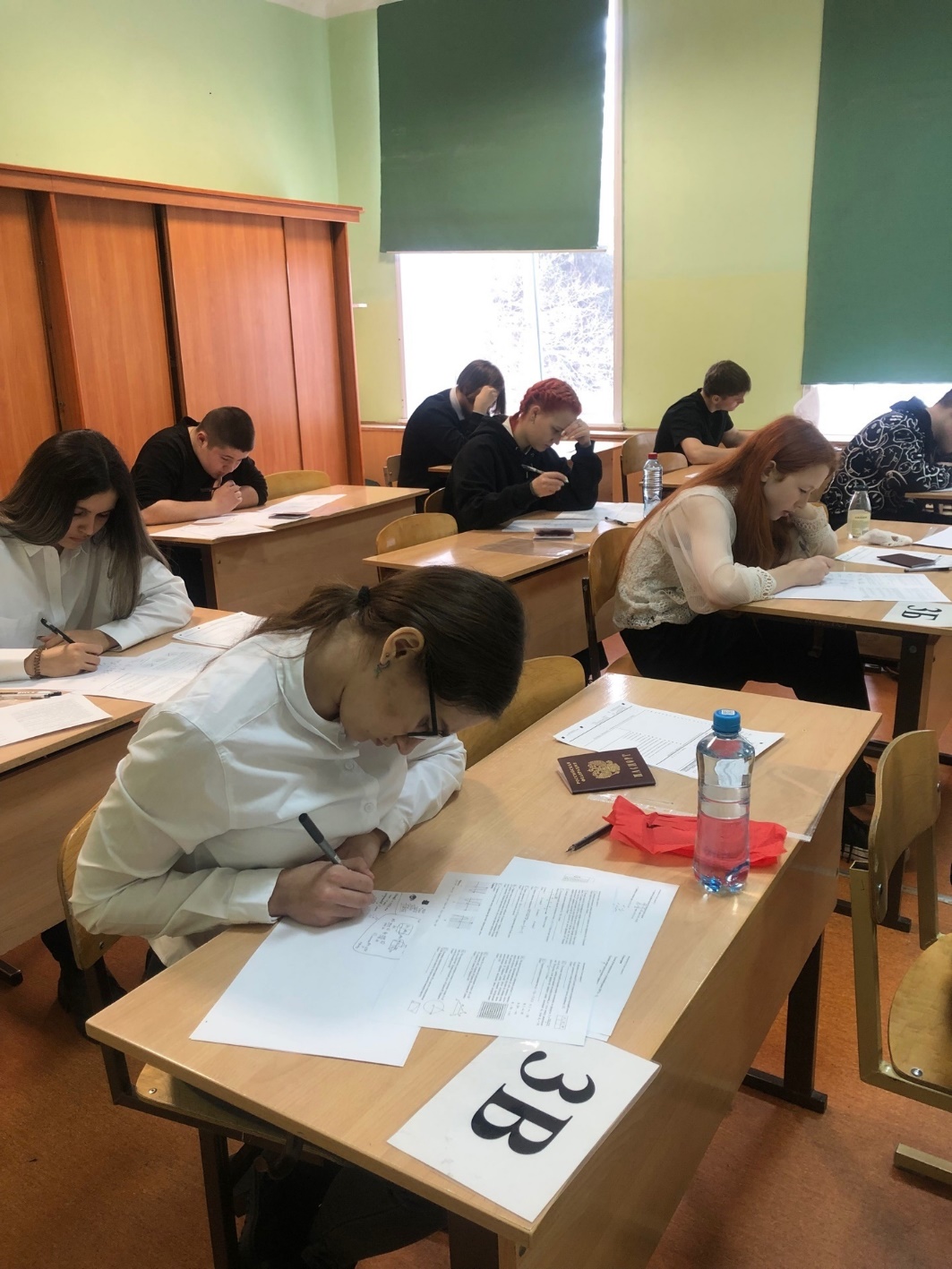 Общее образование
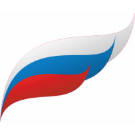 ГОСУДАРСТВЕННАЯ ИТОГОВАЯ АТТЕСТАЦИЯ - 2023
Финансирование на сумму 968 061,70 рублей. 
В целом за последние три года из бюджета Шелеховского района на оснащение ППЭ выделено – 3 358 218,08 рублей
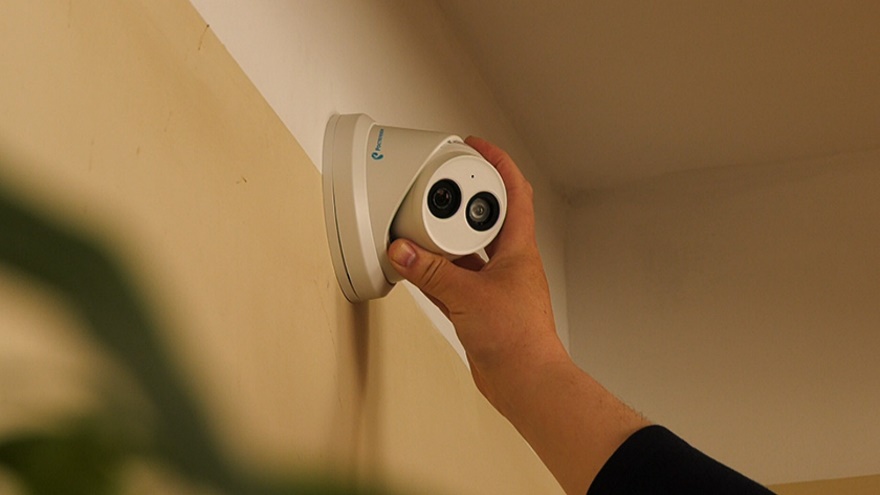 Общее образование
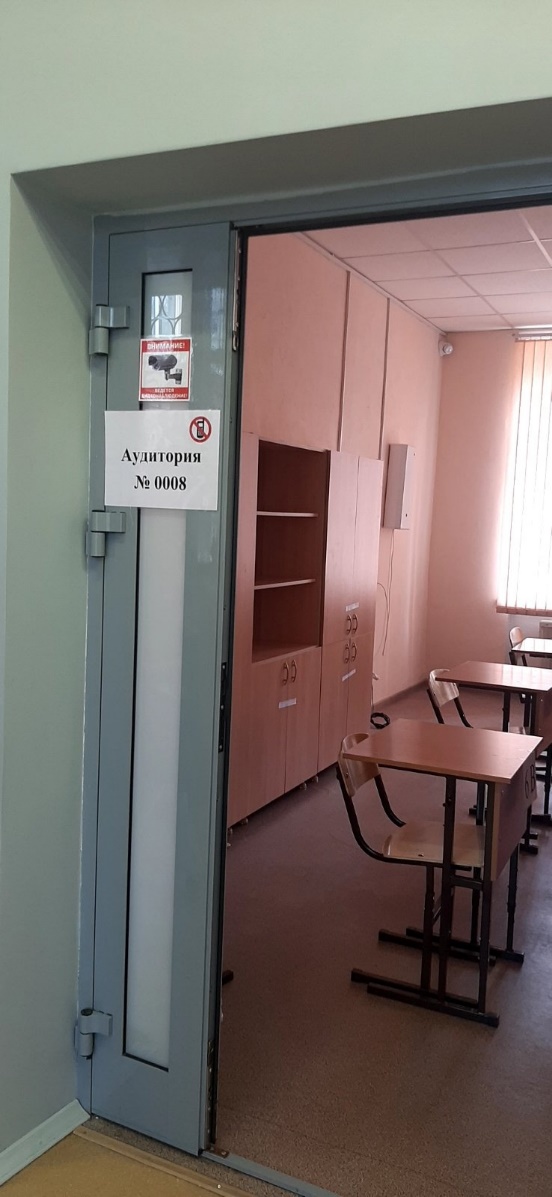 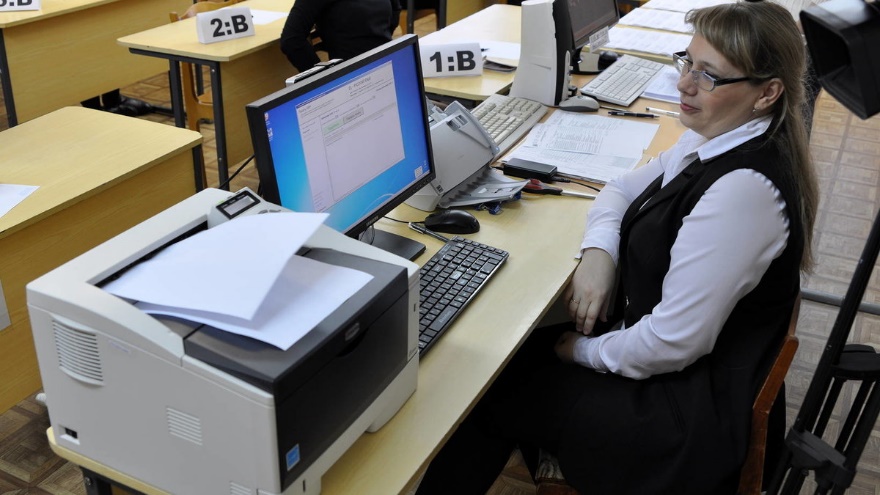 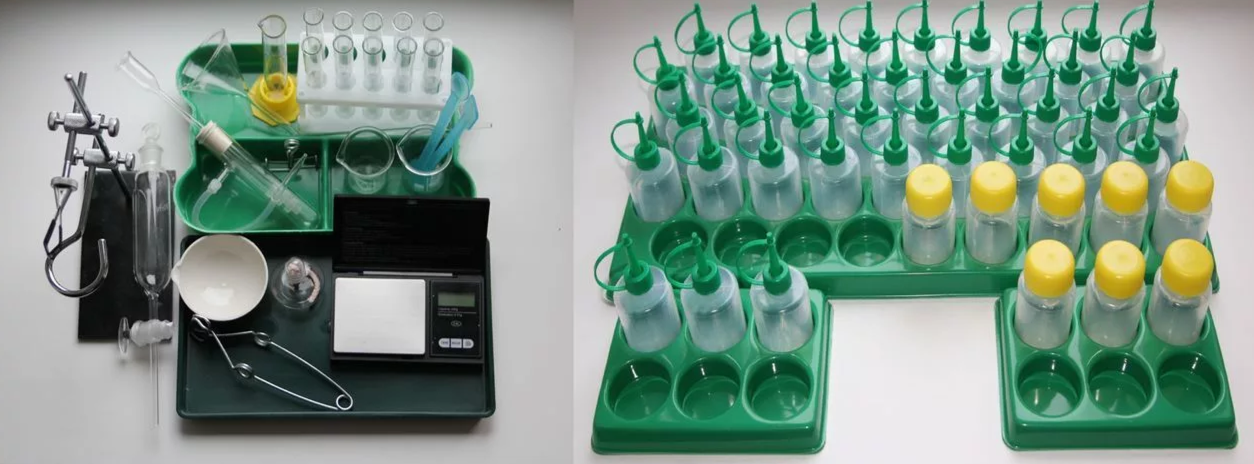 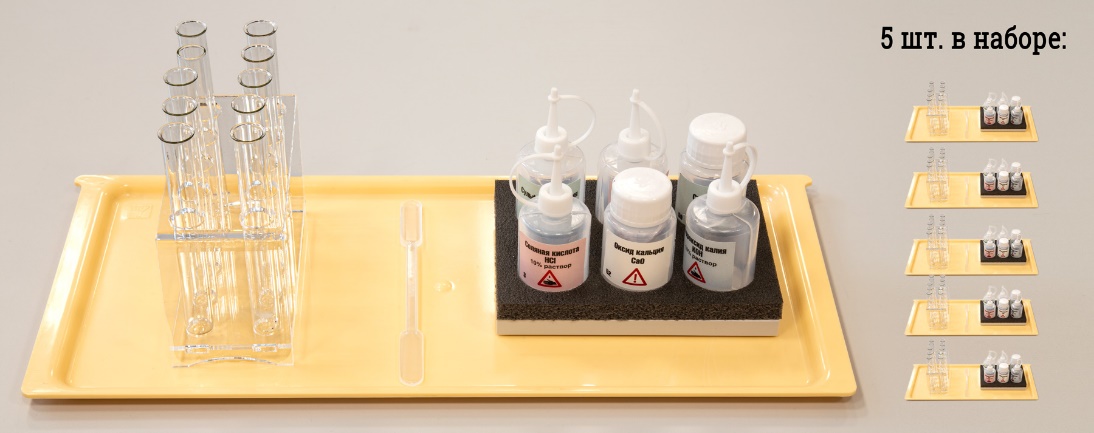 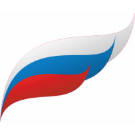 ГОСУДАРСТВЕННАЯ ИТОГОВАЯ АТТЕСТАЦИЯ - 2023
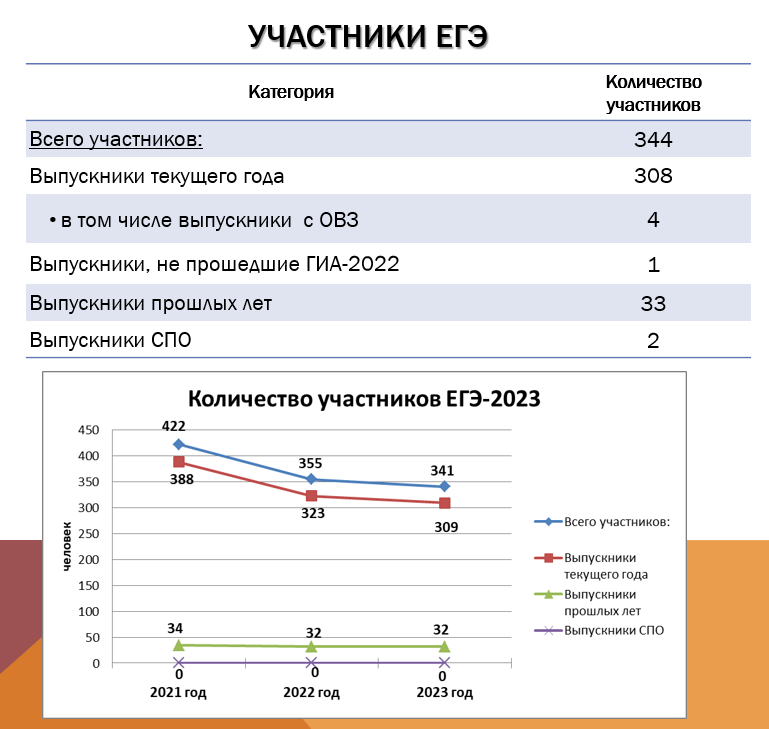 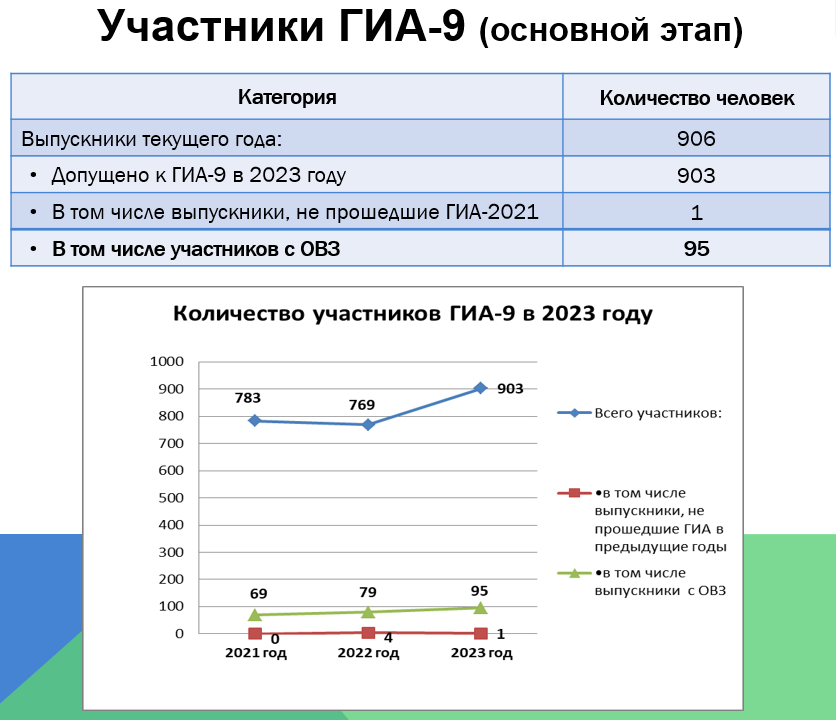 Общее образование
По итогам ГИА в 2023 году успеваемость в 
11 классах составила 99,3%, в 9 классах – 92,3%.
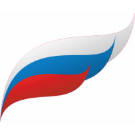 АТТЕСТАТ С ОТЛИЧИЕМ
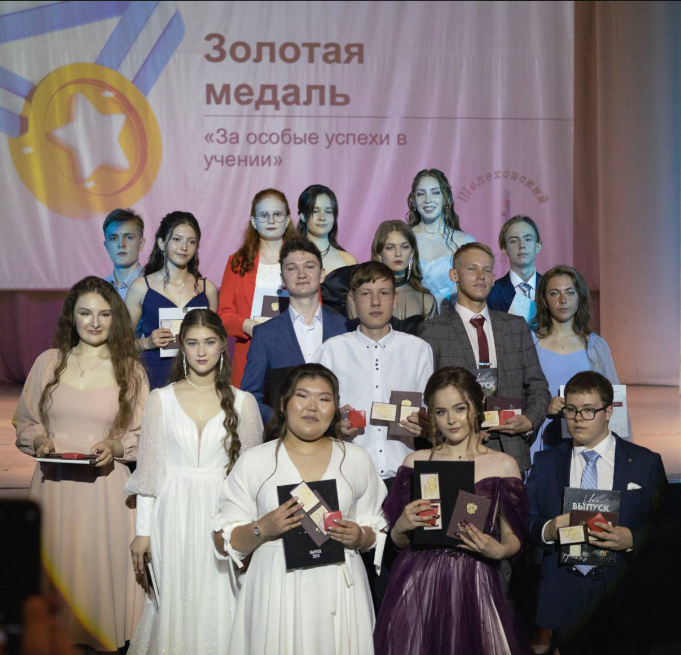 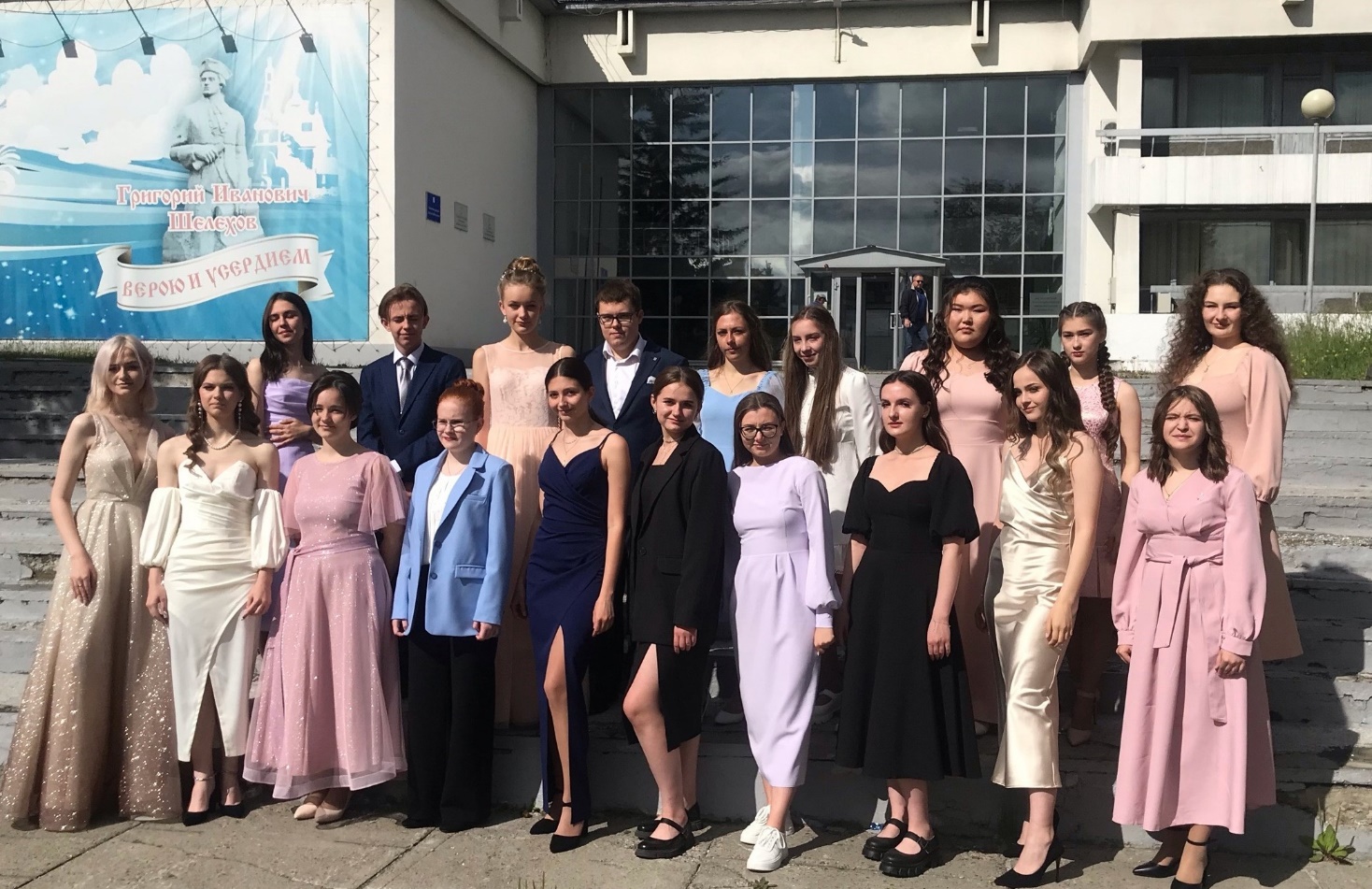 Общее образование
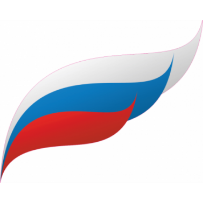 ГОСУДАРСТВЕННАЯ ИТОГОВАЯ АТТЕСТАЦИЯ - 2023
В 2023 году количество участников, набравших по ЕГЭ 100 баллов, составило 3 чел.:
МБОУШР «Гимназия»
МБОУШР «Шелеховский лицей»
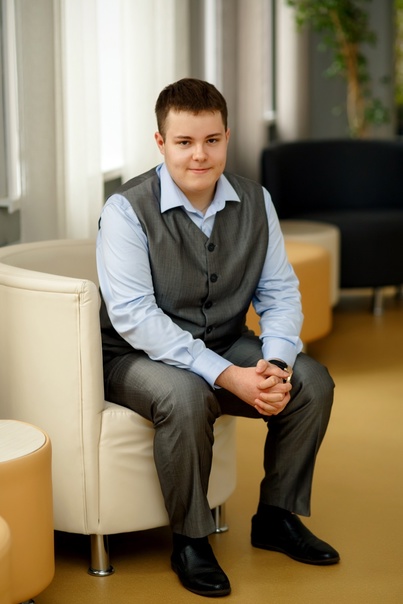 Общее образование
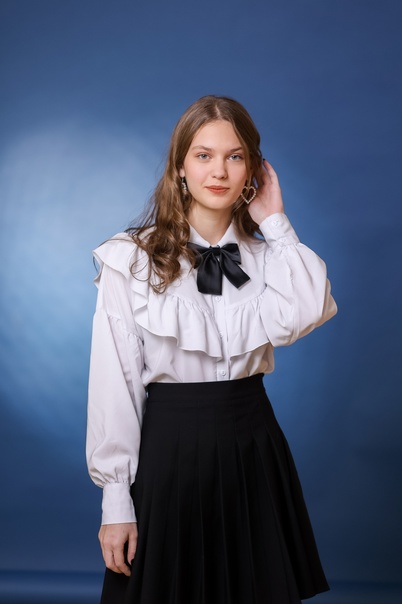 Максимальное количество набранных баллов составило:
99 баллов по химии  (выпускник МБОУШР «Шелеховский лицей»);
97 баллов по русскому языку (два выпускника МБОУШР «Шелеховский лицей», 1 выпускник МБОУШР «Гимназия»).
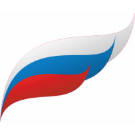 Общая численность работников в общеобразовательных организациях Шелеховского района составила 1343 человека
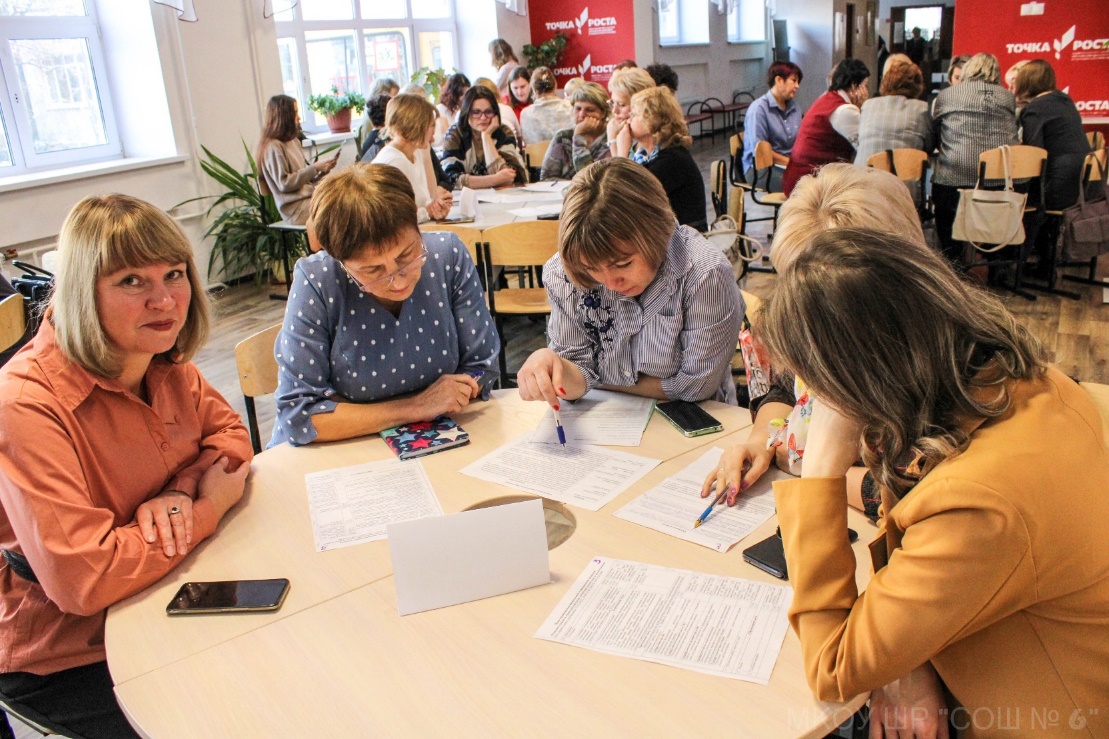 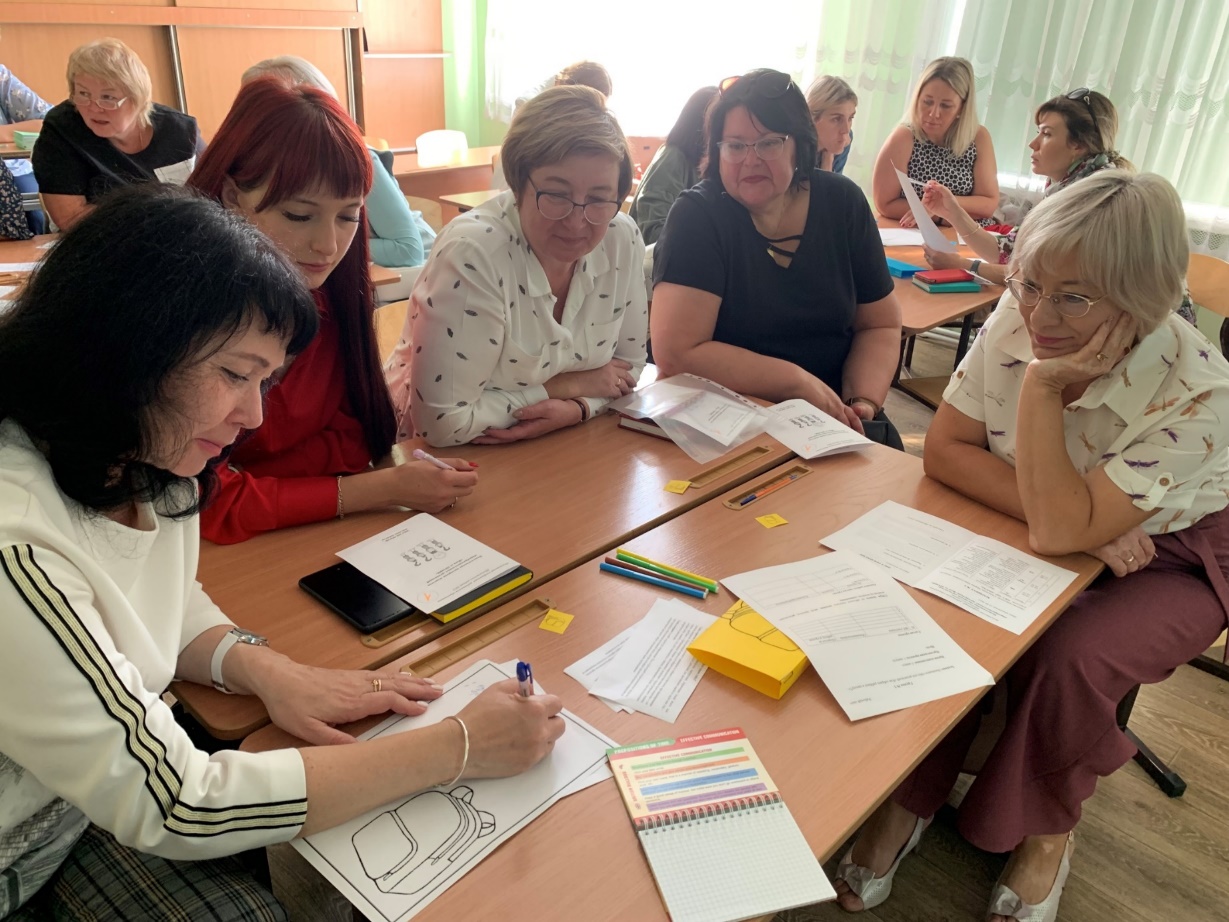 Общее образование
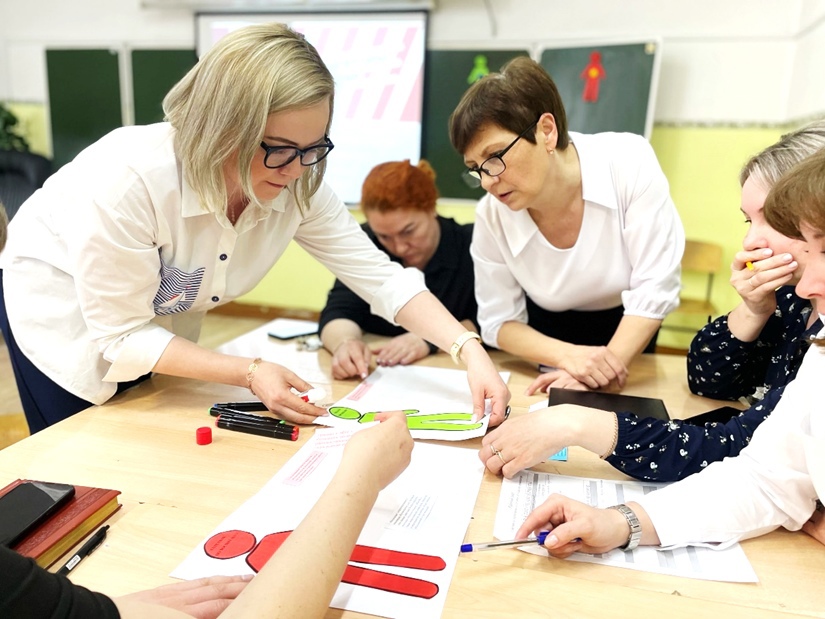 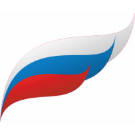 Общее образование
Первая квалификационная категория присвоена 216 педагогам (35%)
Высшая квалификационная категория – 175 педагогам (29%)
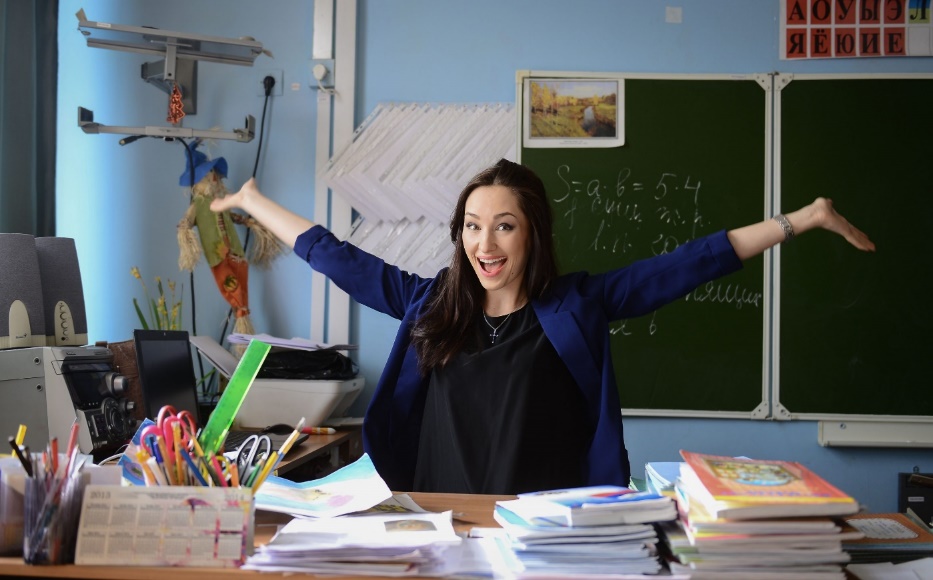 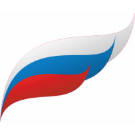 Творческие и интеллектуальные конкурсы, командные игры, олимпиады различного уровня, соревнования, интернет-проекты
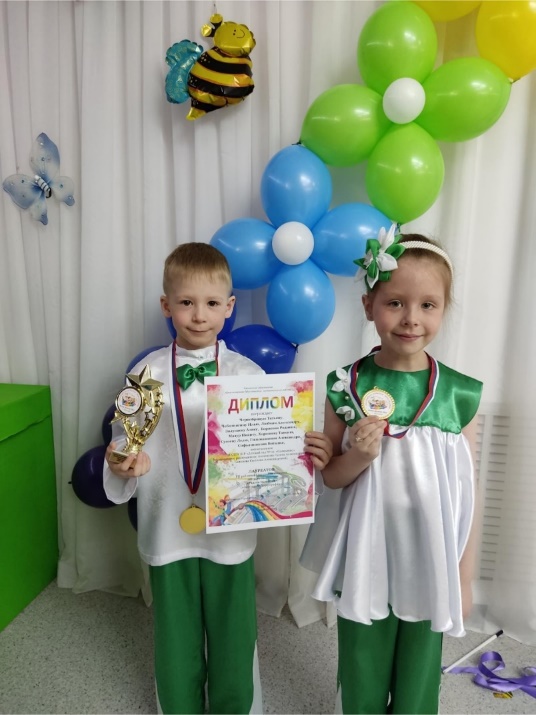 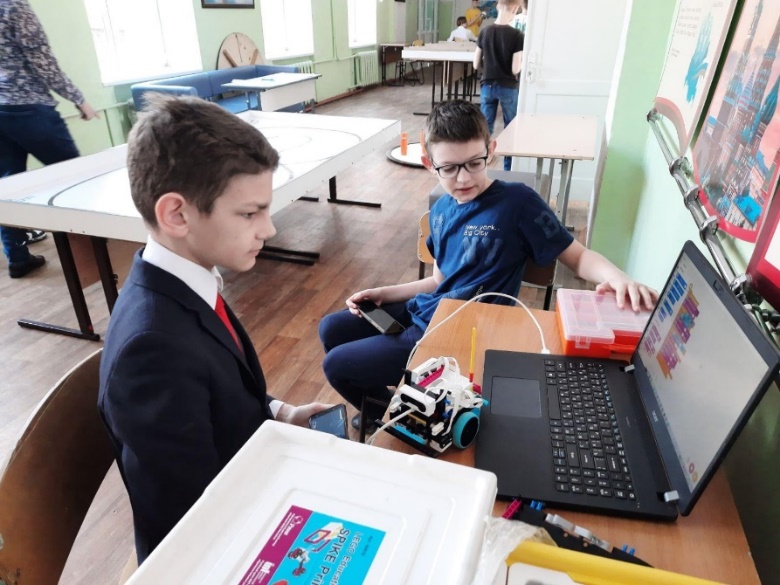 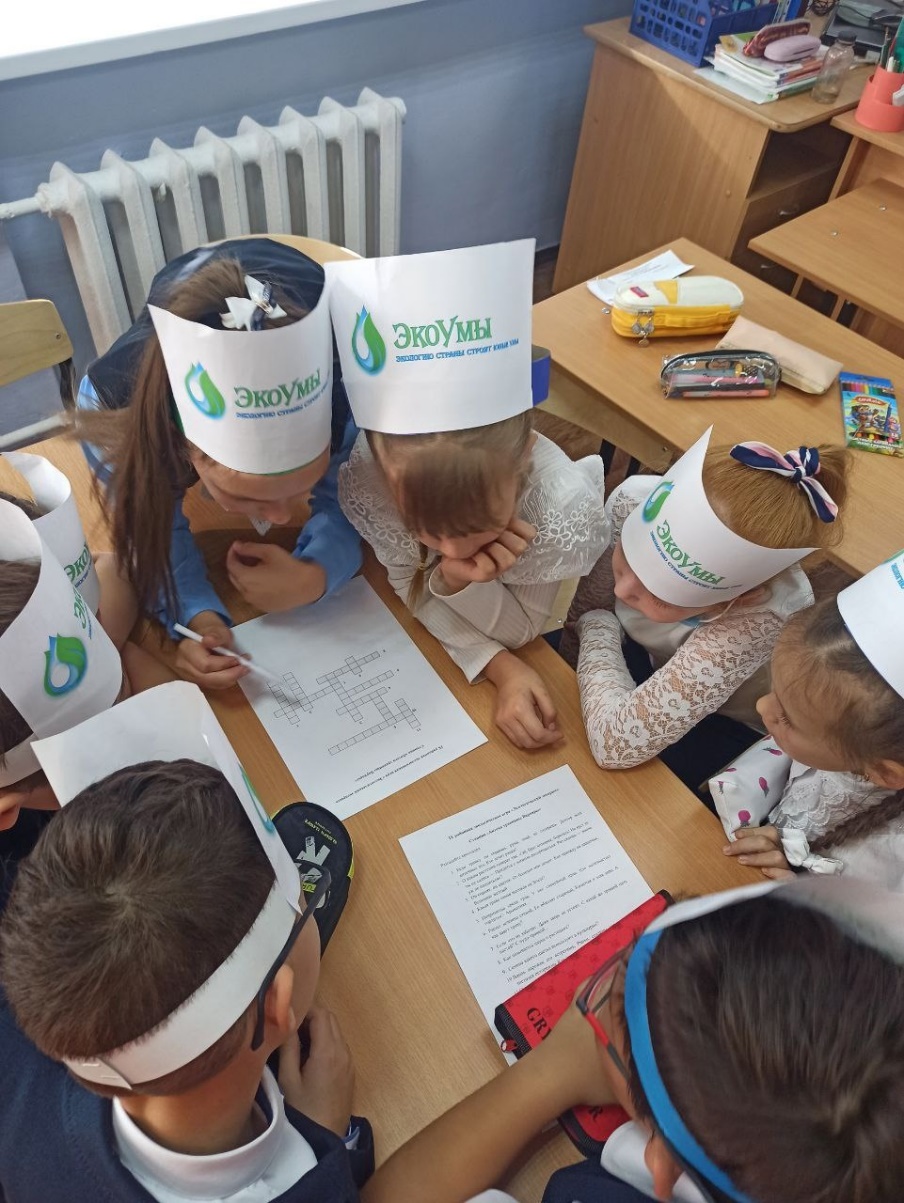 Общее образование
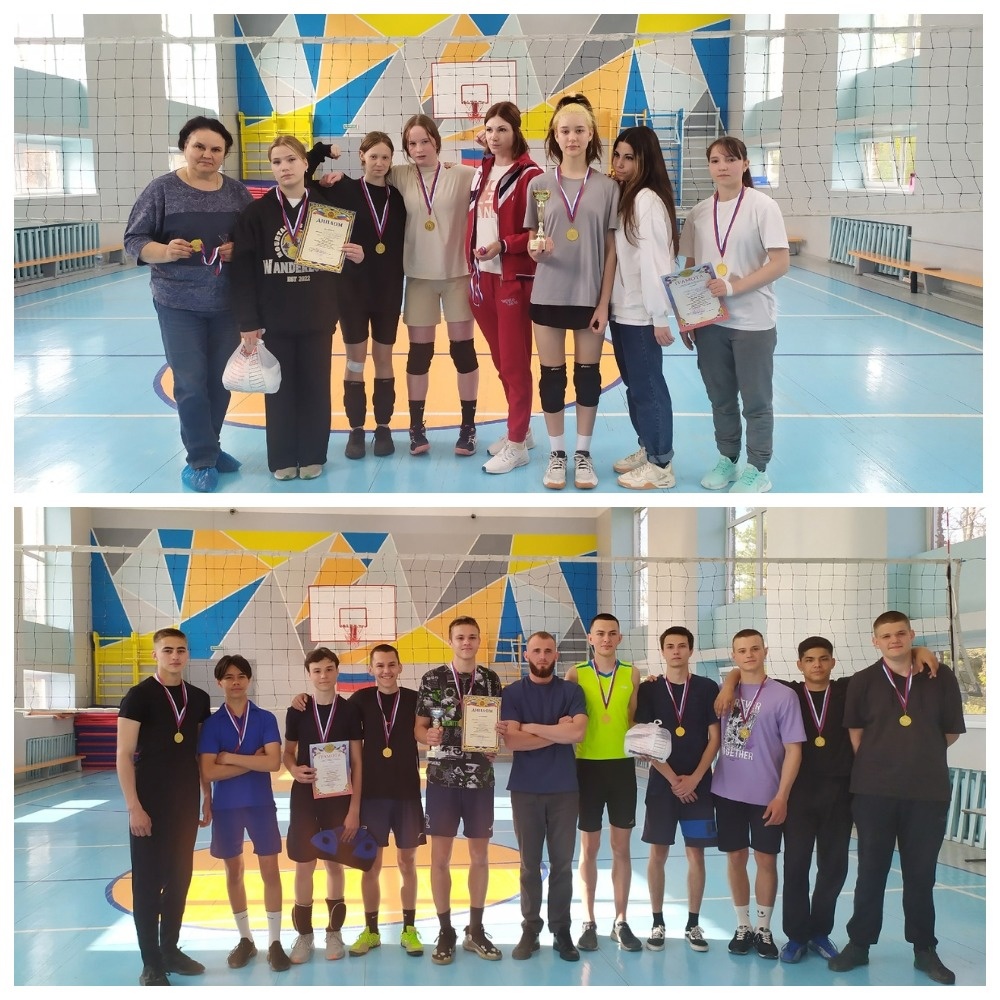 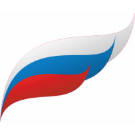 Творческие и интеллектуальные конкурсы, командные игры, олимпиады различного уровня, соревнования, интернет-проекты
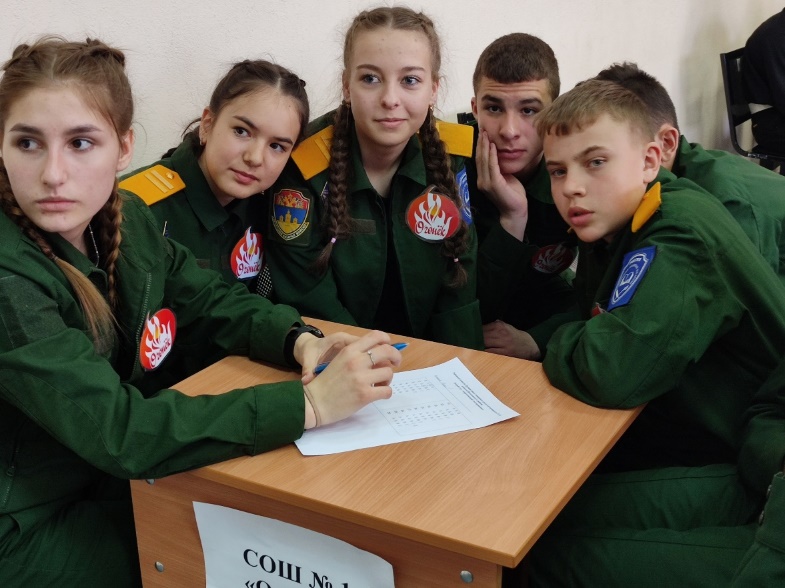 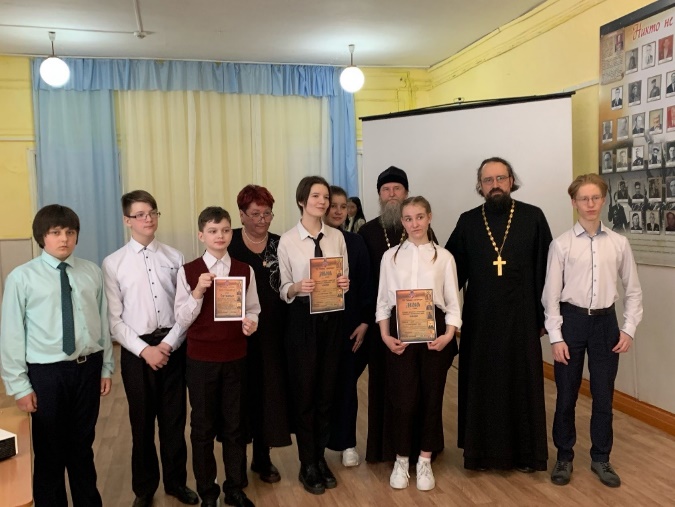 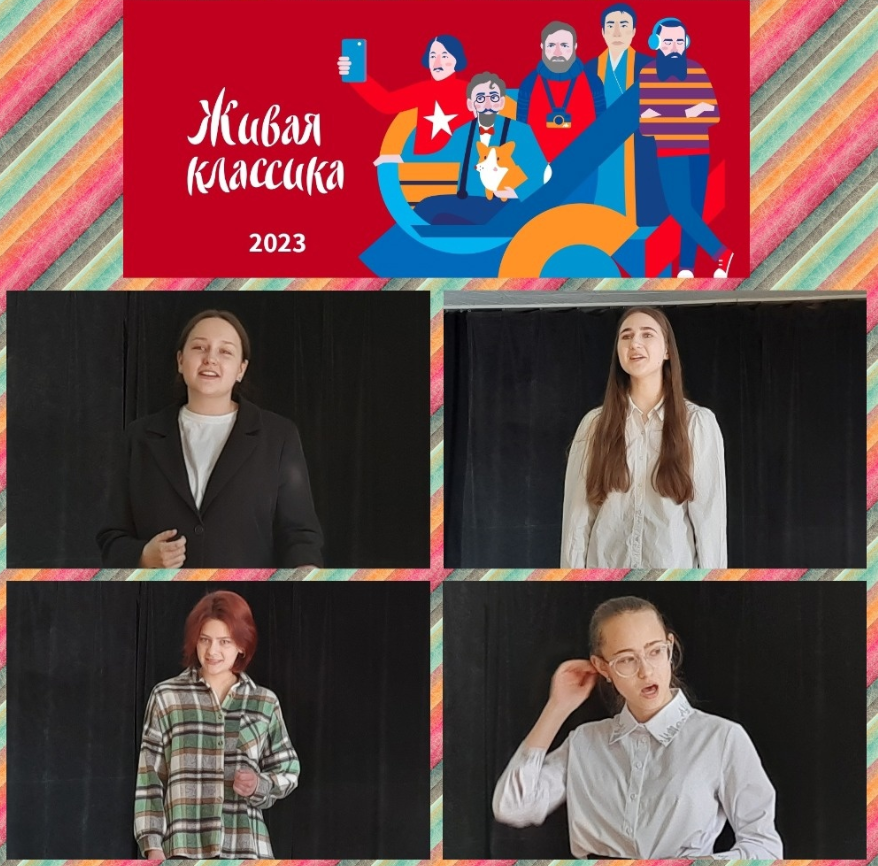 Общее образование
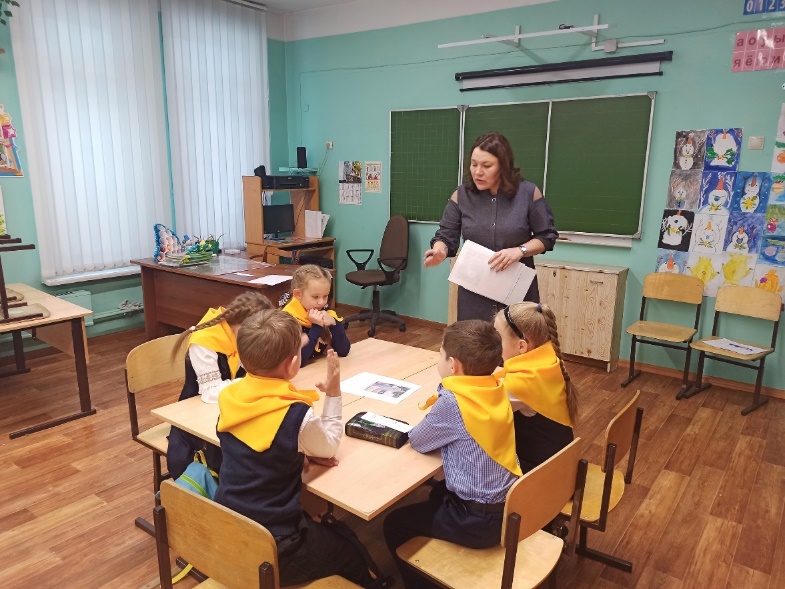 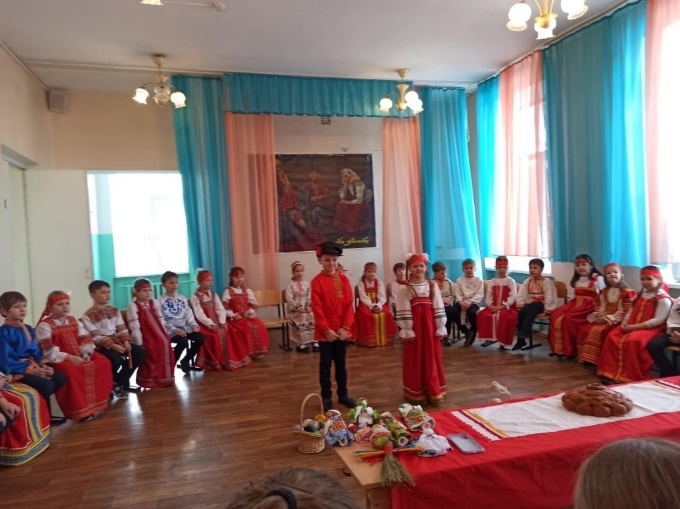 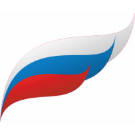 В заключительном этапе приняли участие 
49 обучающихся, призёрами стали 14 обучающихся
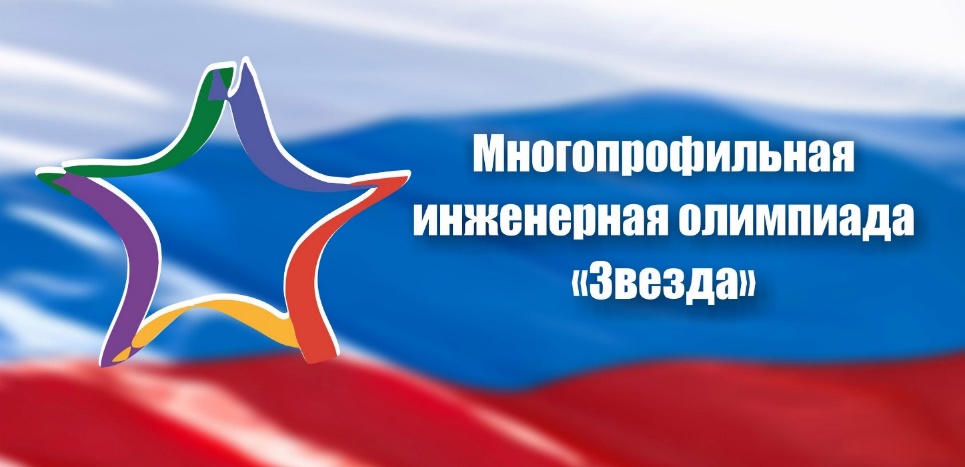 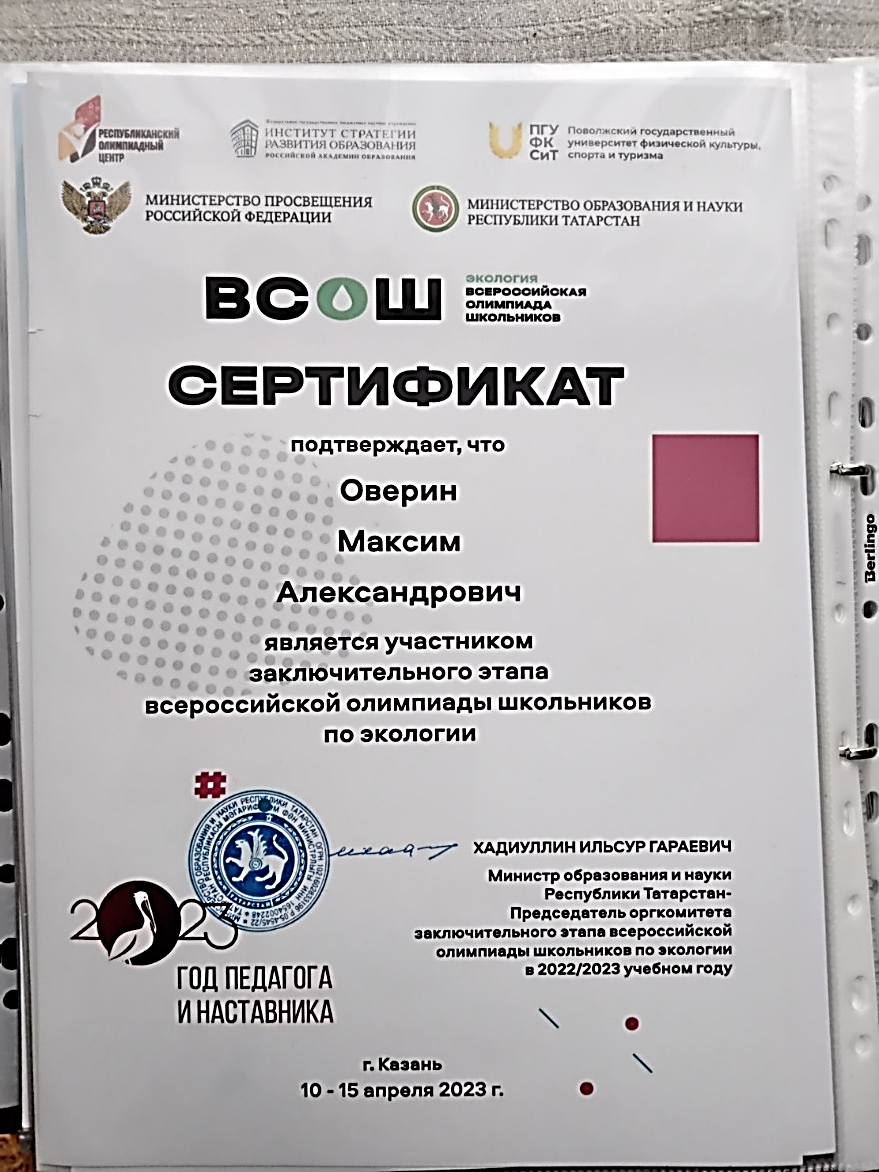 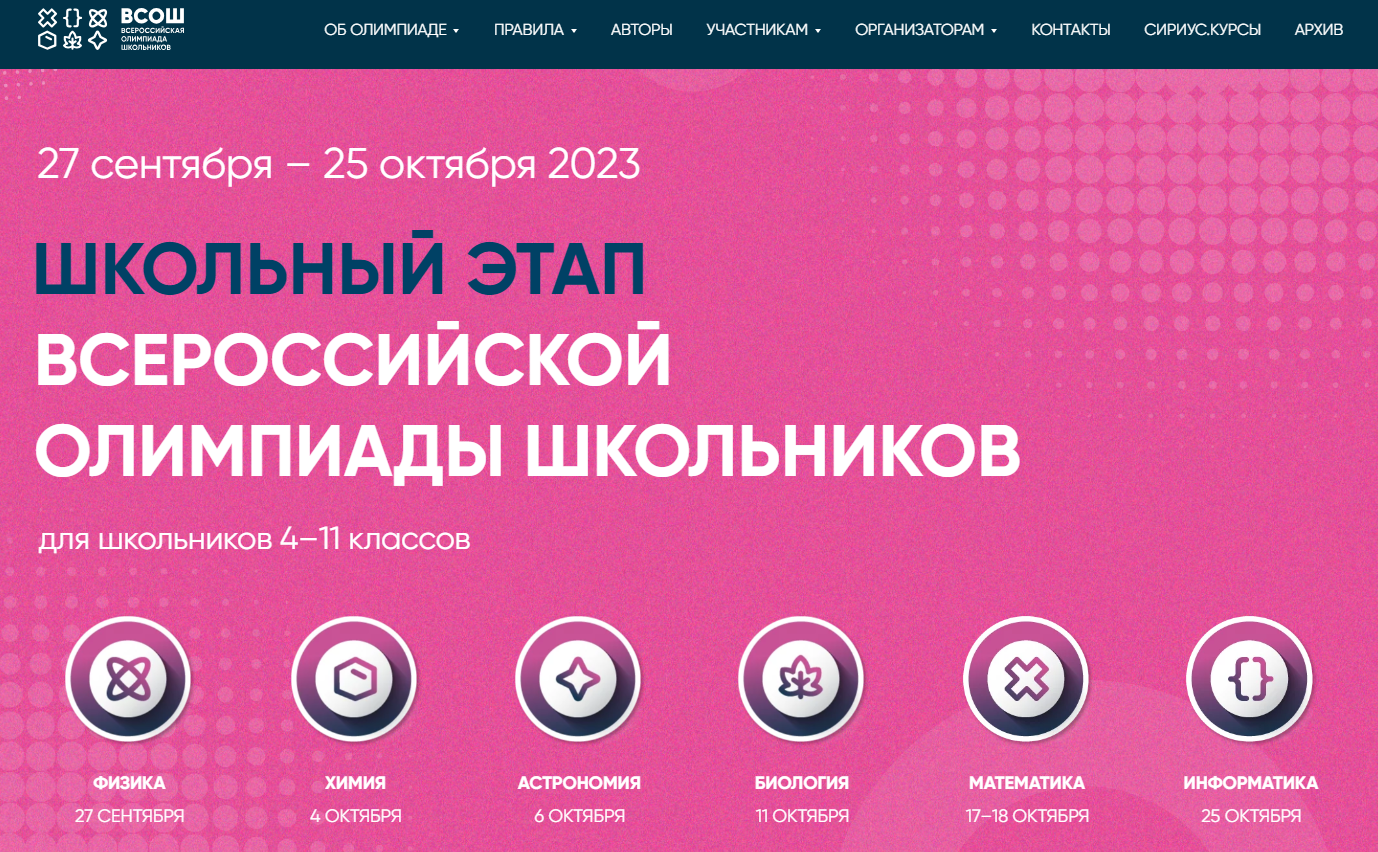 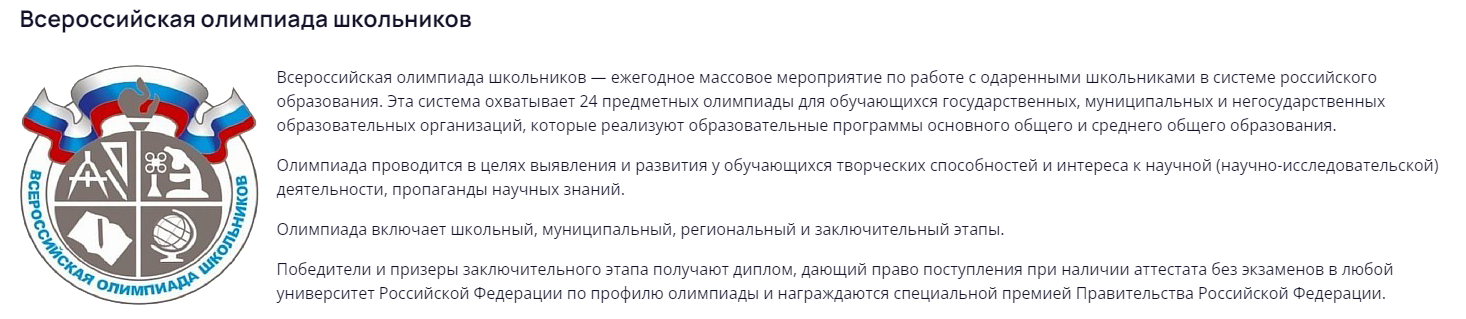 Общее образование
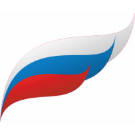 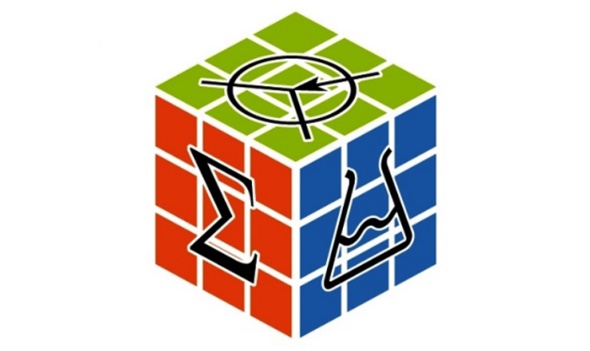 «ШАГ В БУДУЩЕЕ»
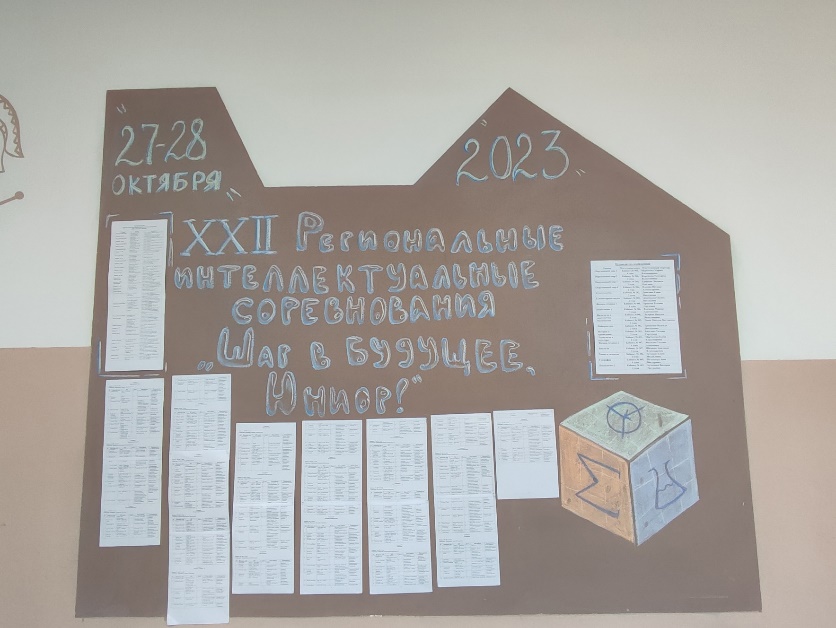 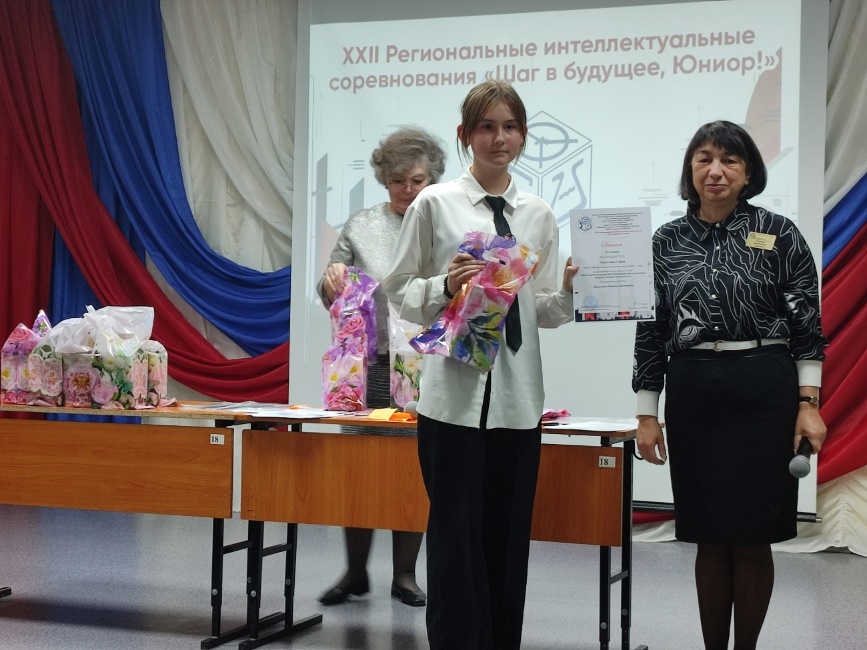 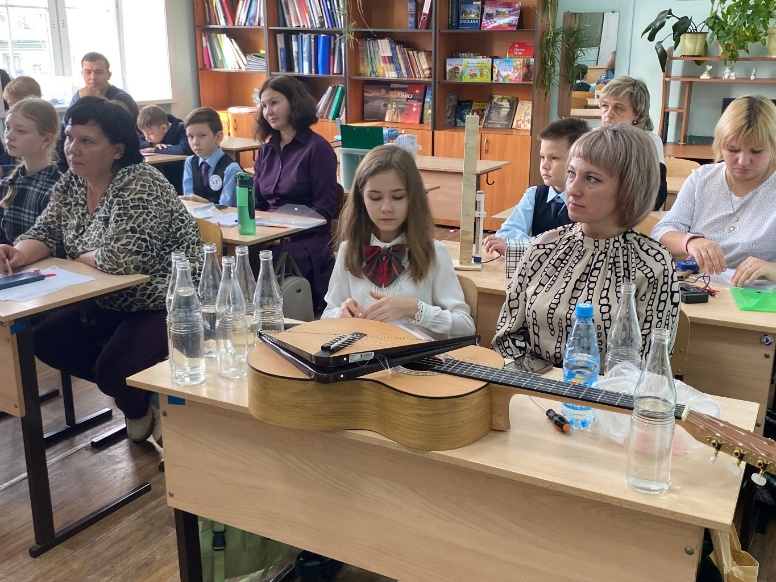 Общее образование
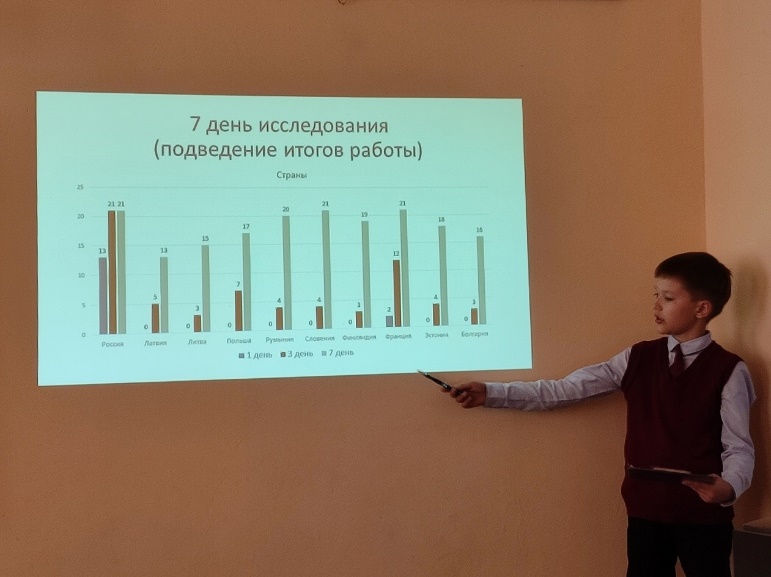 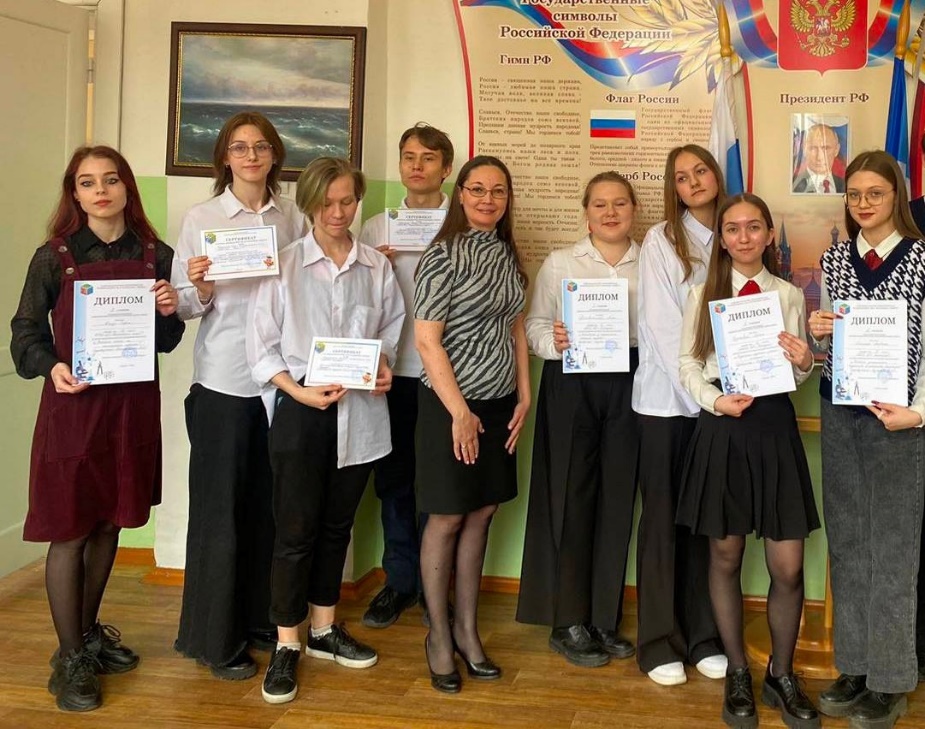 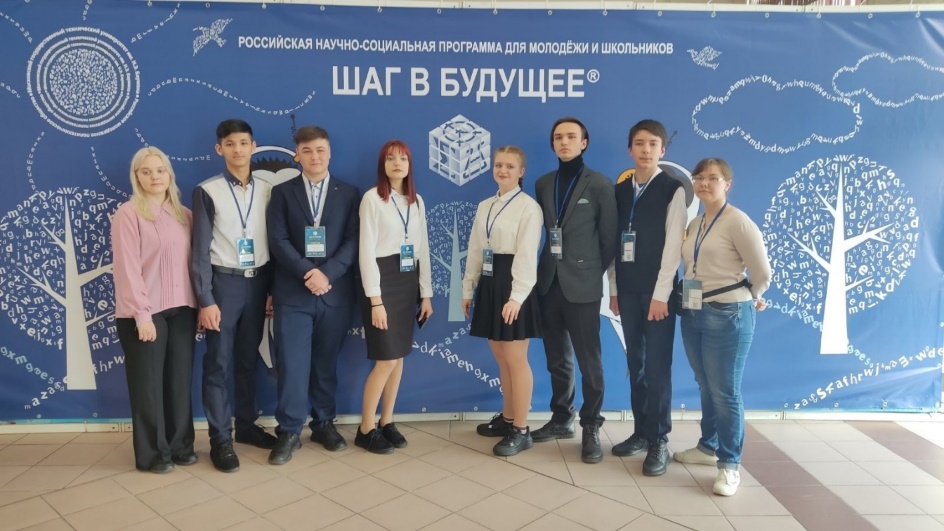 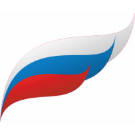 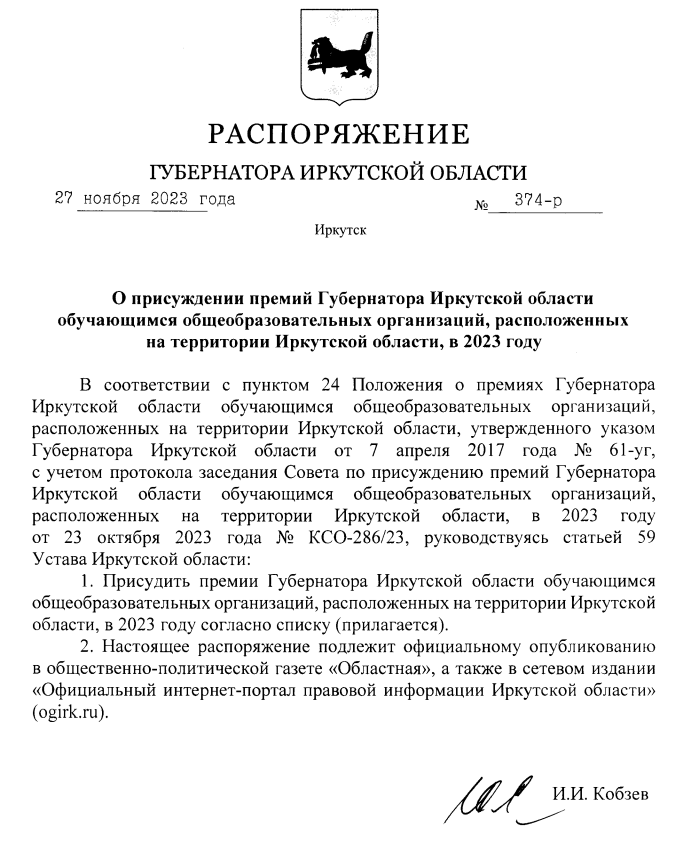 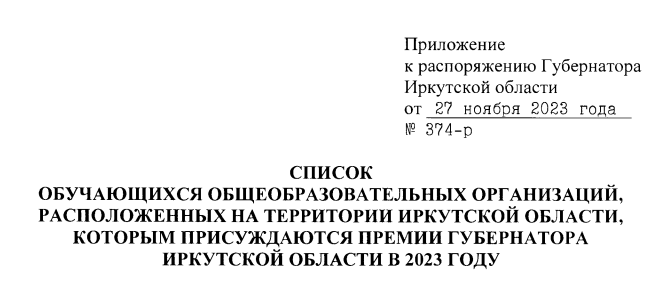 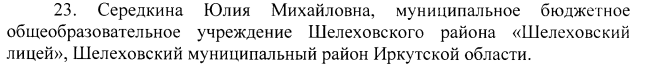 Общее образование
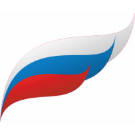 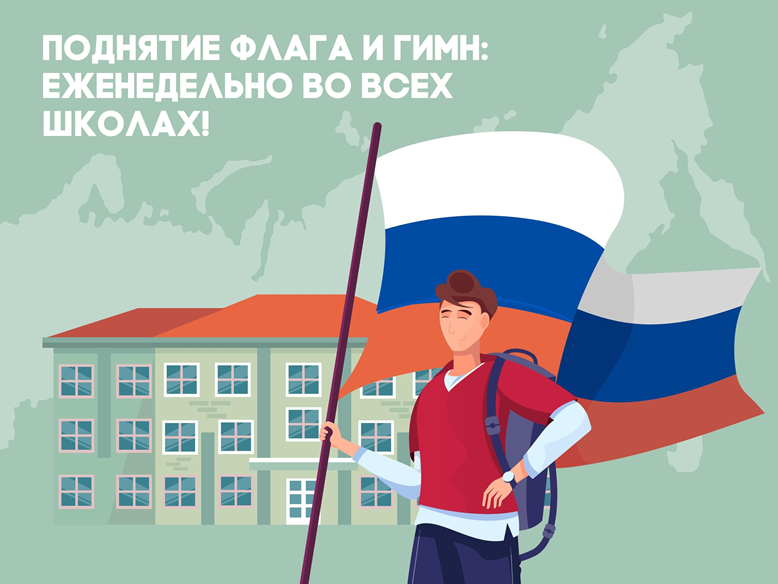 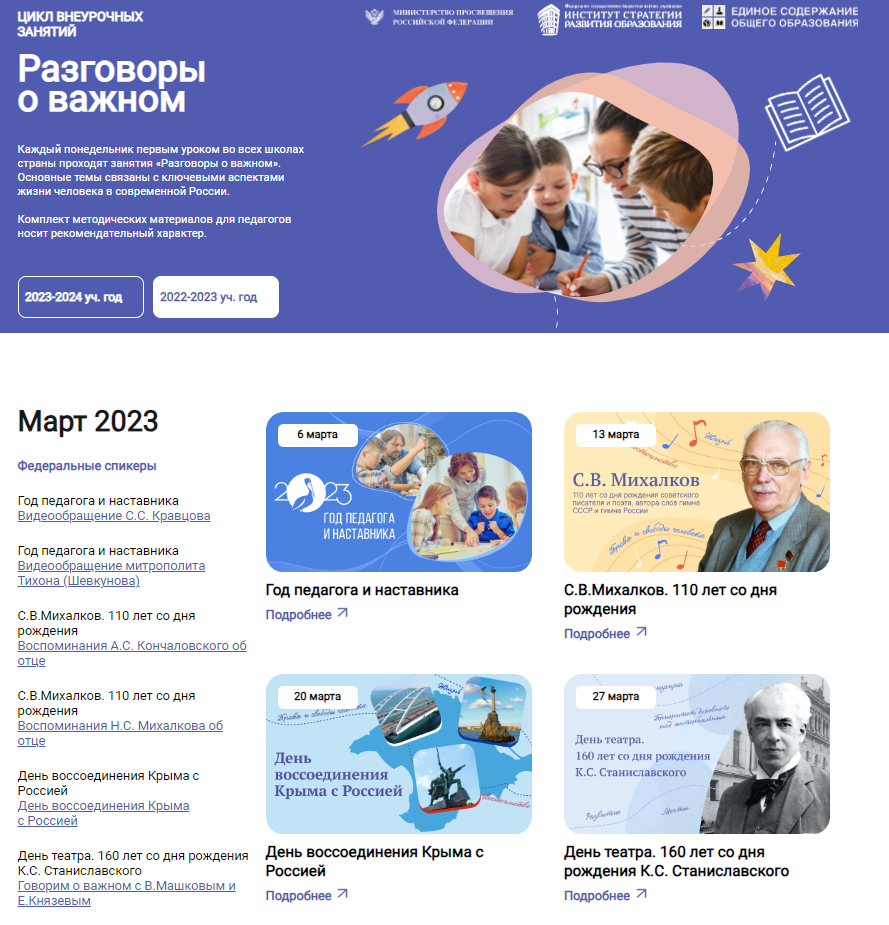 Общее образование
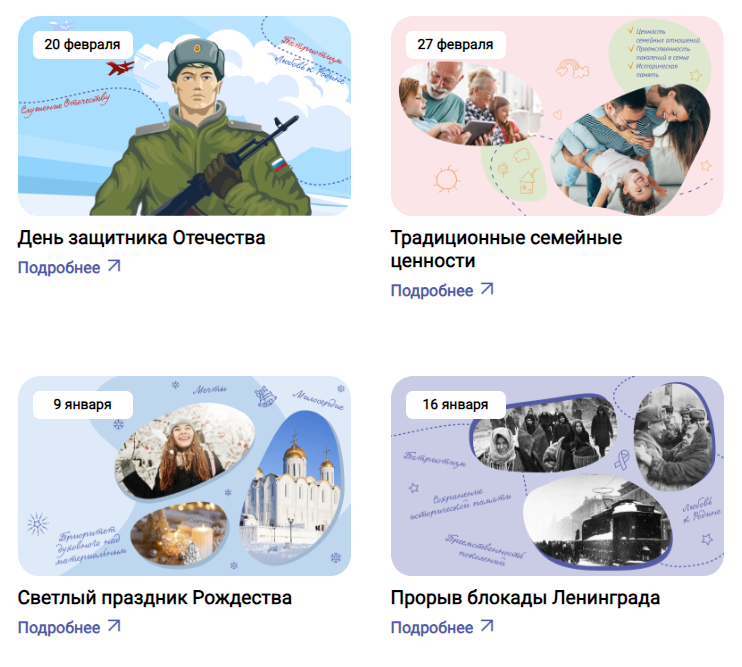 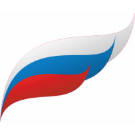 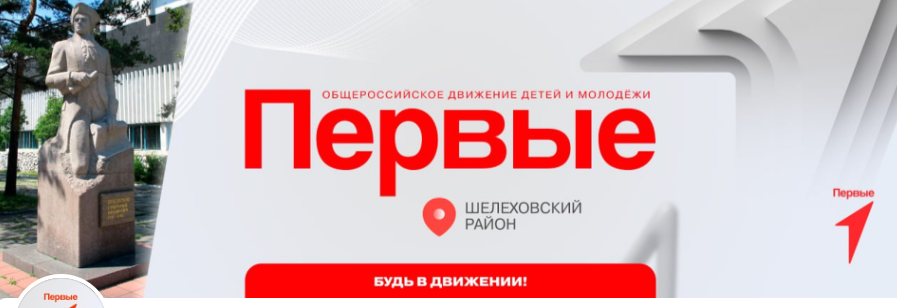 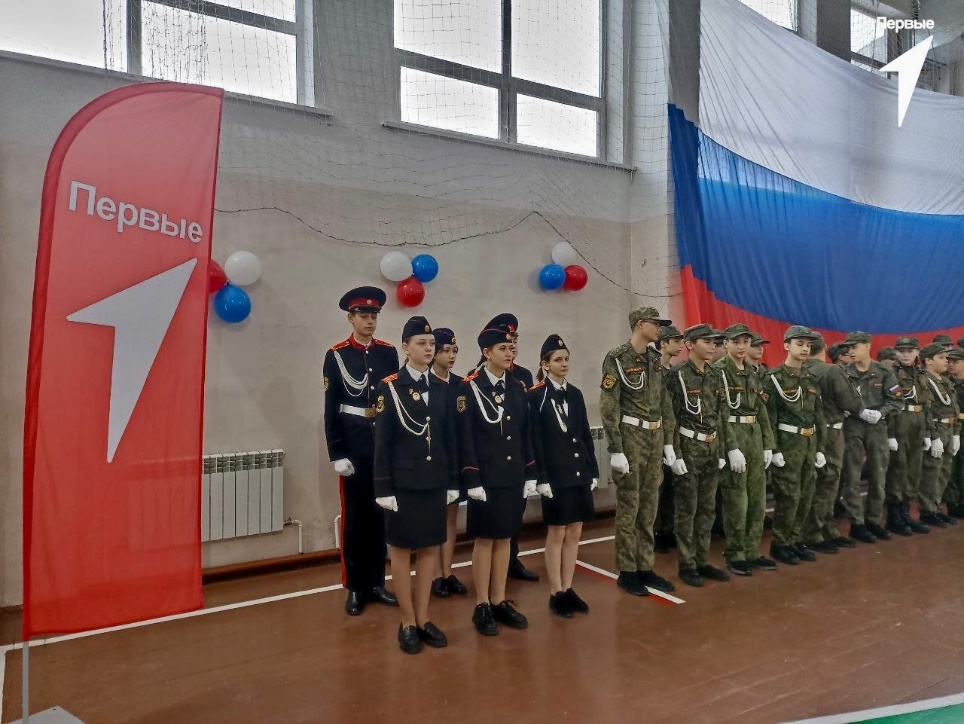 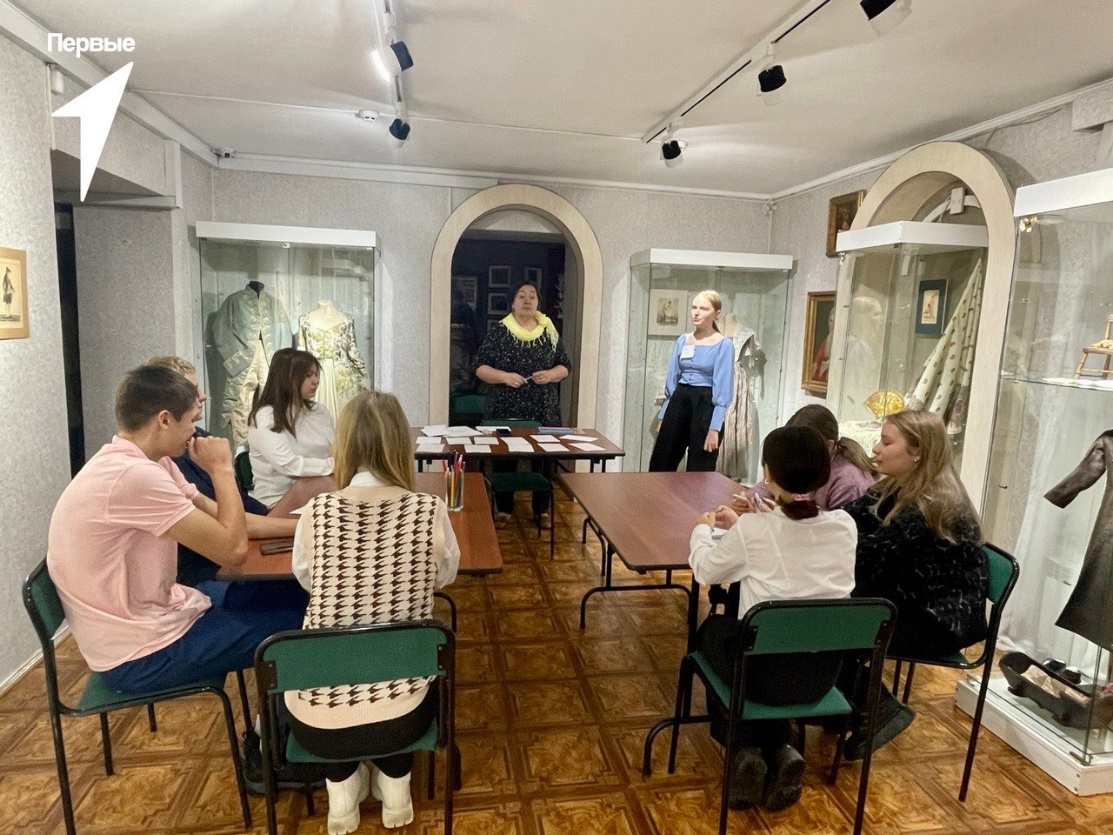 Общее образование
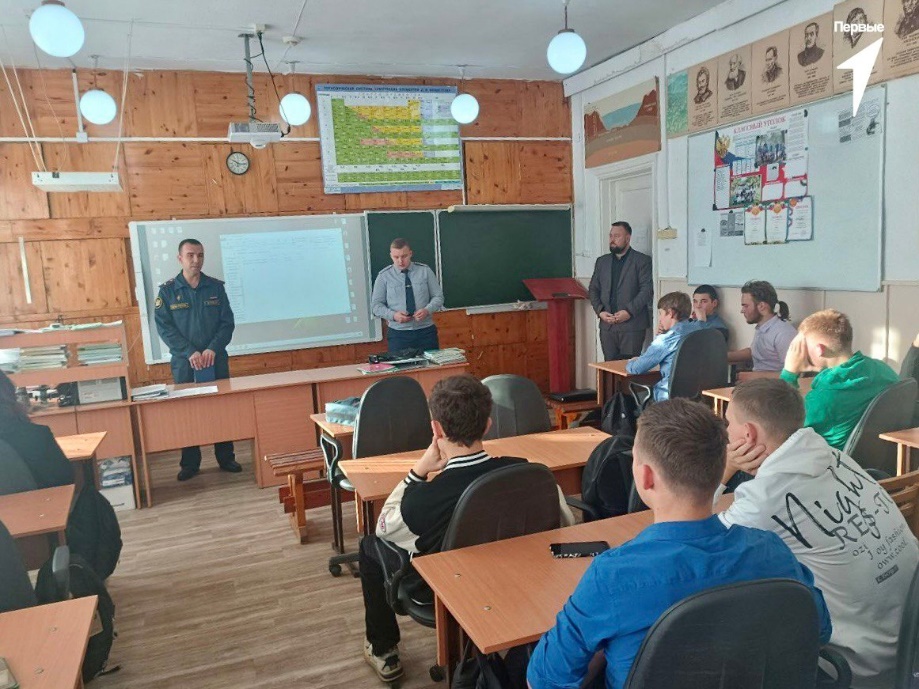 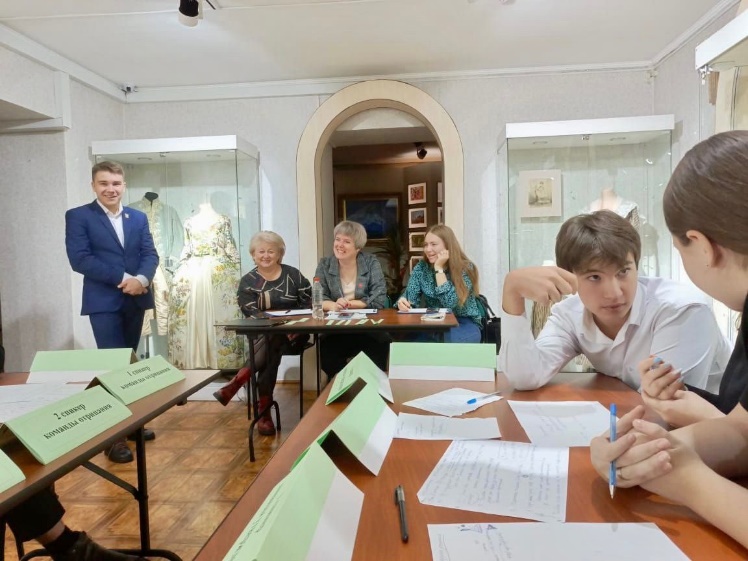 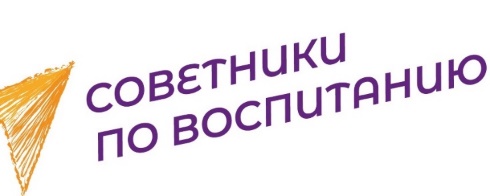 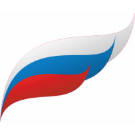 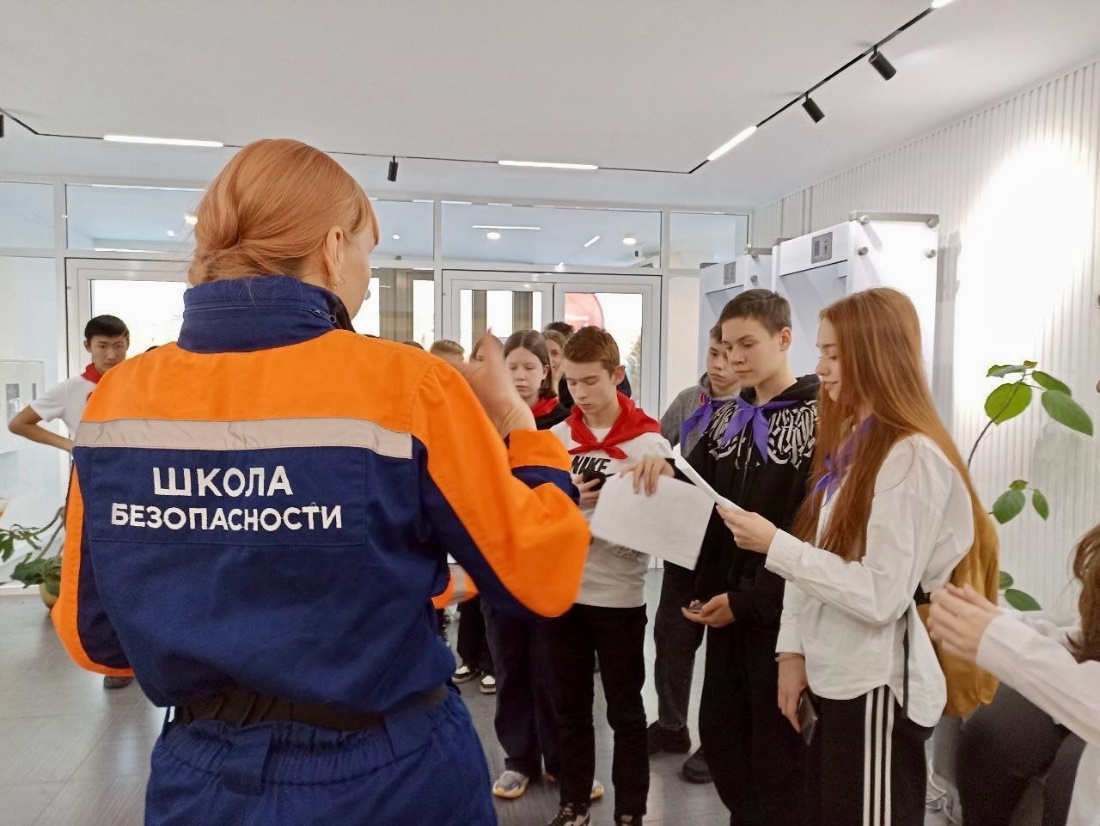 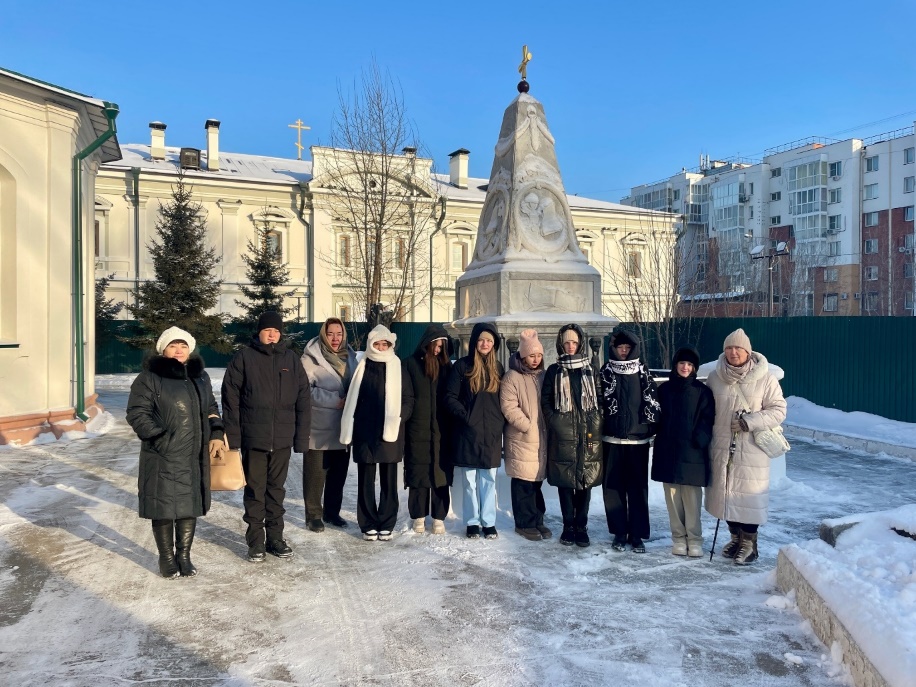 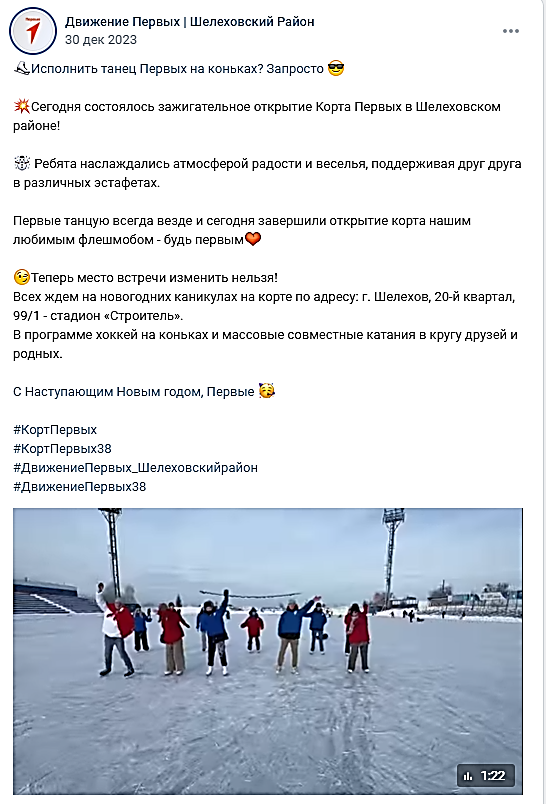 Общее образование
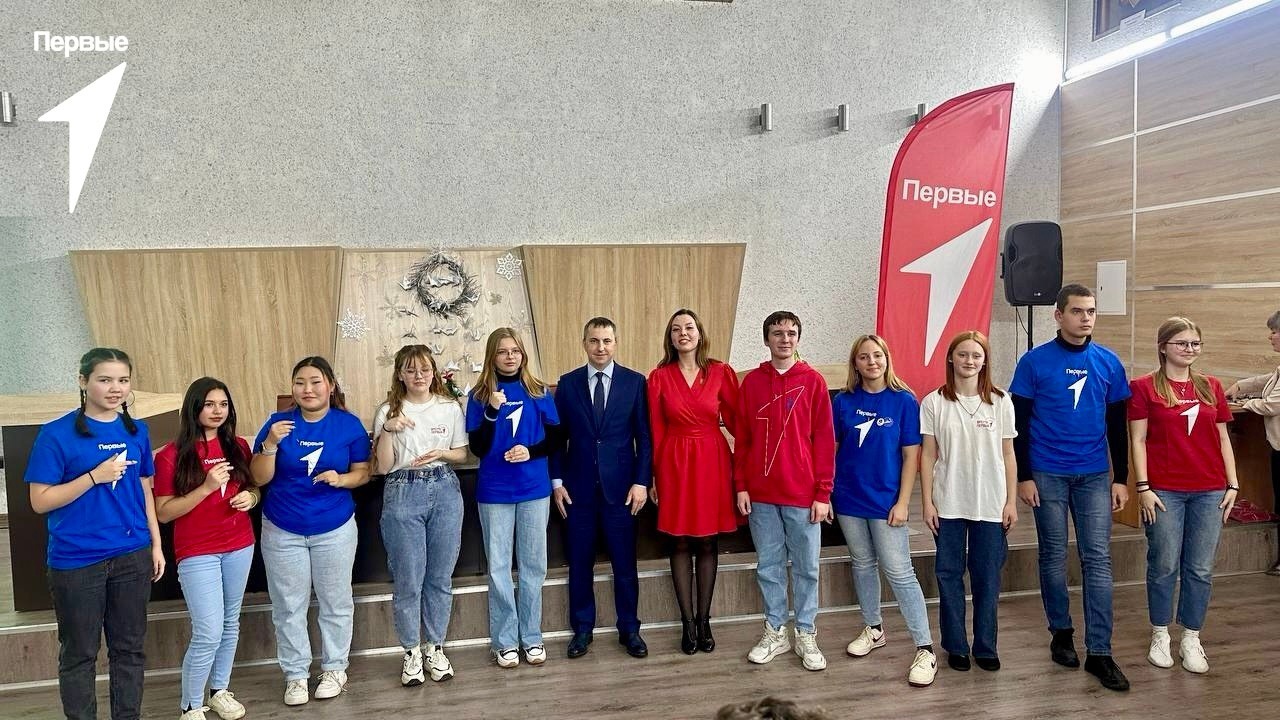 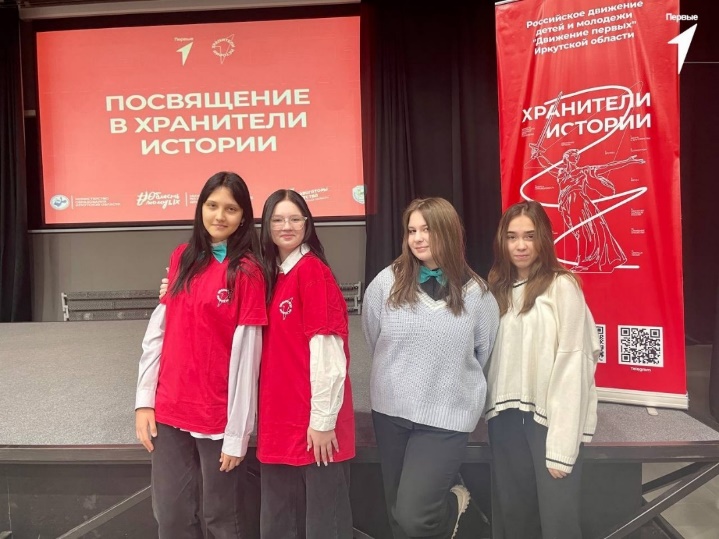 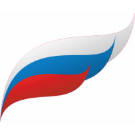 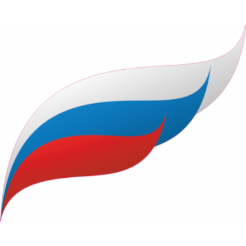 ОХВАТ ДЕТЕЙ
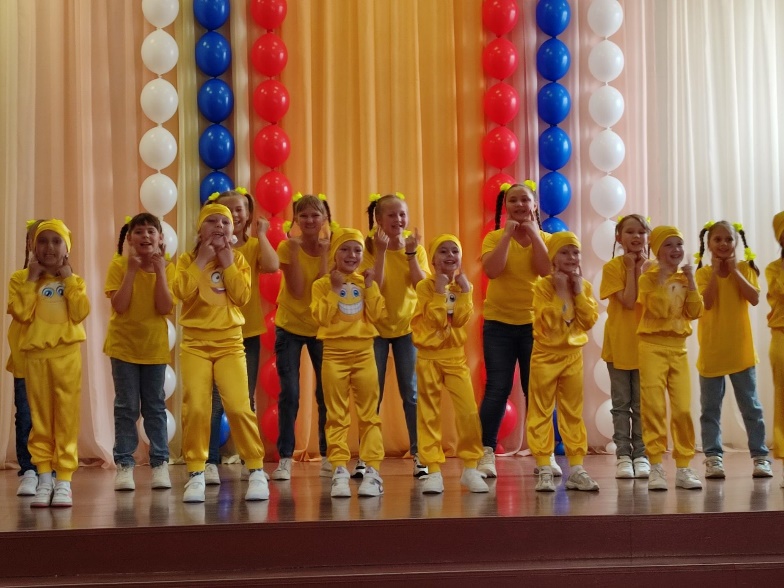 Дополнительное образование
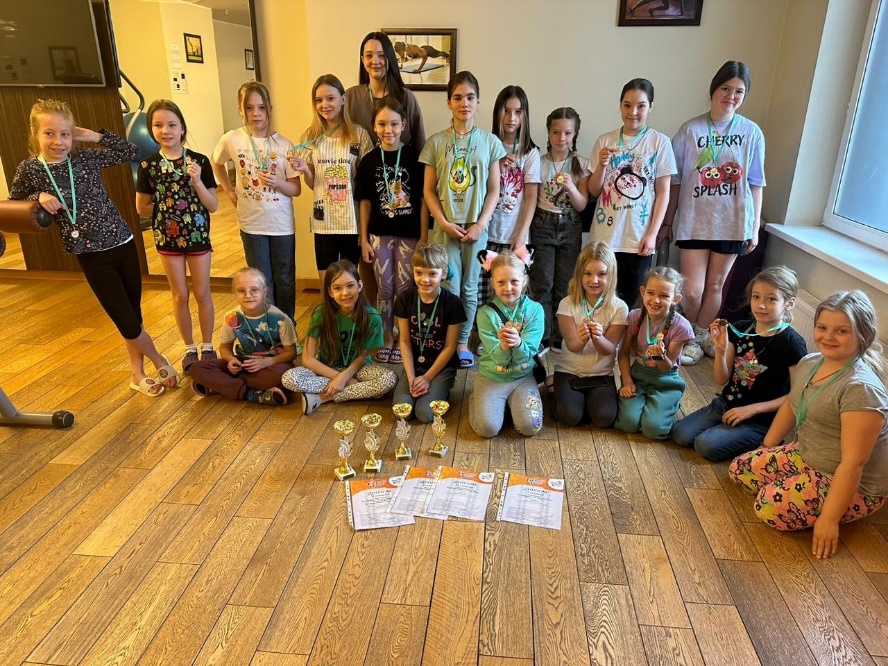 В 2023 году в МБОУ ДО «ЦТ» реализовывалось 105 общеразвивающих программ по 6 направленностям
80% педагогов высшей и первой квалификационной категории
100% педагогов имеют высшее и средне-специальное образование
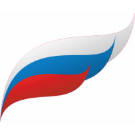 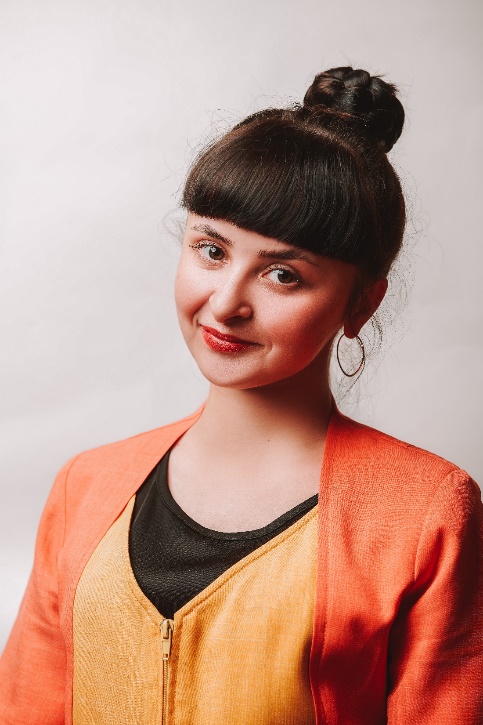 Камышенко 
Кристина Сергеевна, инструктор по физической культуре МКДОУ ШР «Детский сад № 16 «Ручеёк»
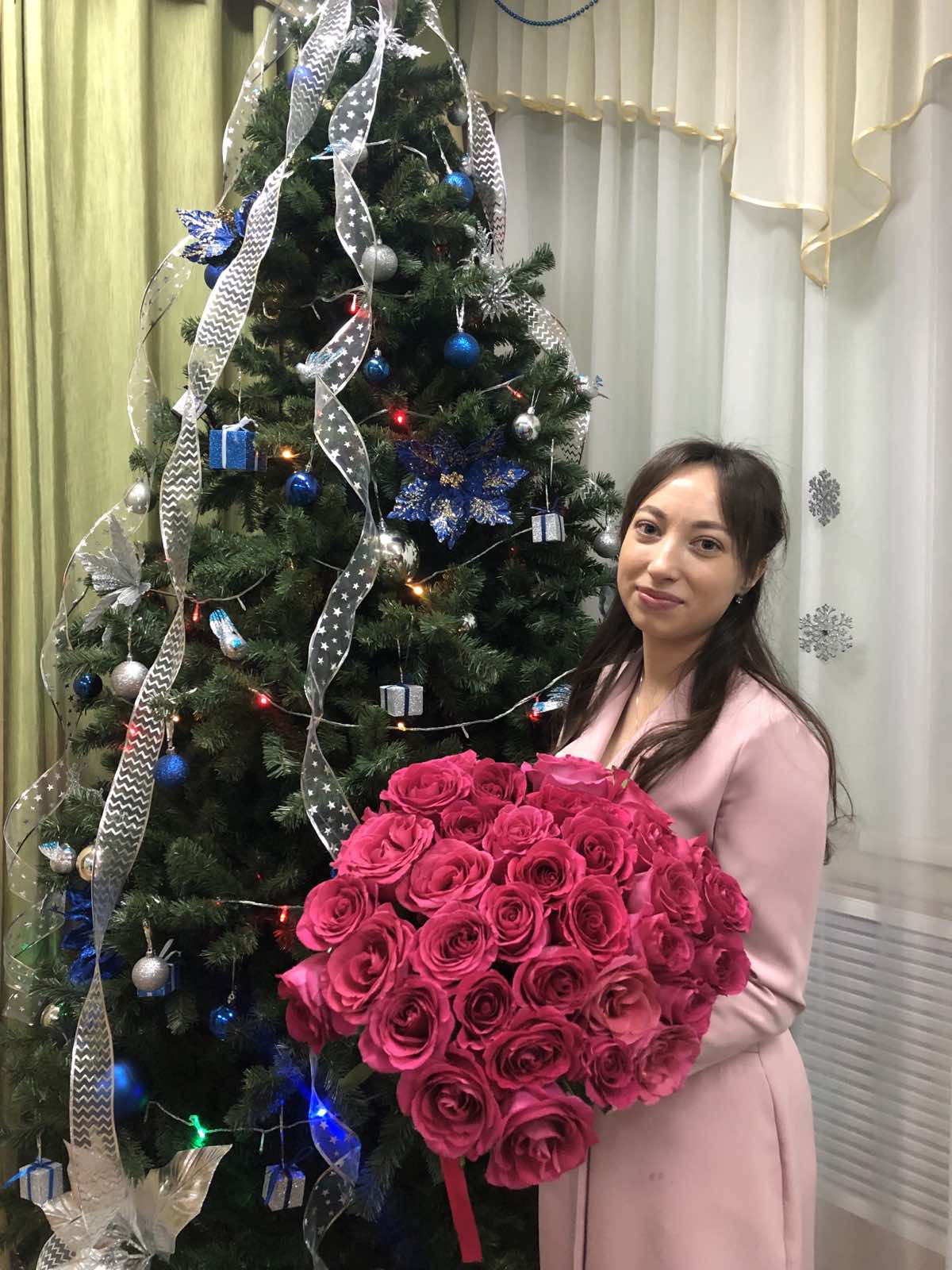 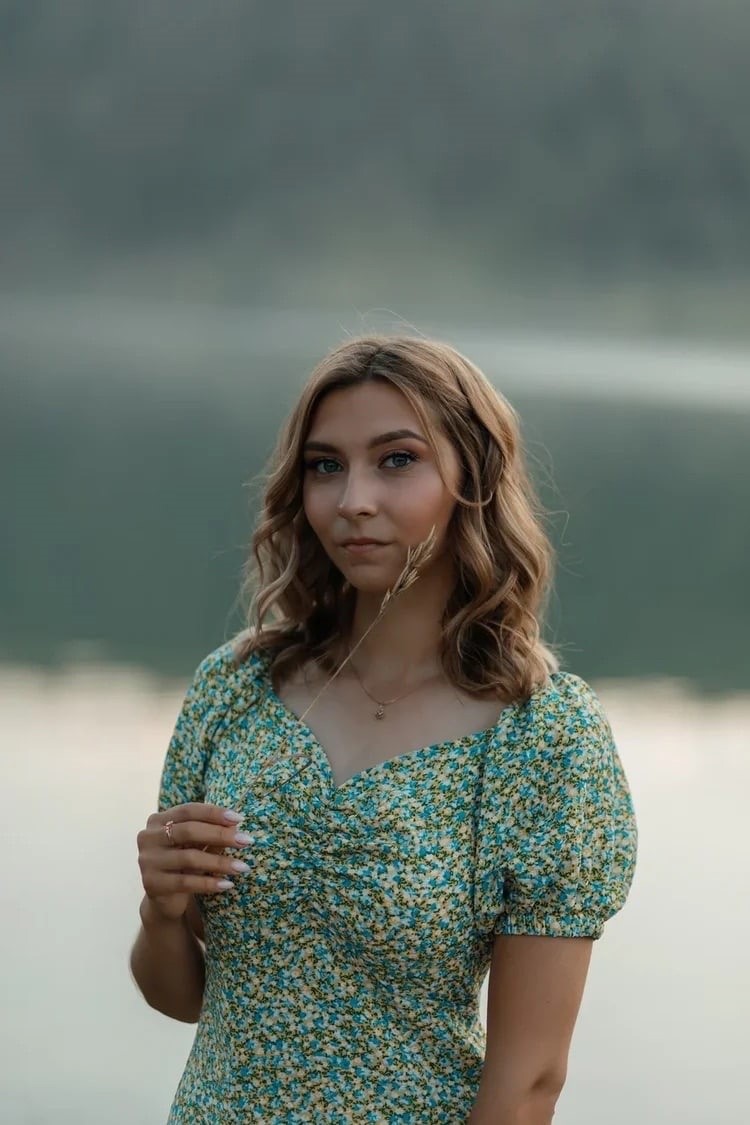 Конкурсы профессионального мастерства
Шашкова 
Кристина Олеговна, 
учитель начальных классов 
МБОУ ШР «СОШ № 4»
Силухина 
Анастасия Андреевна, воспитатель МКДОУ ШР «Детский сад № 10 «Тополёк»
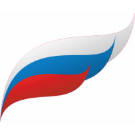 «Я + МОЙ НАСТАВНИК»
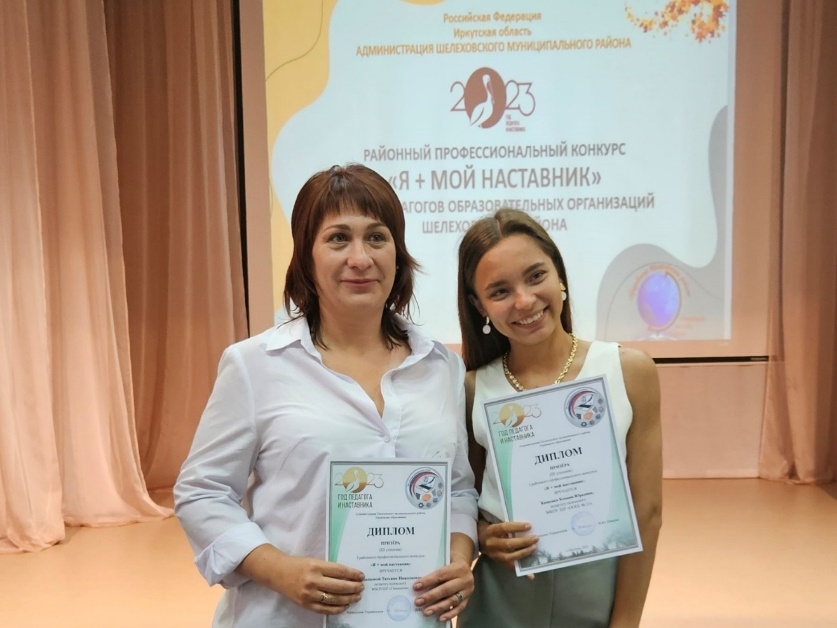 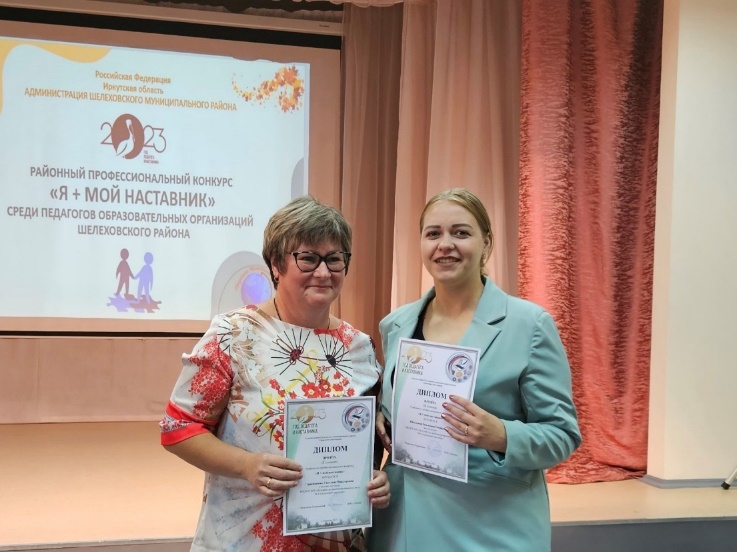 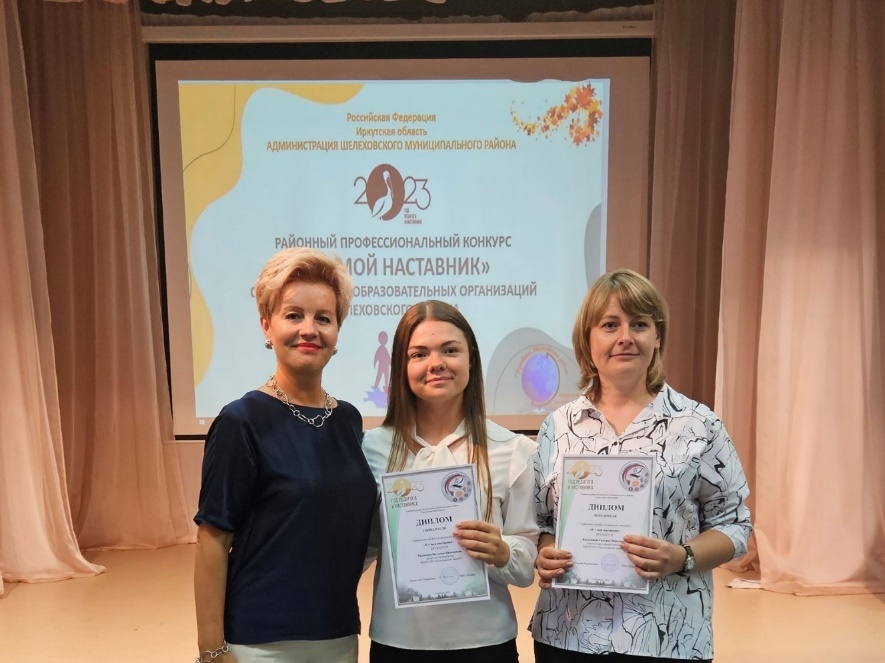 Конкурсы профессионального мастерства
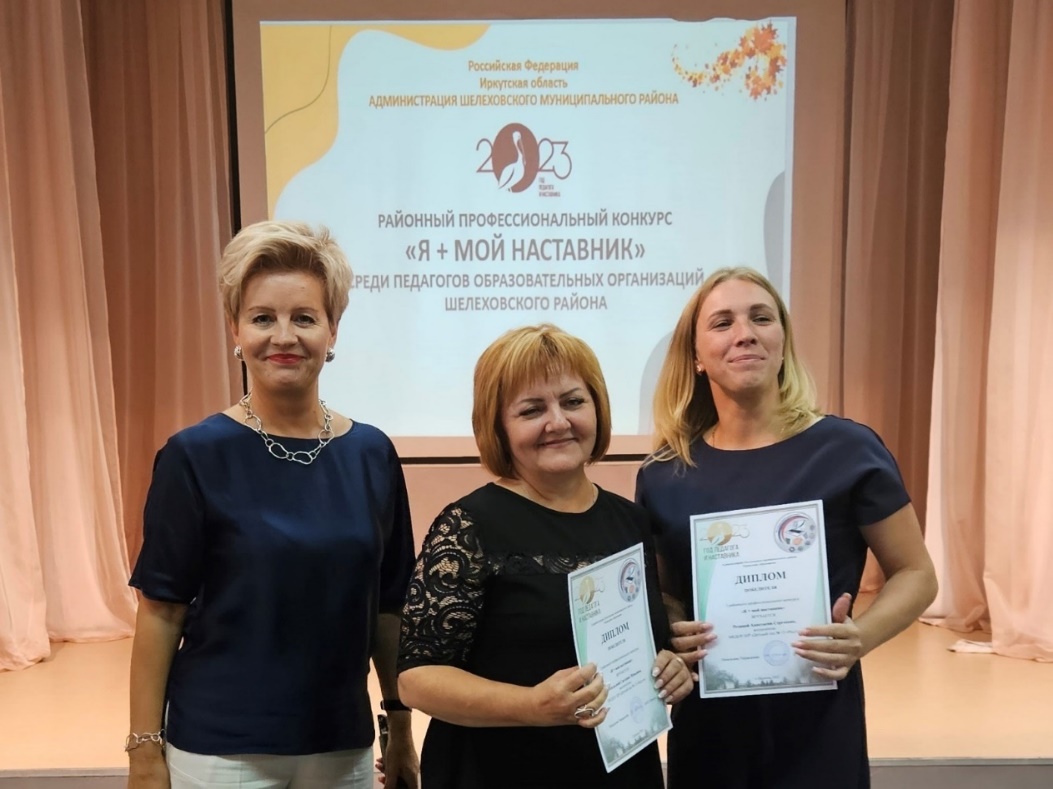 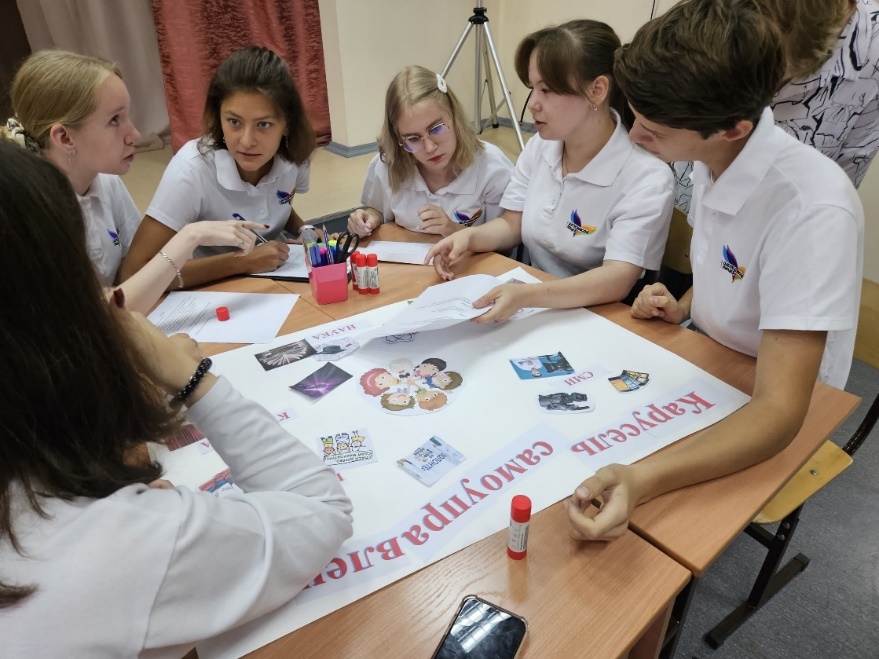 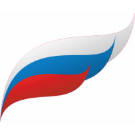 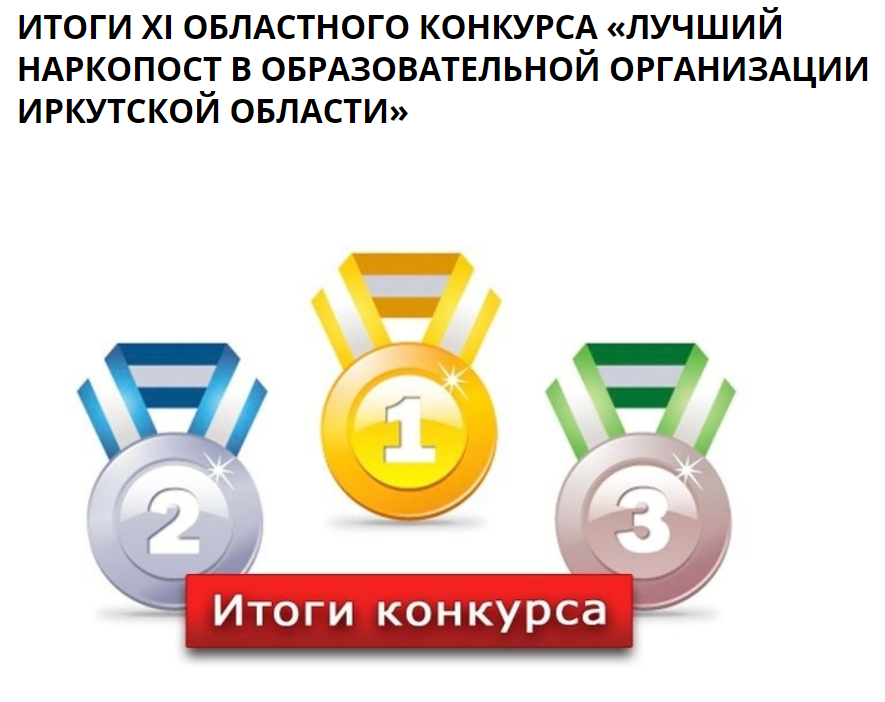 Конкурсы профессионального мастерства
МБОУ ШР «СОШ № 4»:
заместитель директора по ВР Ширина А.А.
социальные педагоги 
Федорова Н.Н., Ведяшкина А.А.).
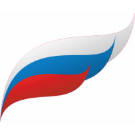 КОНКУРС «ЛУЧШАЯ МЕТОДИЧЕСКАЯ РАЗРАБОТКА»
Среди педагогических работников дошкольных образовательных организаций приняли участие 73 человека, среди педагогов начального общего, основного общего, среднего общего и дополнительного образования - 38.
Конкурсы профессионального мастерства
КОНКУРС «ЛУЧШАЯ МЕТОДИЧЕСКАЯ РАЗРАБОТКА ПО ПРАВИЛАМ ДОРОЖНОГО ДВИЖЕНИЯ»
Участвовало 46 педагогов образовательных организаций Шелеховского района
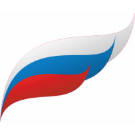 Конкурс профессионального мастерства «Развивающая предметно-пространственная среда в дошкольной образовательной организации»
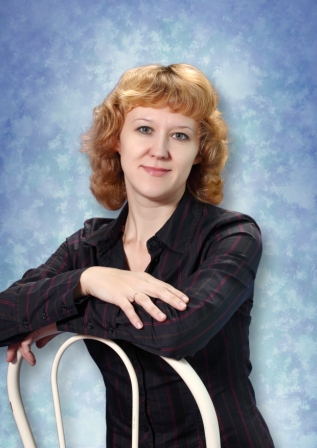 ПОБЕДИТЕЛИ:
Костенкова В.С., Будилова А.О. 
(МКДОУ ШР «Детский сад № 10 «Тополек»)
Захаркова Н.Л. 
(МКДОУ ШР «Детский сад № 4 «Журавлик»)
Конкурсы профессионального мастерства
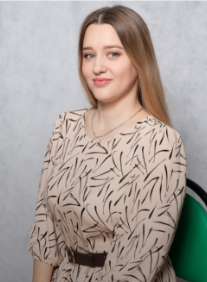 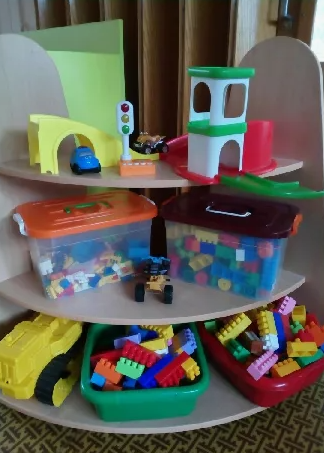 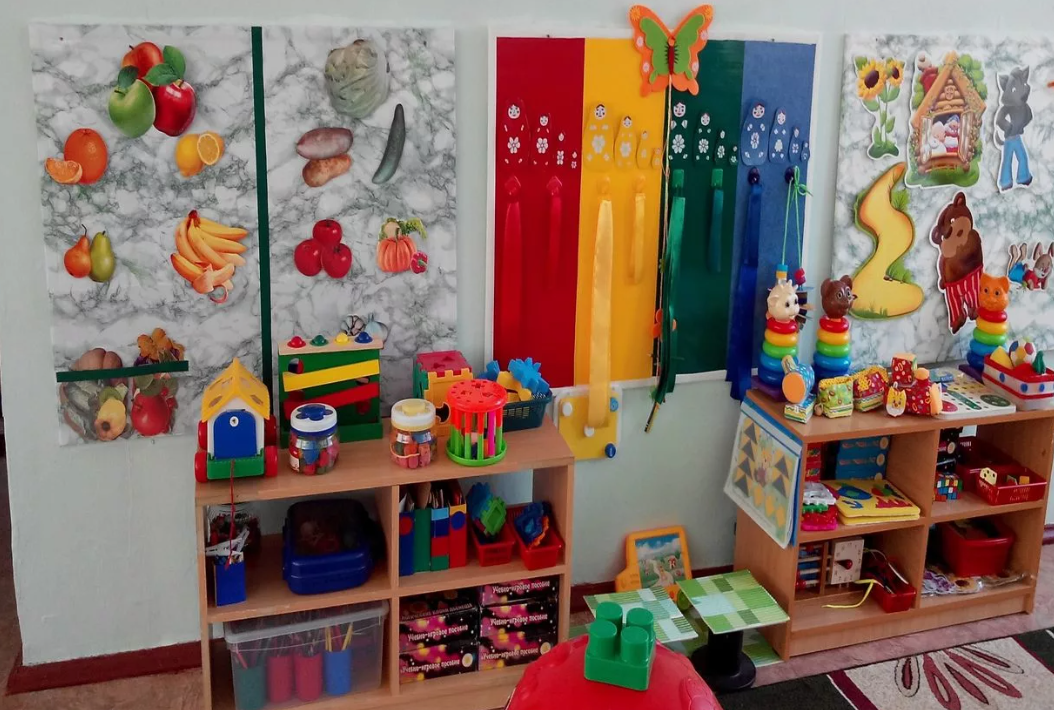 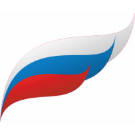 «ЛУЧШИЙ 
КЛАССНЫЙ РУКОВОДИТЕЛЬ – 2023»
ПОБЕДИТЕЛЬ:
Барановская Ольга Леонидовна, 
учитель математики, классный руководитель 11 класса МБОУ ШР «СОШ № 2»
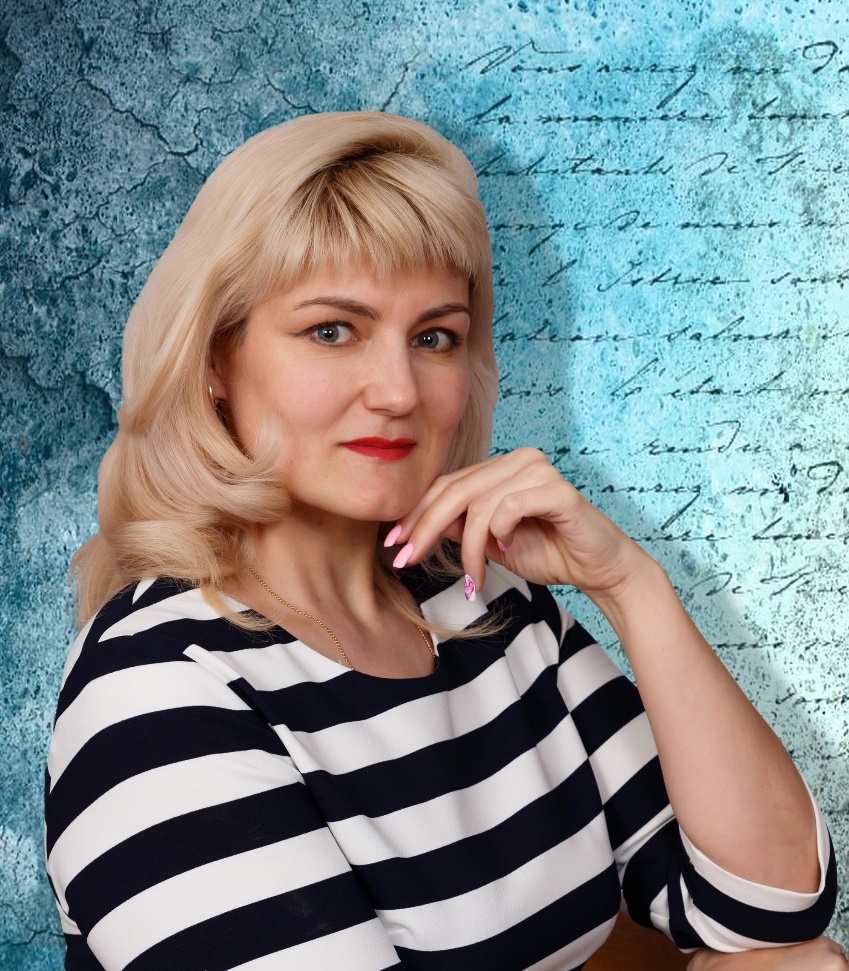 Конкурсы профессионального мастерства
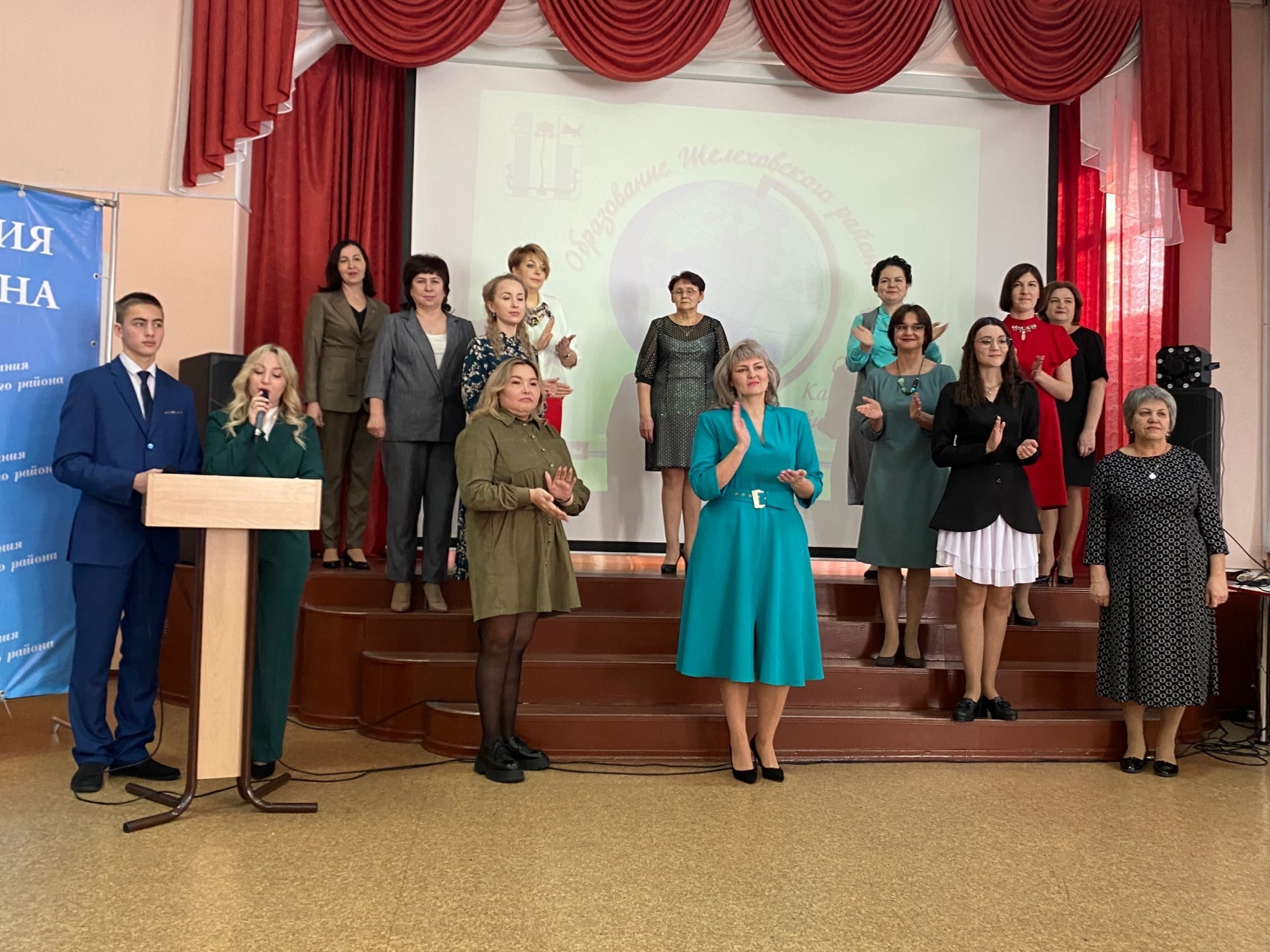 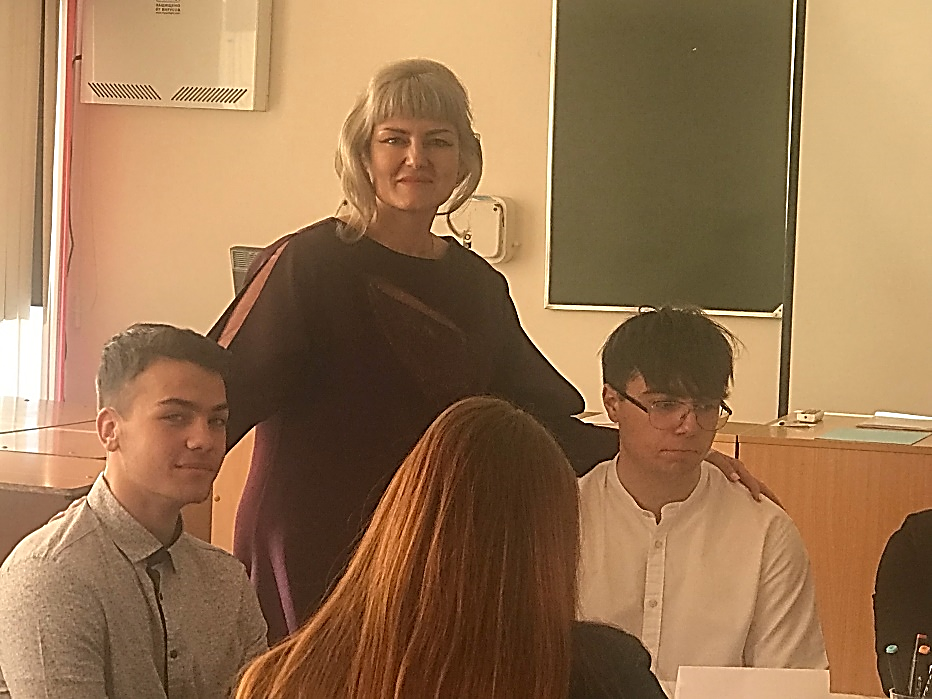 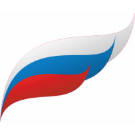 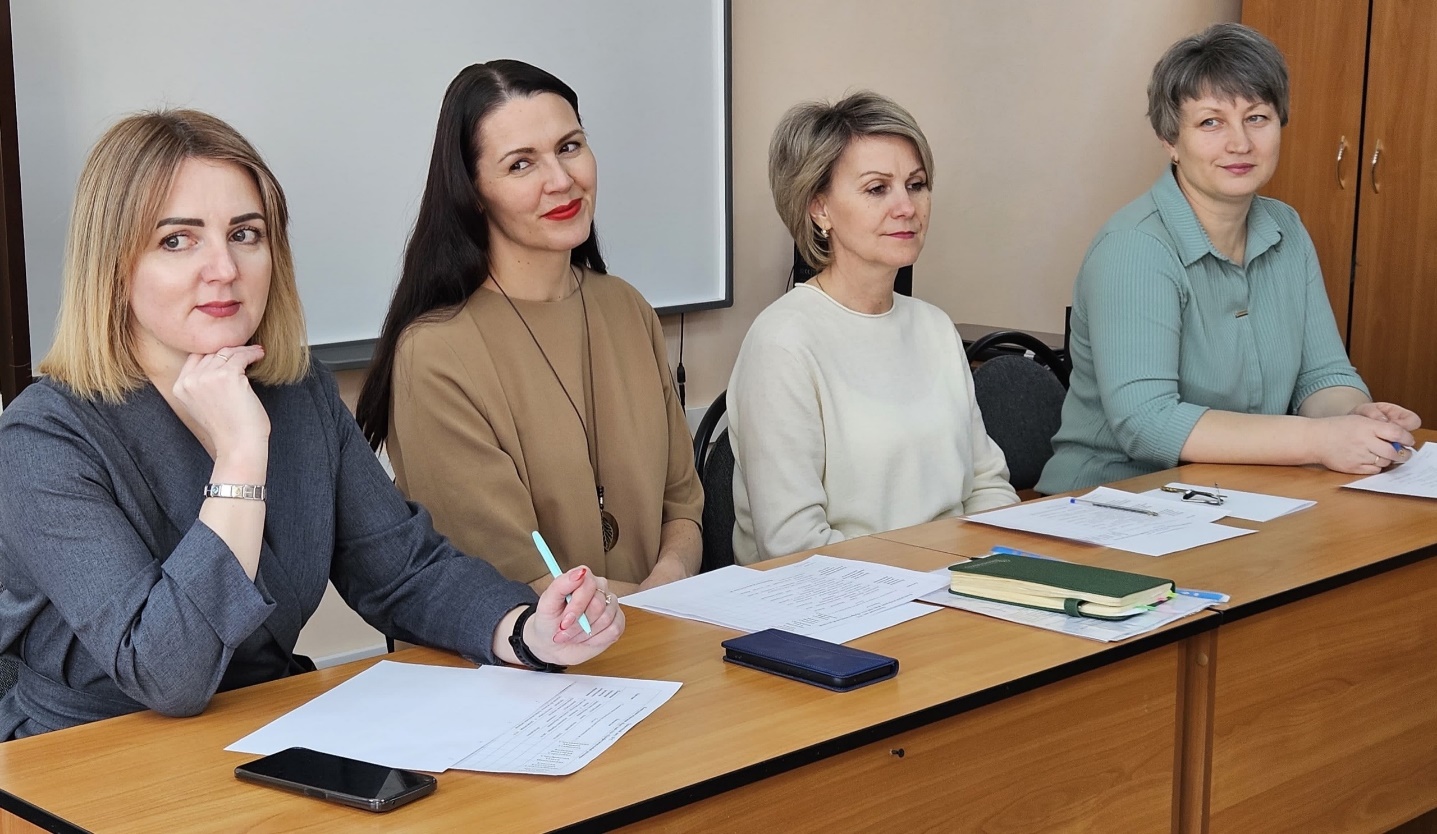 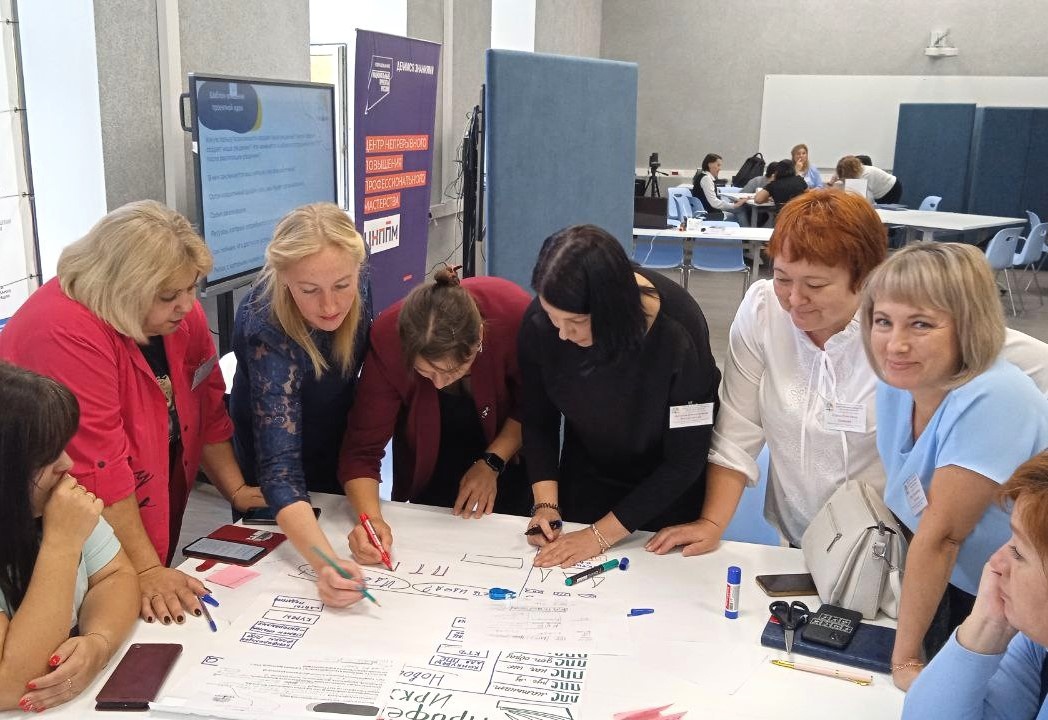 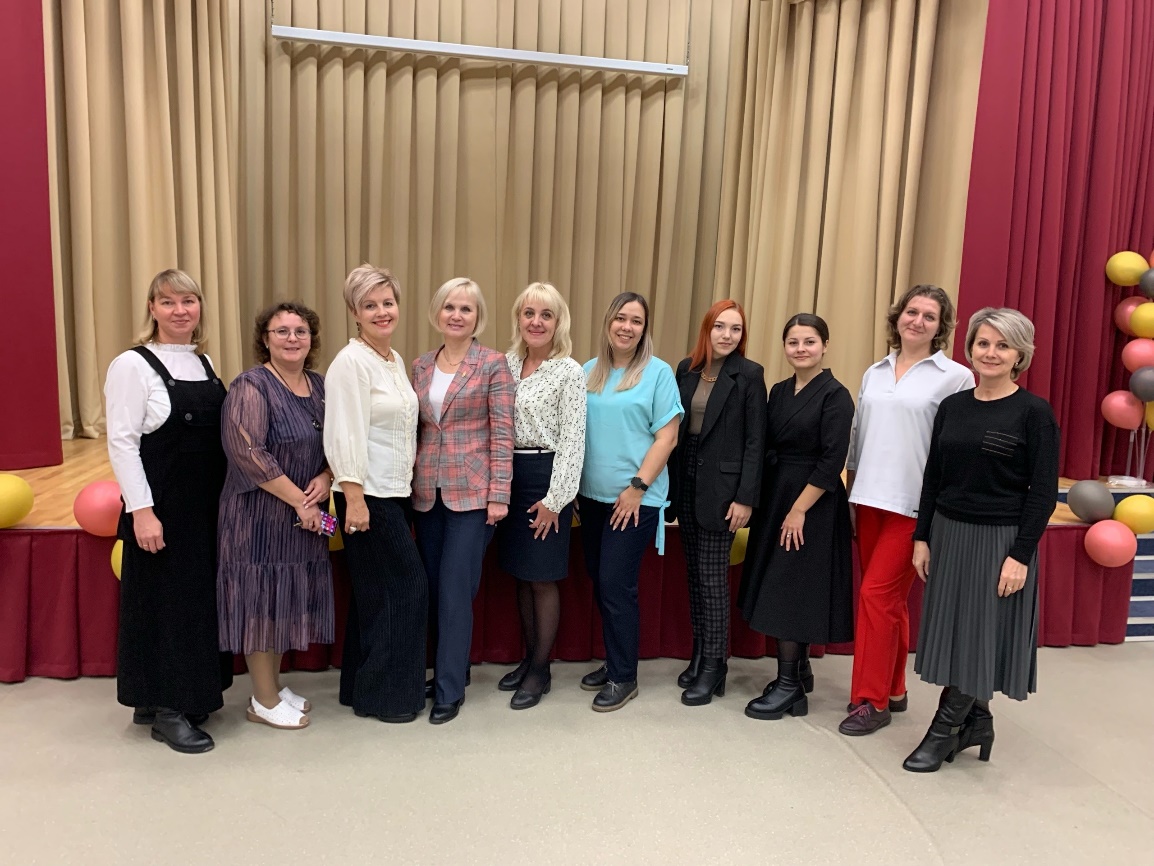 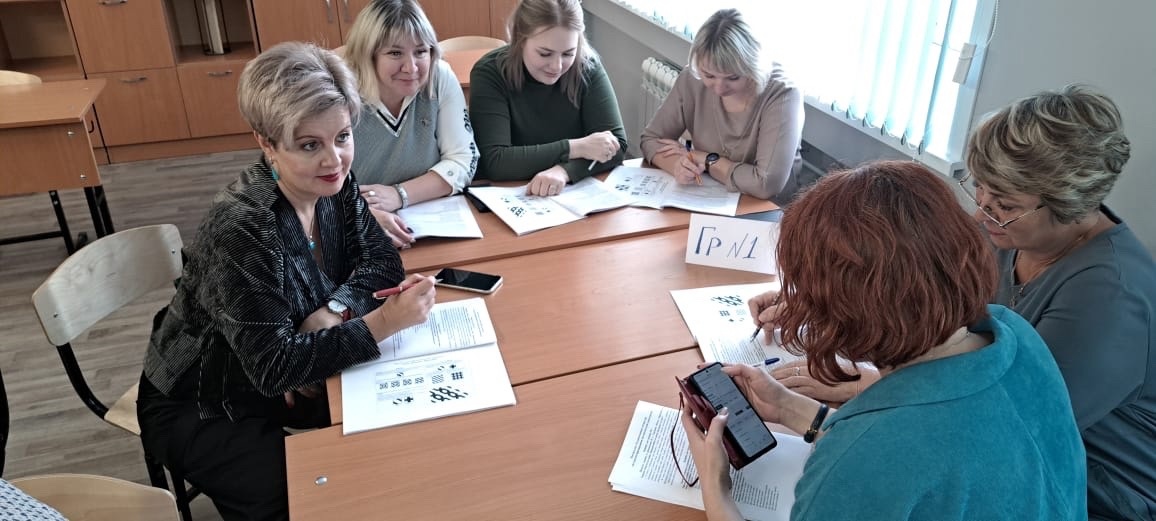 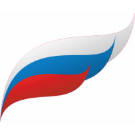 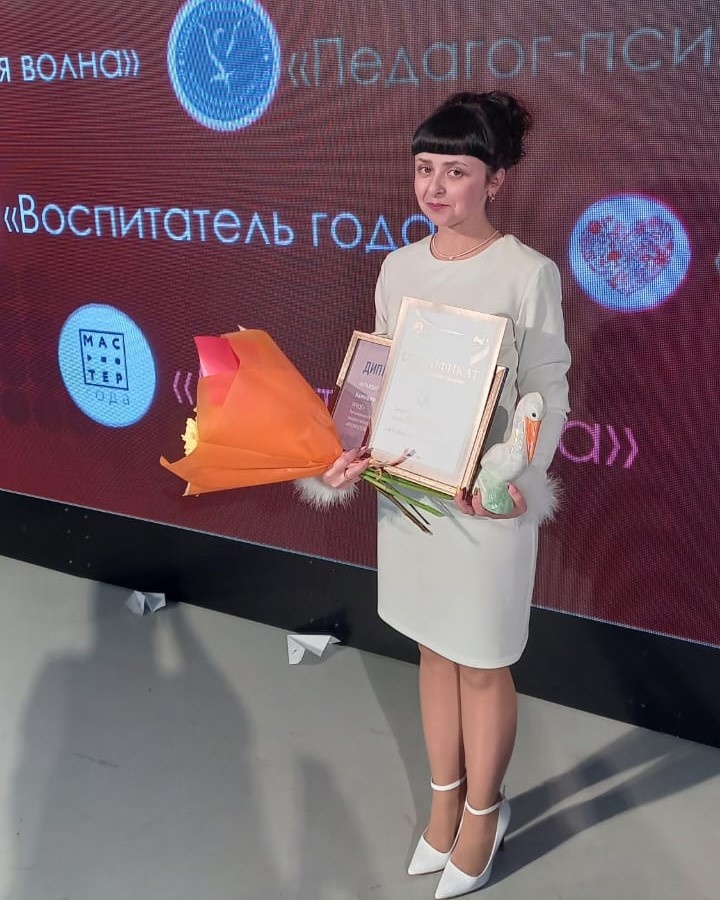 Региональный профессиональный конкурс 
«Воспитатель года – 2023» 
Камышенко Кристина Сергеевна, 
инструктор по физической культуре 
МКДОУ ШР «Детский сад № 16 «Ручеёк»
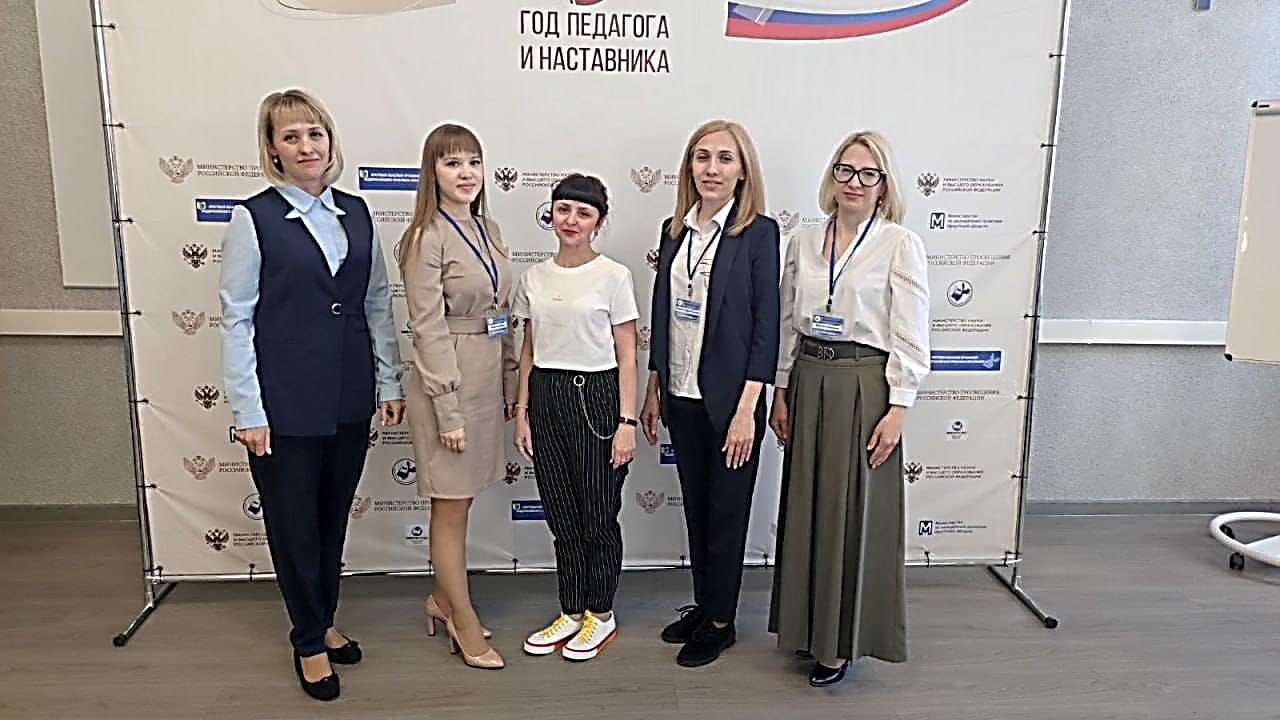 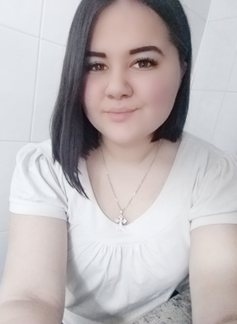 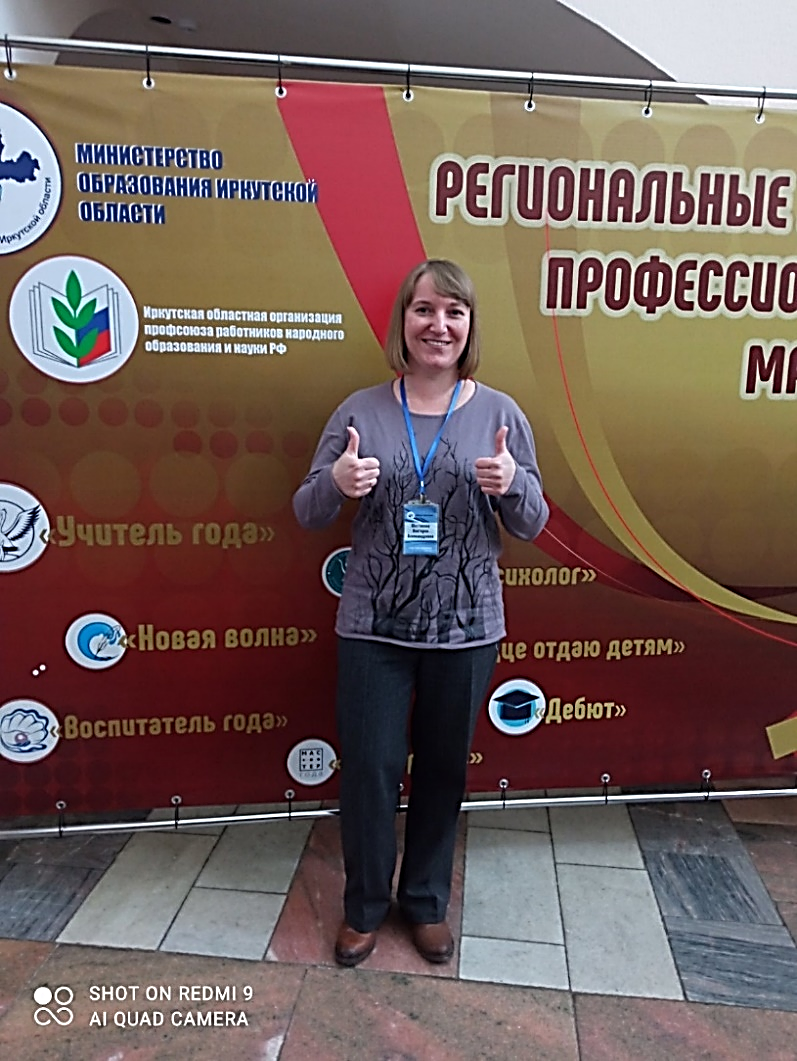 Региональный конкурс среди молодых педагогов Иркутской области «Новая волна»
Степанова Елизавета Андреевна, воспитатель МКДОУ ШР «Детский сад № 6 «Аленький цветочек»
Конкурсы профессионального мастерства
Очный этап V Регионального конкурса профессионального мастерства в сфере дополнительного образования детей 
«Сердце отдаю детям»
Шестакова Виктория Александровна, педагог дополнительного образования Центра творчества
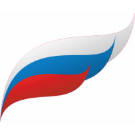 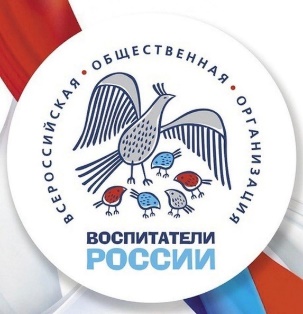 РЕГИОНАЛЬНЫЙ ЭТАП ВСЕРОССИЙСКОГО КОНКУРСА «ВОСПИТАТЕЛИ РОССИИ»
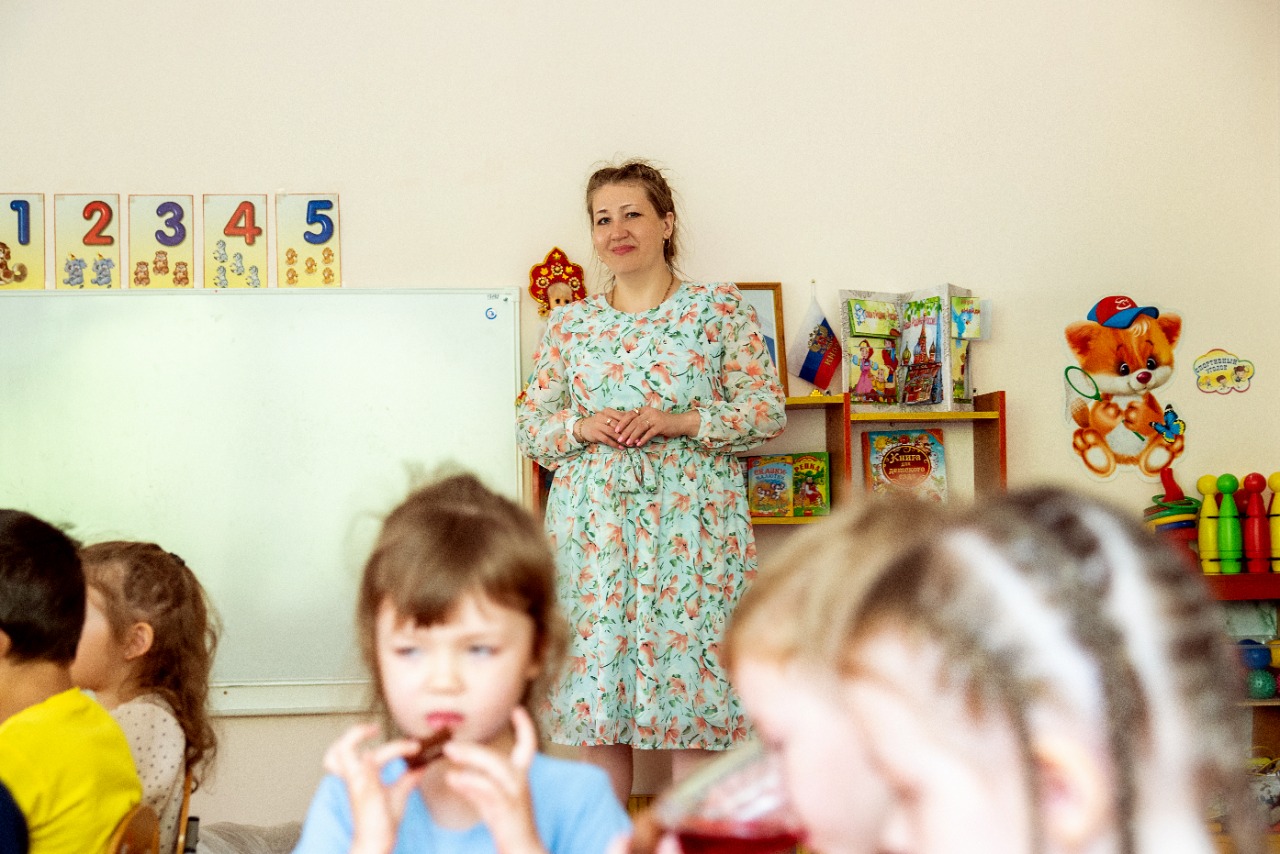 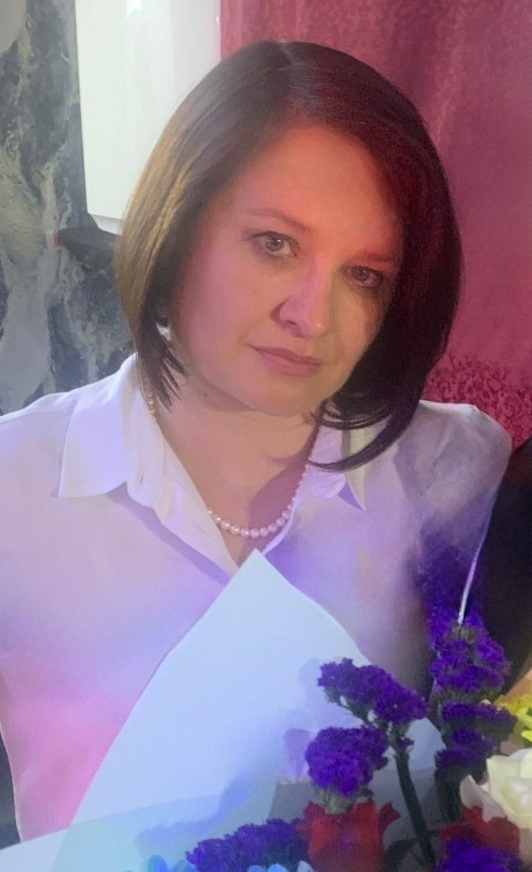 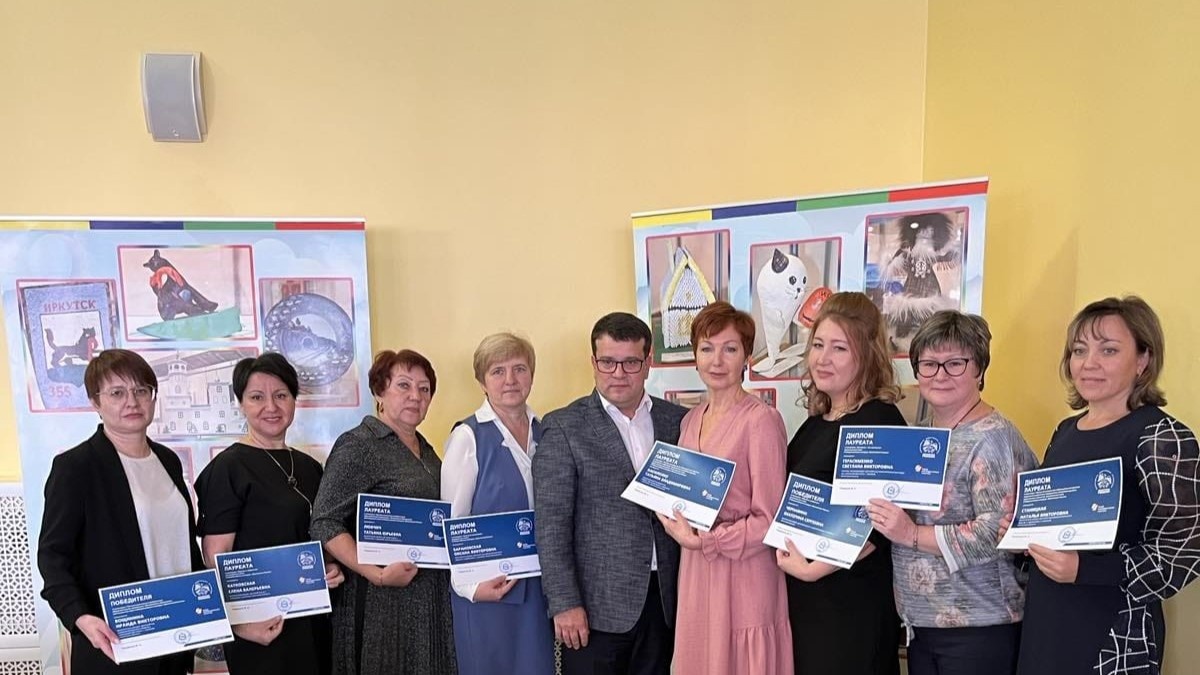 Конкурсы профессионального мастерства
ПОБЕДИТЕЛИ:
Чернавина Екатерина Сергеевна, воспитатель МКДОУ ШР «Детский сад №17 «Золотой ключик», в номинации «Верность профессии»; 
Вощинина Ираида Викторовна, воспитатель МКДОУ ШР «Детский сад комбинированного вида №6 «Аленький цветочек», в номинации «Лучший воспитатель-профессионал образовательной организации «Инклюзивное образование».
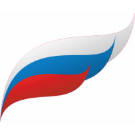 РЕГИОНАЛЬНЫЙ КОНКУРС 
«ЛУЧШАЯ МЕТОДИЧЕСКАЯ РАЗРАБОТКА»
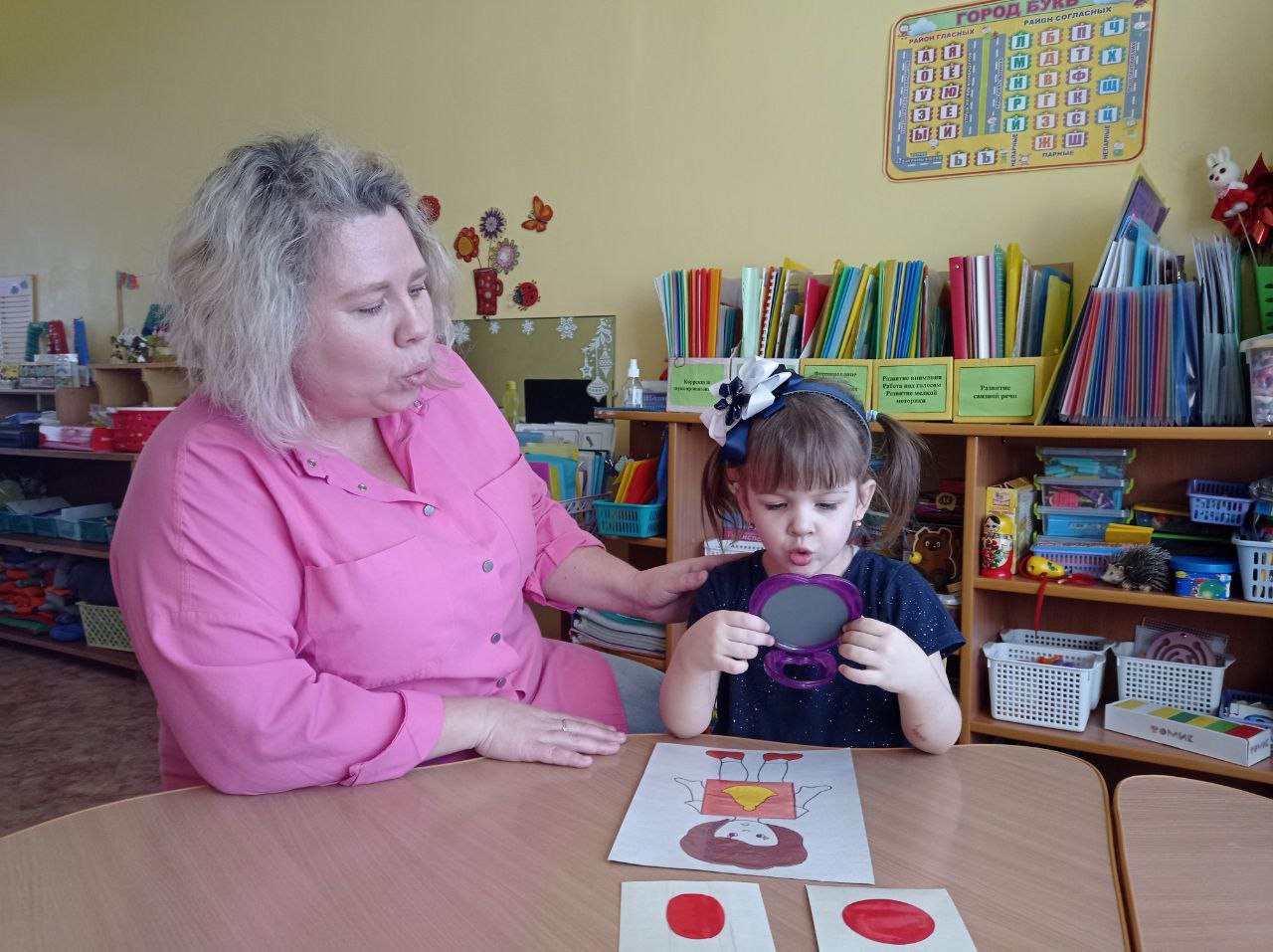 Победители:
учителя-логопеды МКДОУ ШР «Детский сад № 2 «Колосок» Владимирова Светлана Витальевна, Свердлова Светлана Владимировна, Казарина Ирина Геннадьевна.
Лауреат: 
учитель информатики МБОУШР «Гимназия» Зараменская Татьяна Михайловна.
       Лауреаты в номинации «Лучшая авторская разработка, реализуемая в рамках проектной деятельности»
воспитатели МКДОУ «Детский сад № 15 «Радуга» Азовская Екатерина Валерьевна и Котельникова Жанна Ивановна.
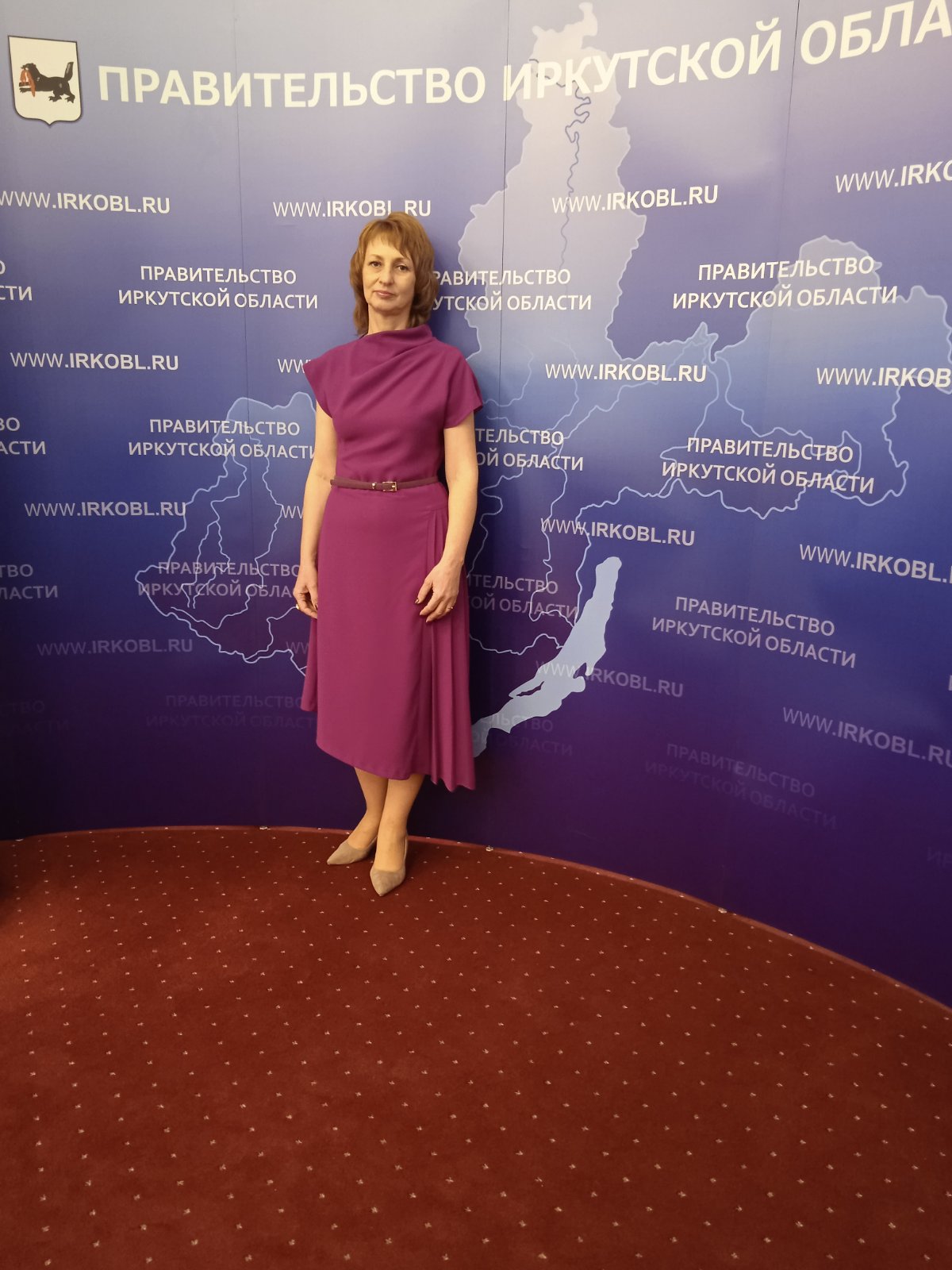 Конкурсы профессионального мастерства
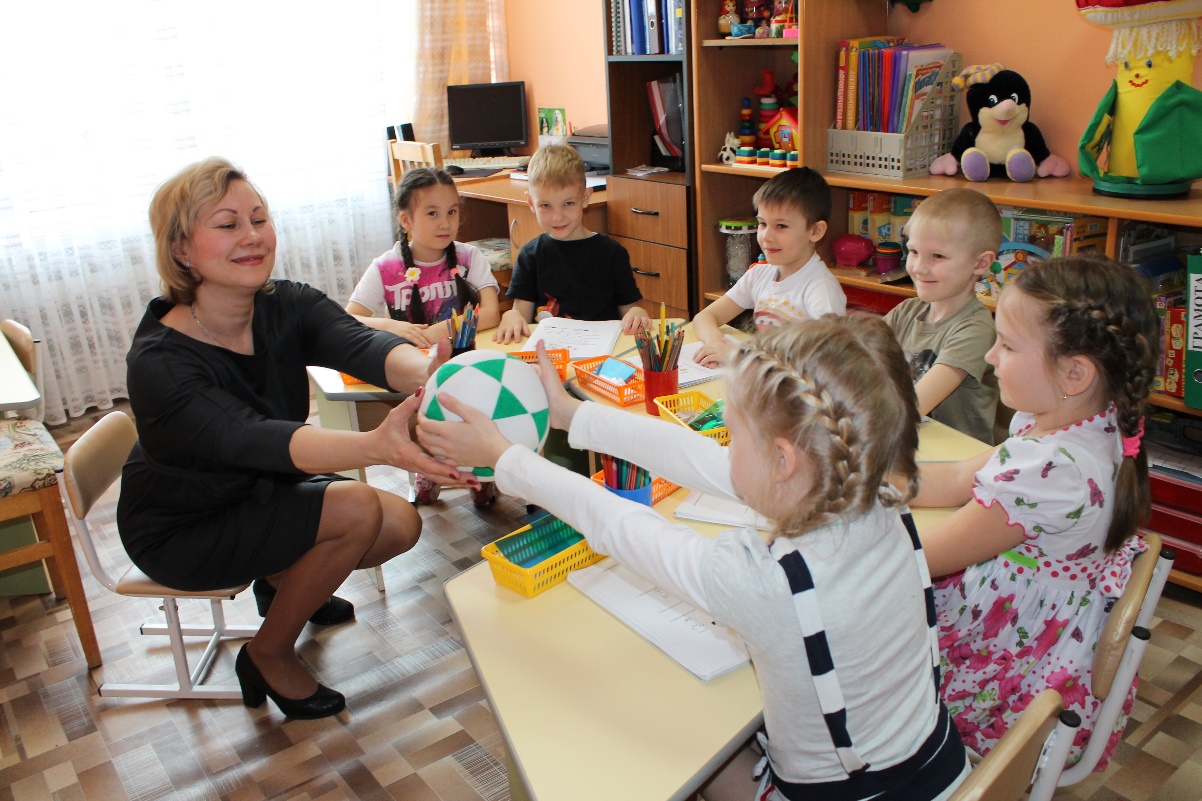 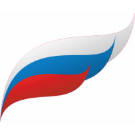 Региональный этап Федерального конкурса на получение денежного поощрения лучшим учителям, реализующим  образовательные программы начального общего, основного общего и среднего общего образования
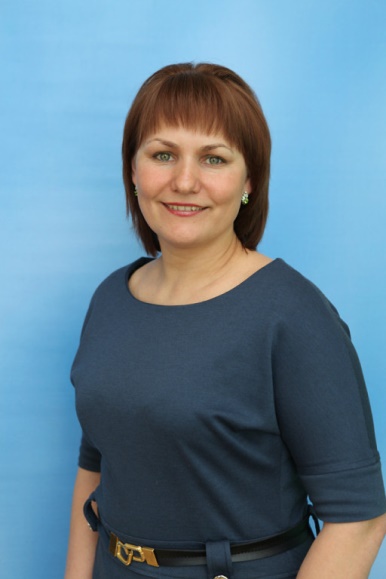 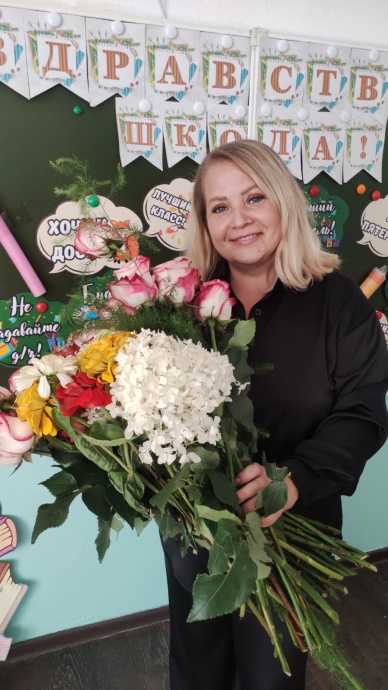 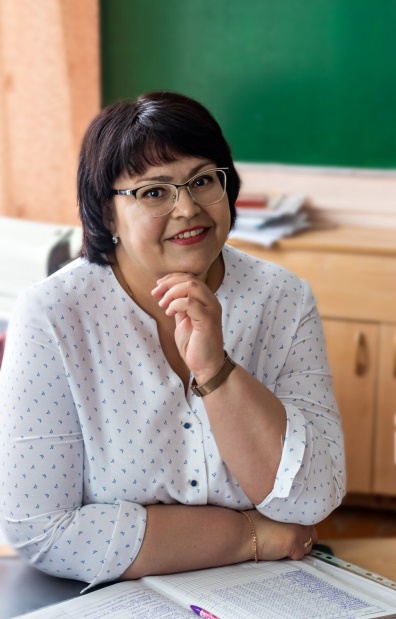 Конкурсы профессионального мастерства
ПОБЕДИТЕЛИ:
Черкашина Татьяна Ивановна, учитель начальных классов МБОУ ШР «СОШ № 2»
Зюзина Алена Владимировна, учитель начальных классов МБОУ ШР «СОШ № 4»
Латышко Наталья Геннадьевна, учитель физической культуры МБОУ ШР «Гимназия»
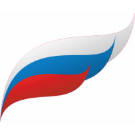 Региональный конкурс на присуждение премии Губернатора Иркутской области «Лучший учитель»
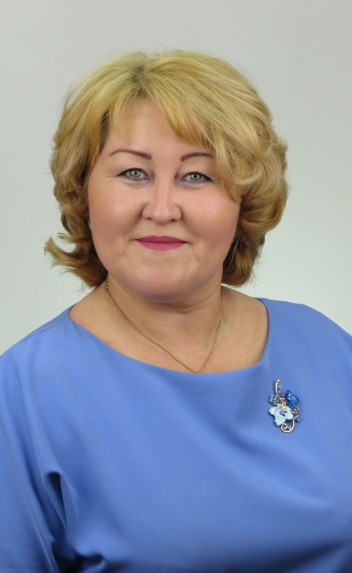 ПОБЕДИТЕЛИ:
Леонтьева Светлана Александровна, учитель физической культуры МБОУШР 
«Шелеховский лицей»,
Цепелева Виктория Владимировна, учитель русского языка и литературы МБОУШР «Гимназия»
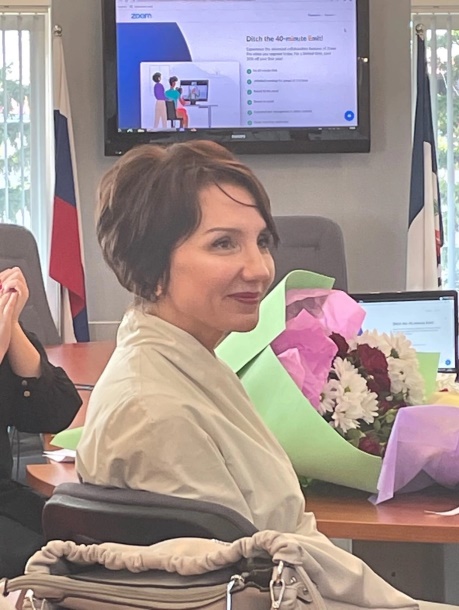 Конкурсы профессионального мастерства
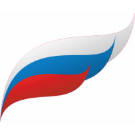 Региональный конкурс на присуждение премии Губернатора Иркутской области «Лучший учитель»
«Лучший педагогический работник в сфере дополнительного образования детей»
ПОБЕДИТЕЛИ:
Огнева Светлана Александровна 
(МБОУ ШР «Шелеховский лицей)
Шестакова Виктория Александровна 
(Центр творчества)
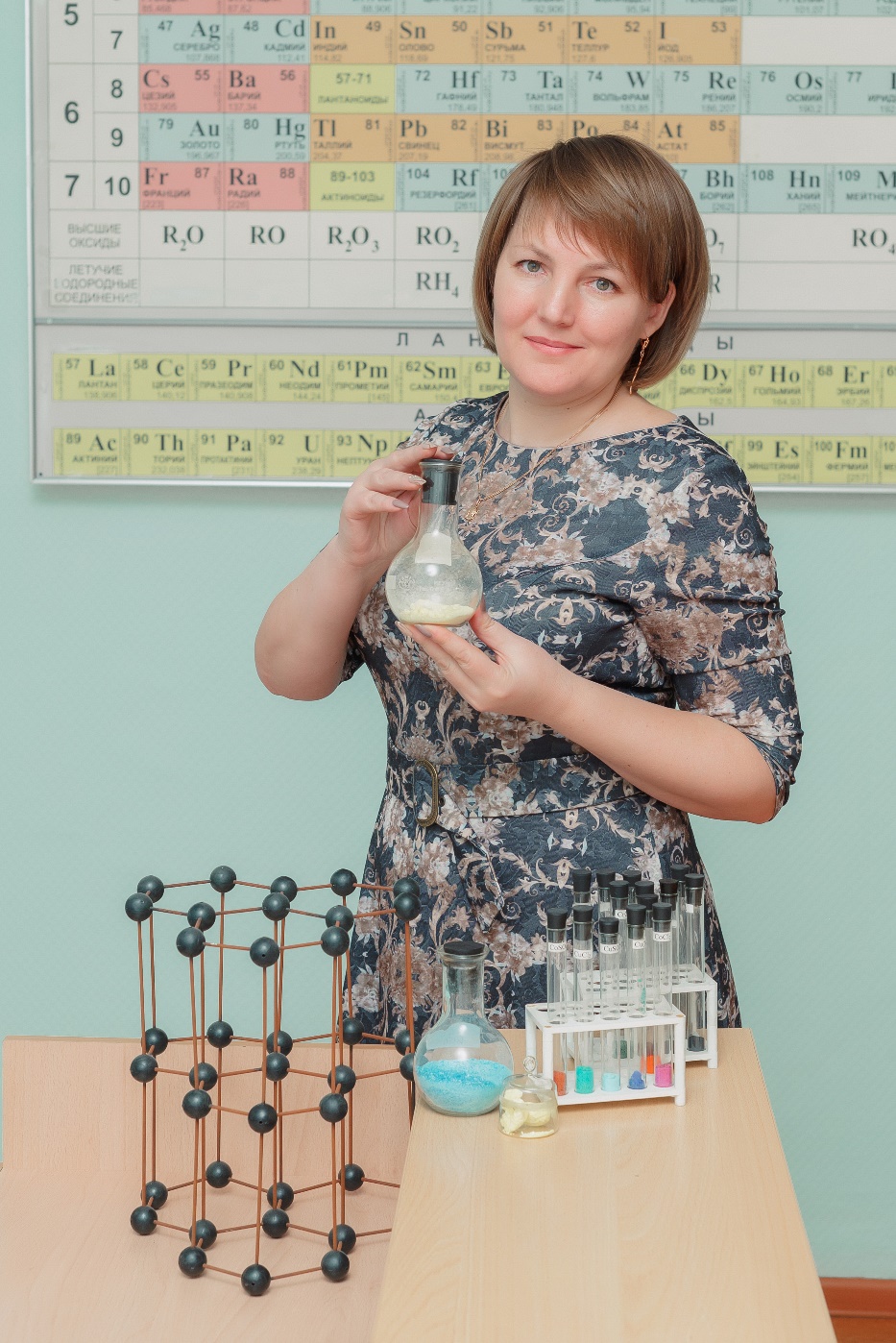 Конкурсы профессионального мастерства
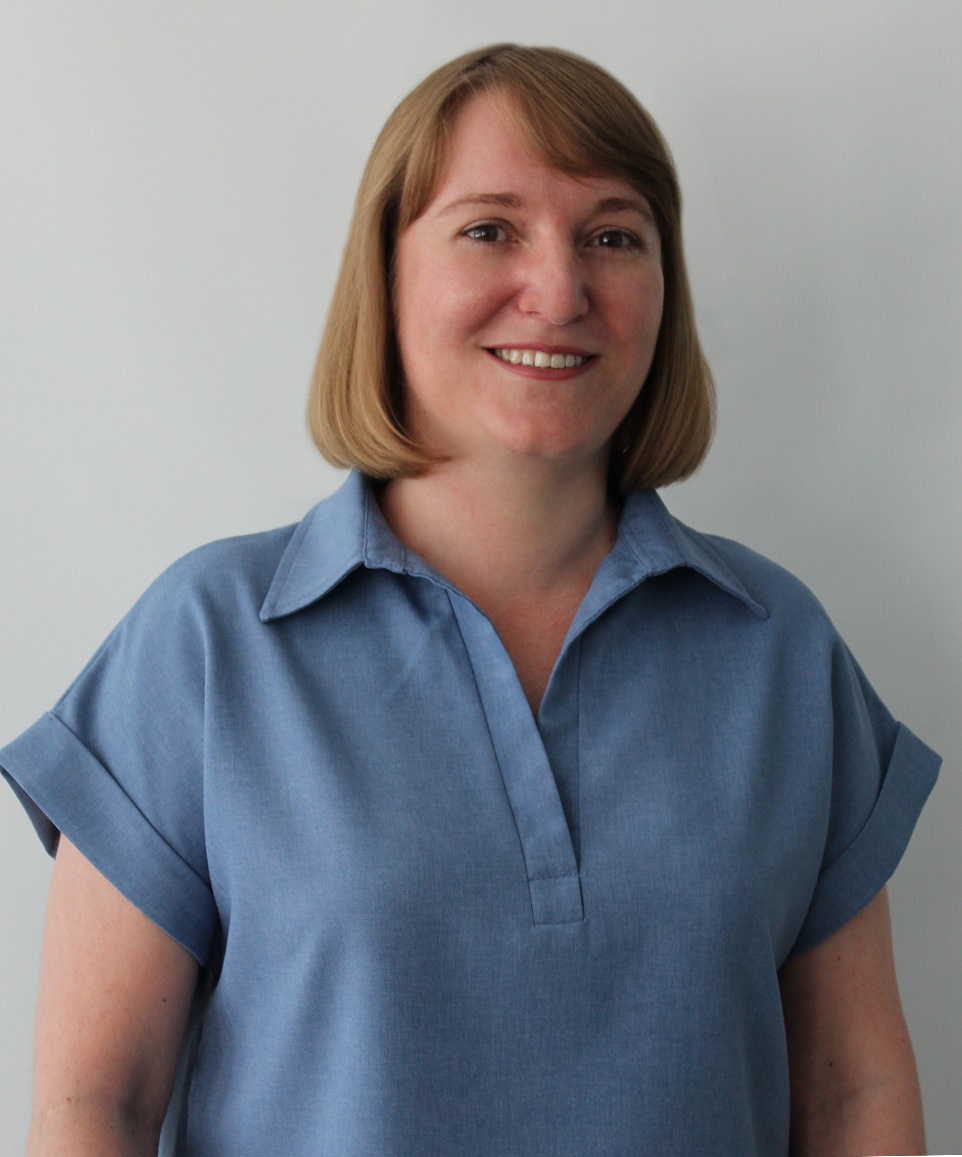 Всего в региональных конкурсах участвовало 152 человека, из них победителей/ призеров/ лауреатов – 59
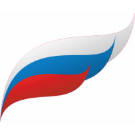 Финансирование
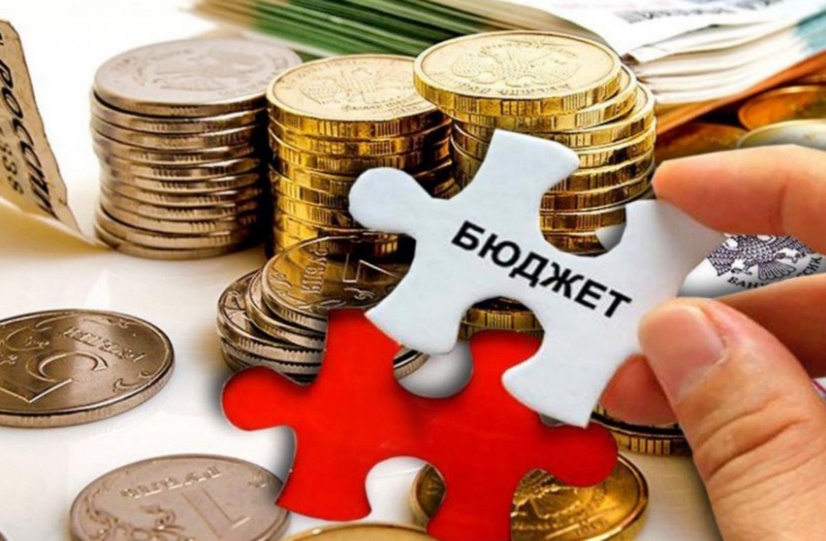 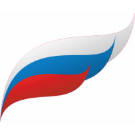 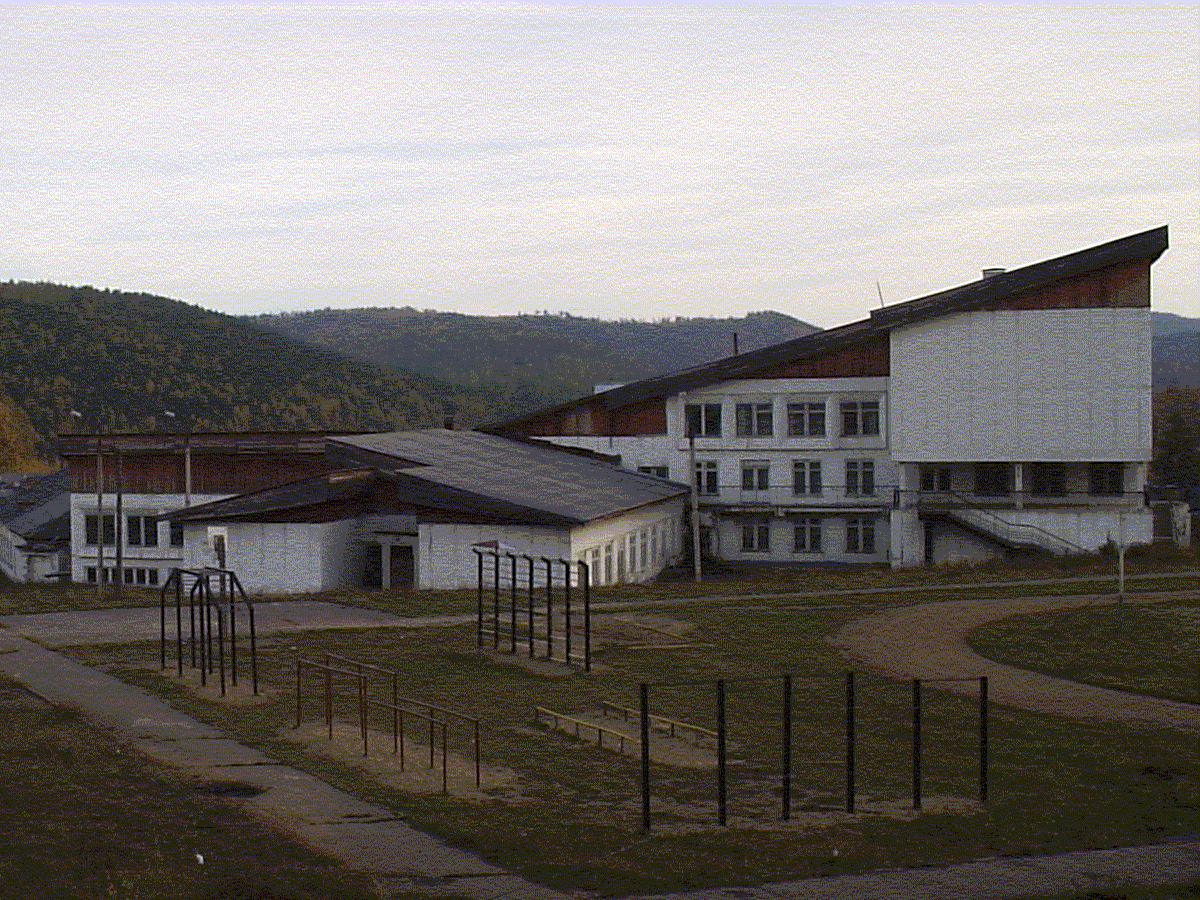 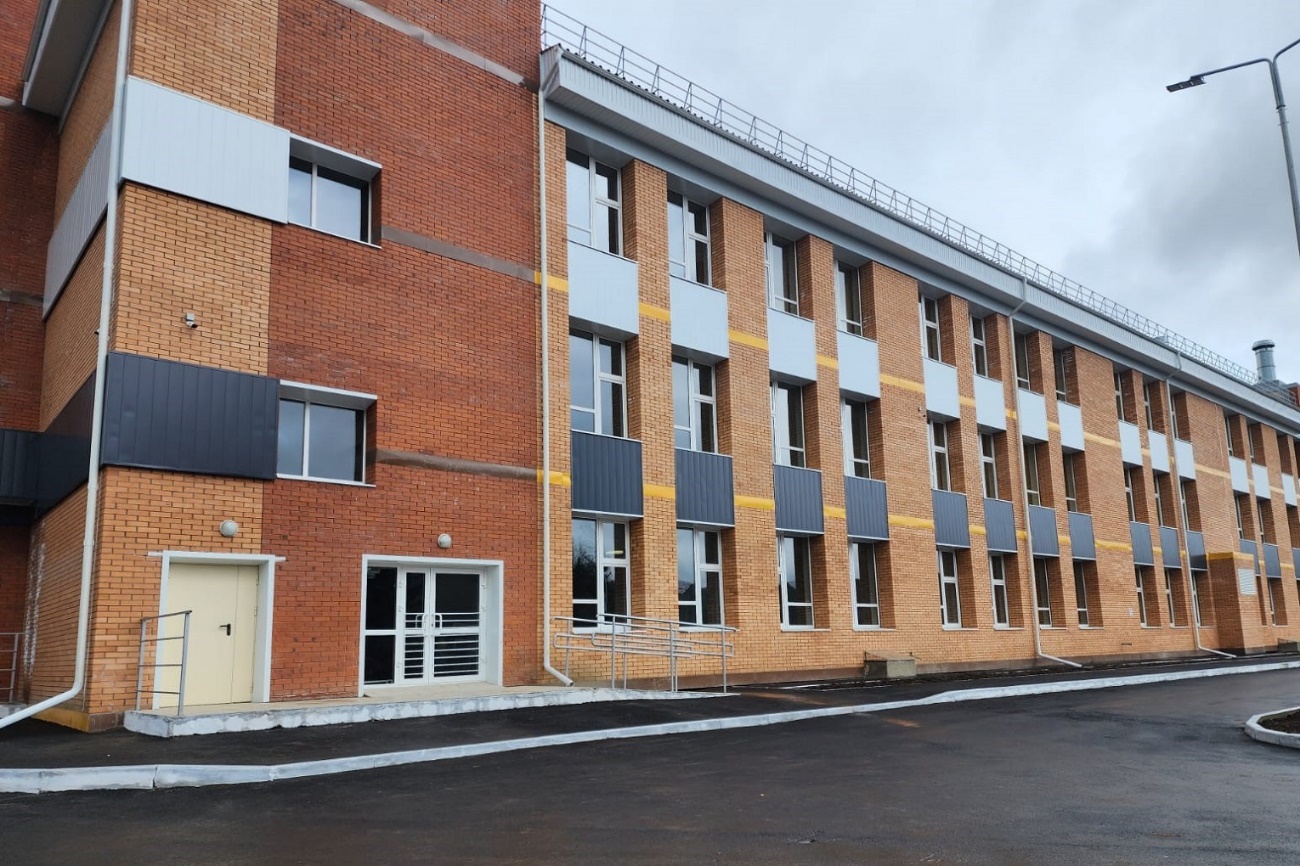 Финансирование
Общий объем финансирования, предусмотренного в бюджете Шелеховского района на 2020-2023 годы, 
составил 385 605,2 тыс. руб.
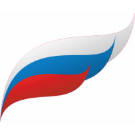 МКОУ ШР «СОШ № 5». Финансирование из федерального, областного, местного бюджета составило 87 010,0 тыс. руб. за два года. 
МКОУ ШР «СОШ № 1». Контракт с подрядной организацией заключен на сумму 39 809,3 тыс. руб.
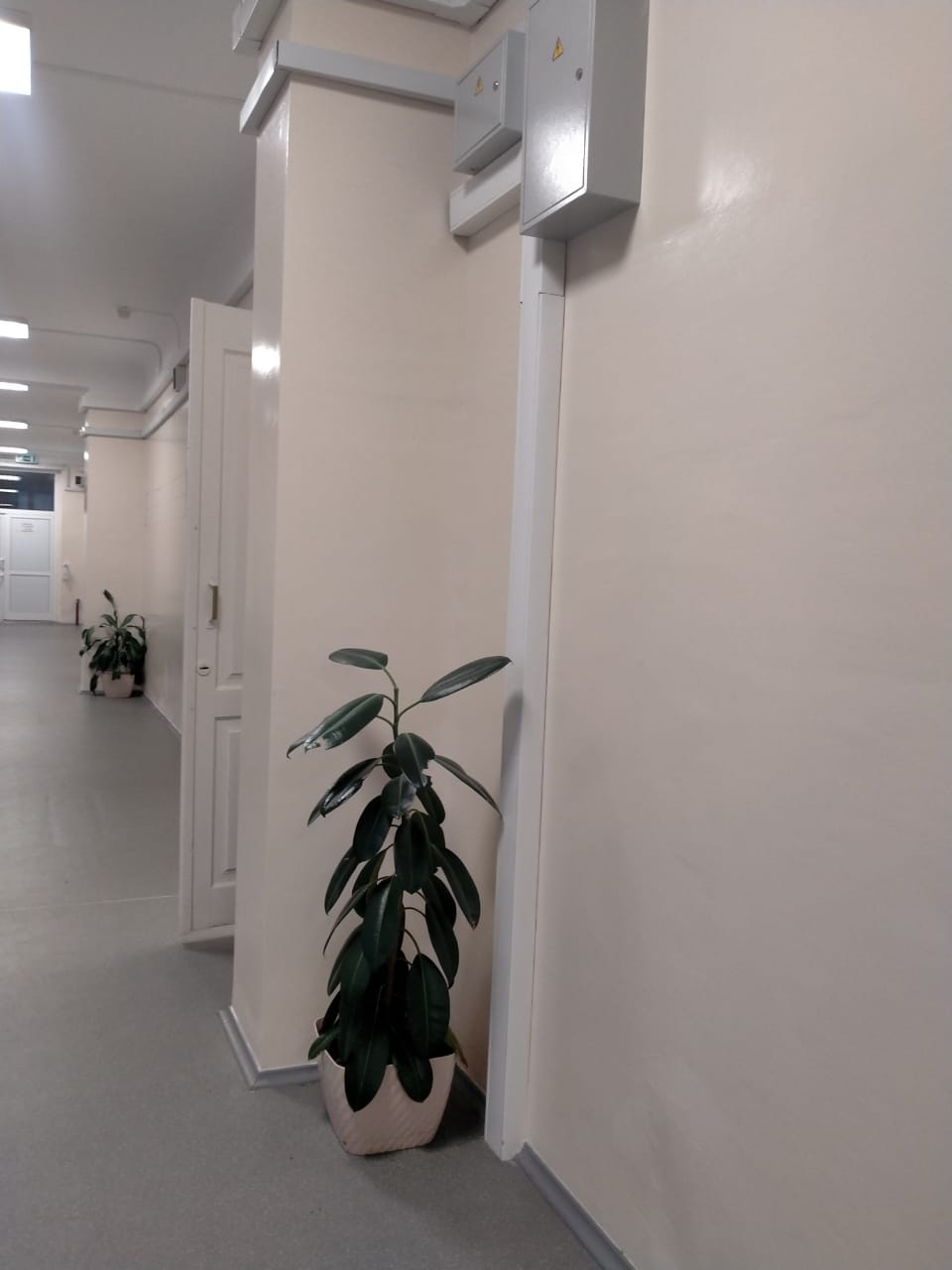 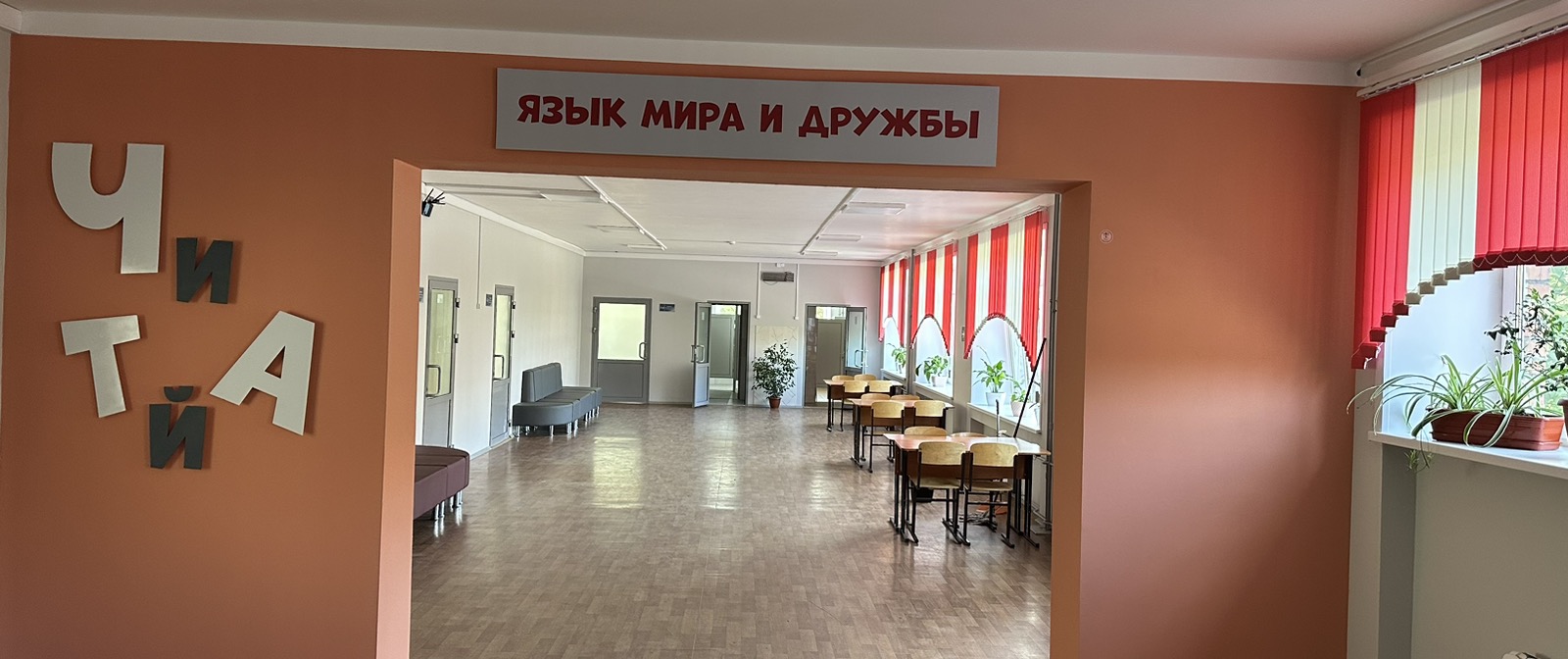 Финансирование
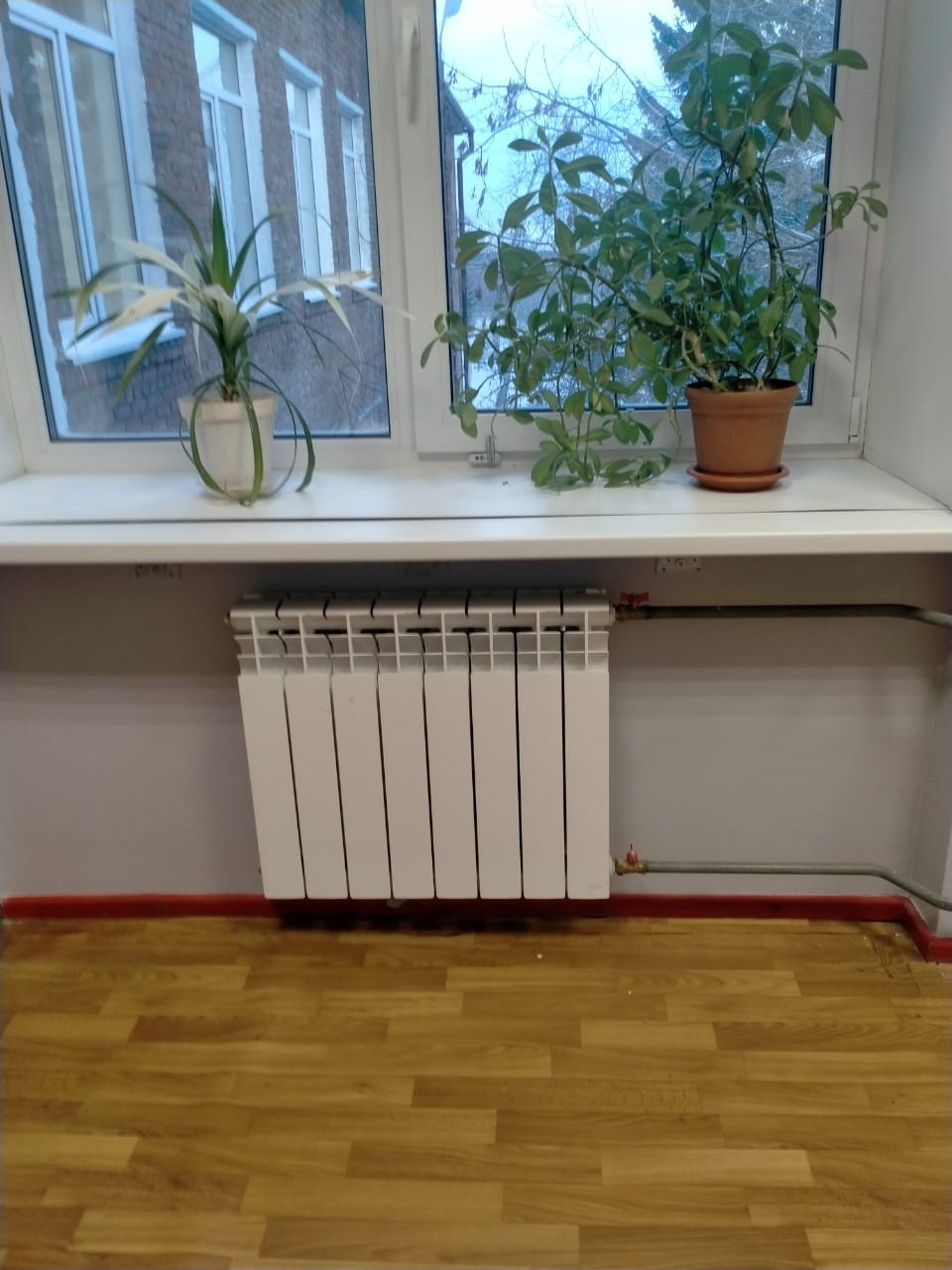 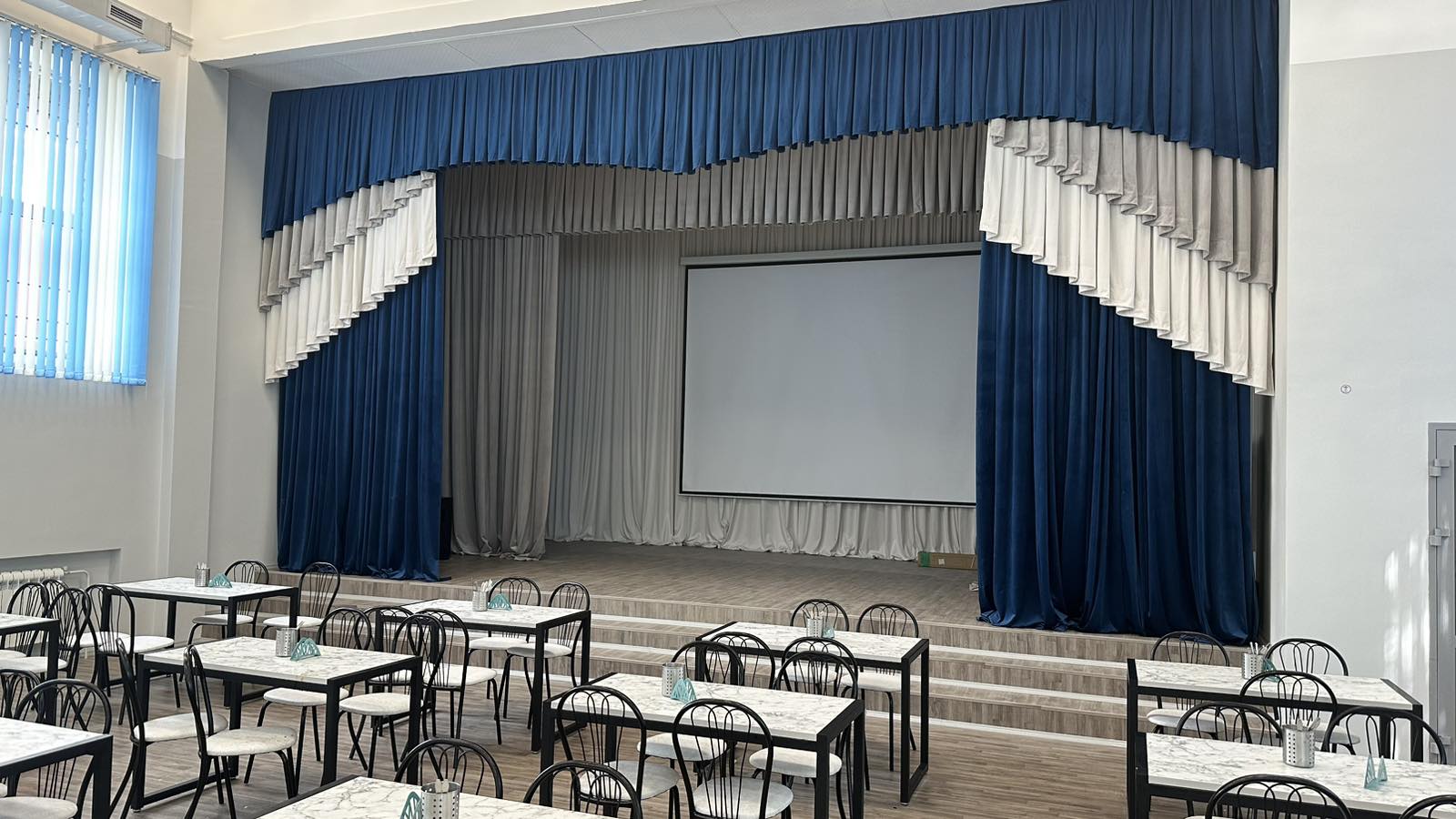 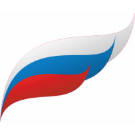 Финансирование
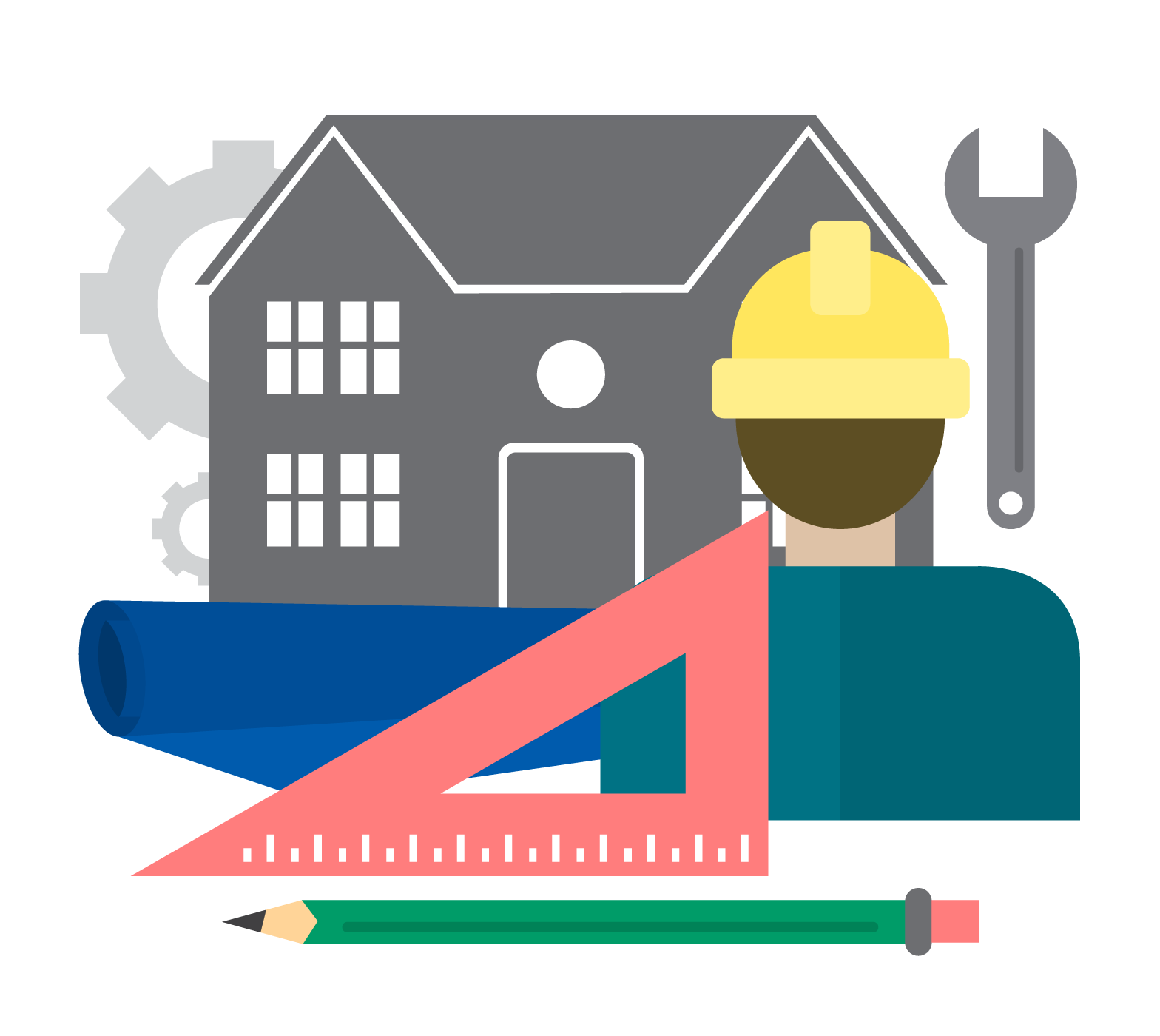 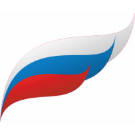 Финансирование
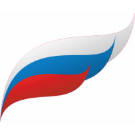 Финансирование
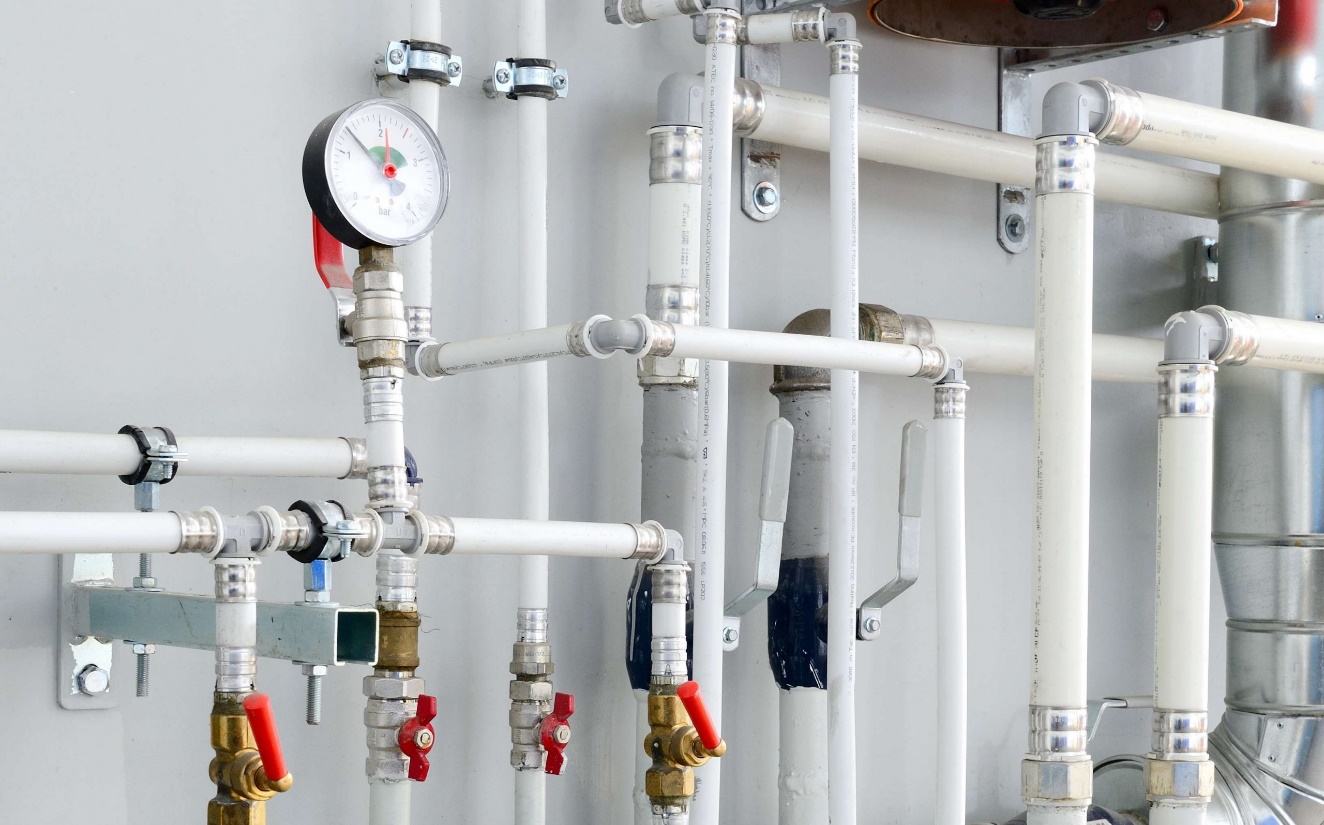 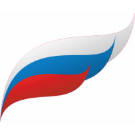 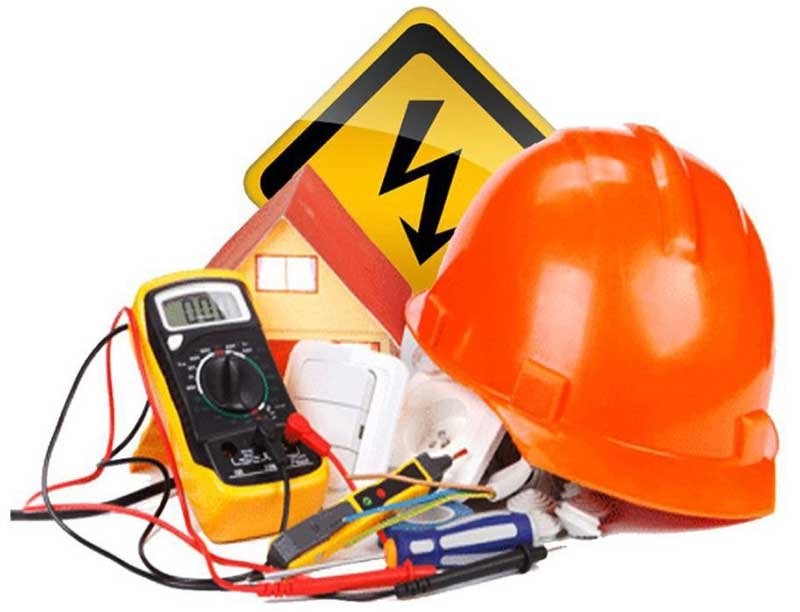 Финансирование
Отремонтированы ограждения за счет проекта народных инициатив в  МБОУШР «Шелеховский лицей», МКОУ ШР «СОШ № 124» и МКДОУ ШР «Детский сад № 17 «Золотой ключик» в размере 11 698,8 тыс. руб. 
(МБ – 1 403,9 тыс. руб., ОБ – 10 294,9 тыс. руб.), за счет средств местного бюджета в МКОУ ШР «СОШ № 12» - 1 653,6 тыс. рублей.
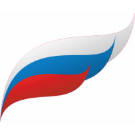 Общий объем средств, израсходованных на ремонты образовательных организаций, в 2023 году составляет 168 513,1 тыс. руб. из консолидированного бюджета.
МКОУ ШР «СОШ № 5» оснащена цифровым видеонаблюдением с выводом изображения в ОМВД по Шелеховскому району в количестве 42 камер, на сумму 1 289 тыс. рублей. 
В МКДОУ ШР «Детский сад № 17 «Золотой Ключик» установлен электромагнитный замок на калитку. 
В 31 образовательную организацию закуплены мегафоны (рупоры) для ручного оповещения о чрезвычайной ситуации.
Финансирование
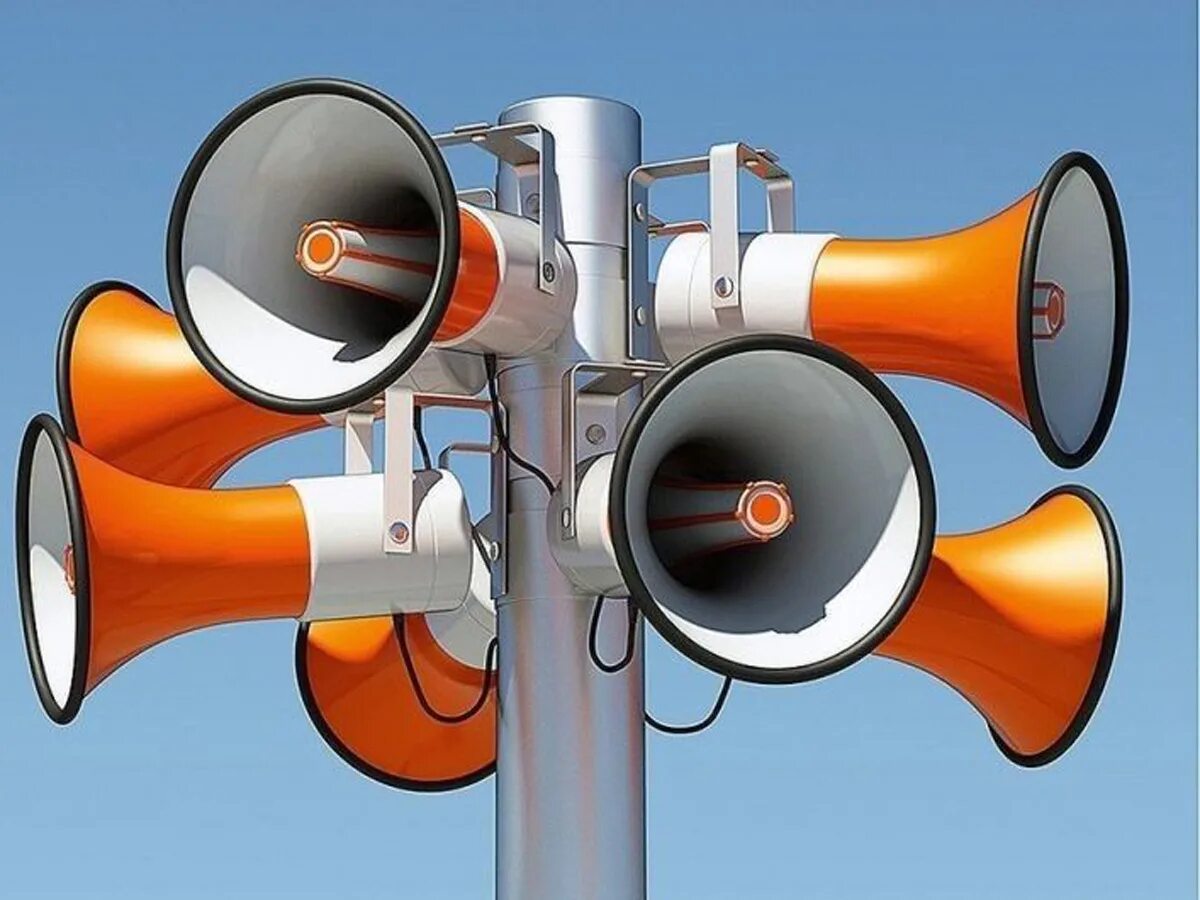 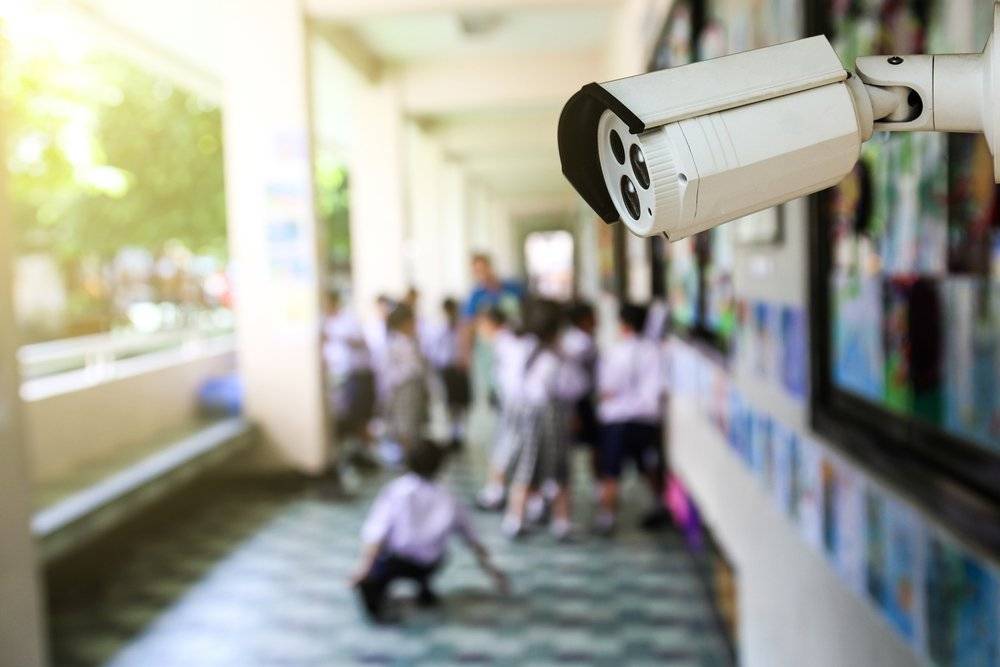 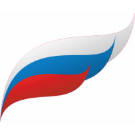 Субсидия для оснащения средствами обучения воспитания групповых помещений МКДОУ ШР «Детский сад № 12 «Солнышко». 
Общий объем финансирования составляет 4 031,1 тыс. руб.
На безвозмездной основе от министерства образования Иркутской области МКДОУ ШР «Детский сад № 12 «Солнышко» получен комплект робототехники и игрушек на сумму 60,2 тыс. руб.
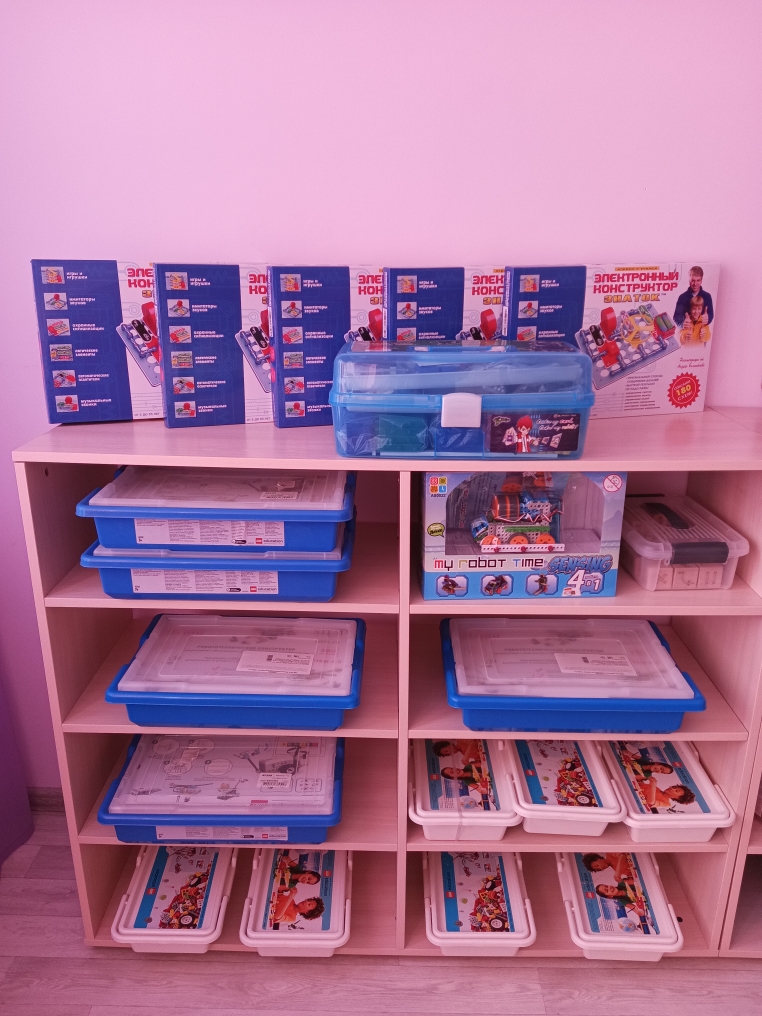 Финансирование
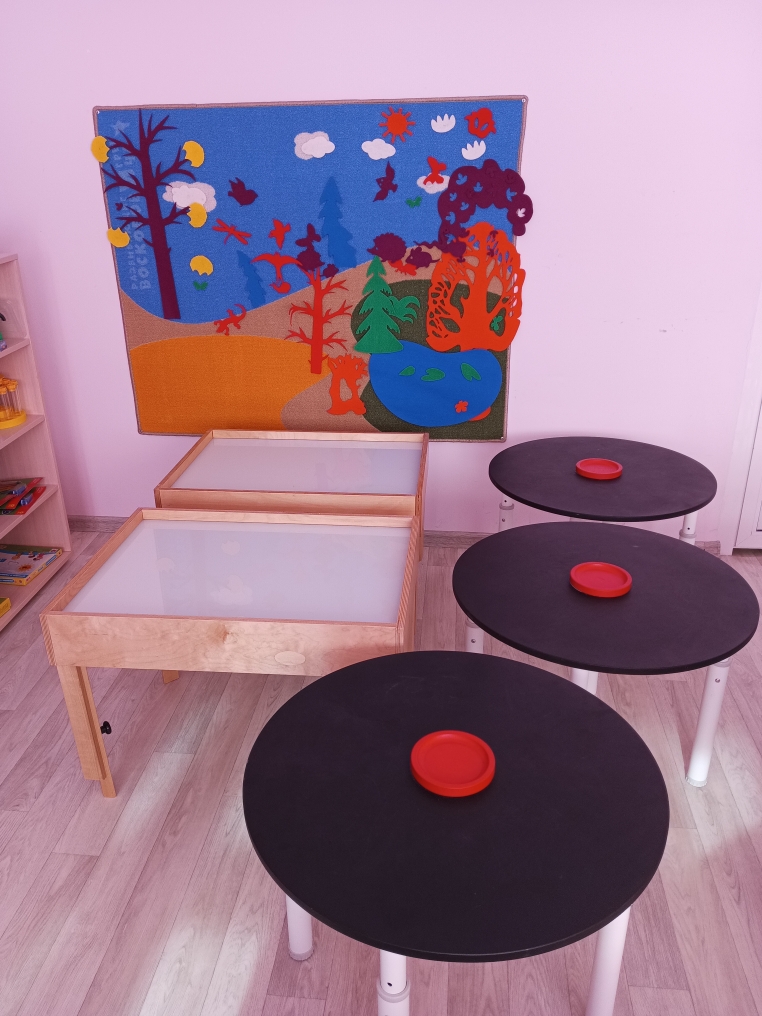 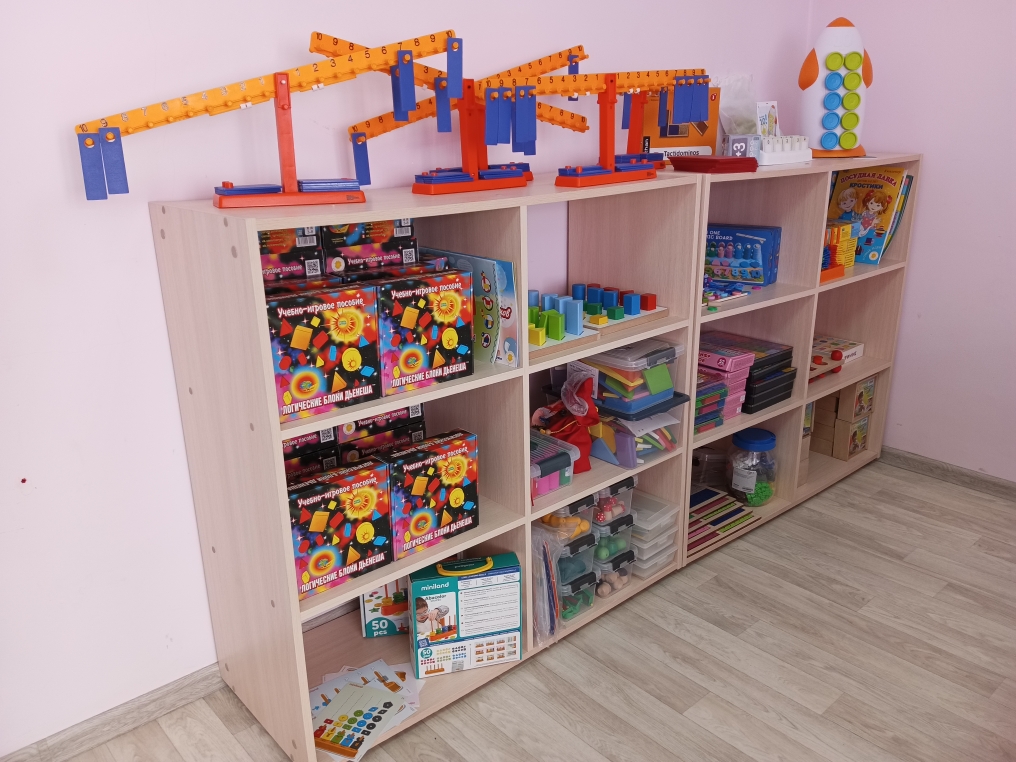 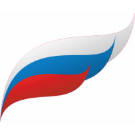 В рамках федерального партийного проекта «Новая школа» средствами обучения и воспитания оснащен кабинет физики 
МКОУ ШР «СОШ № 9» на сумму 2 360,7 тыс. руб.
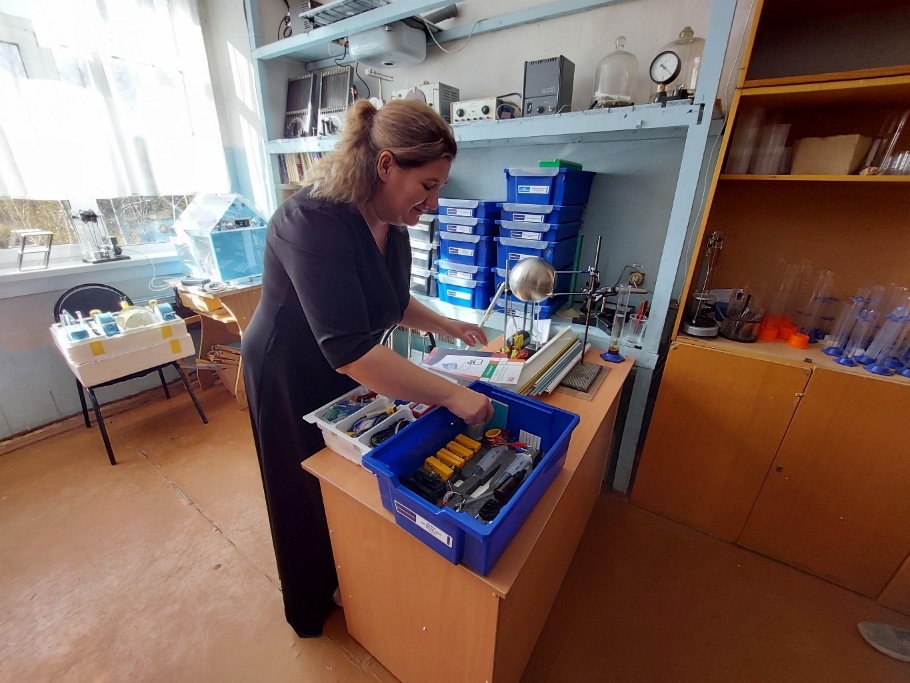 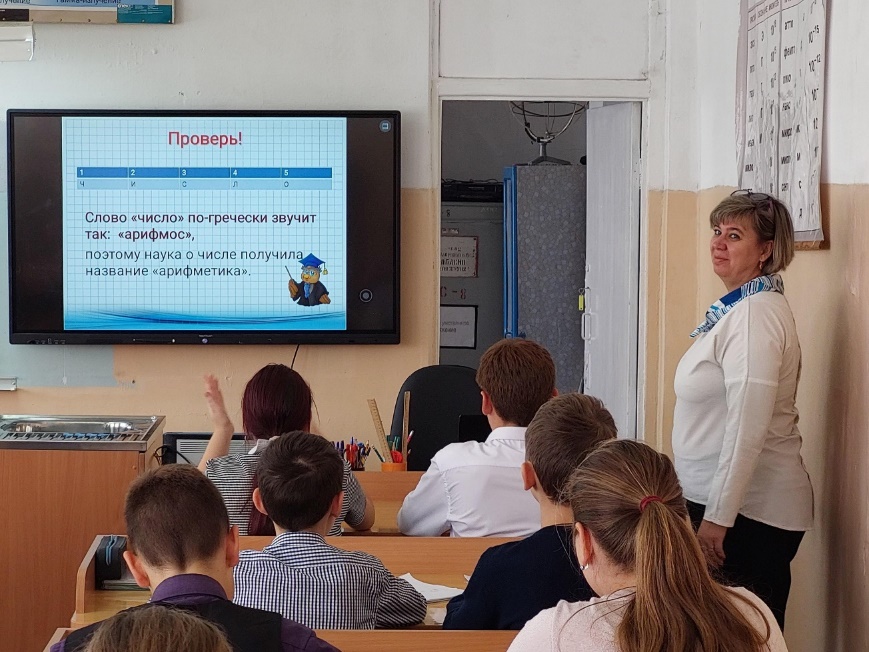 Финансирование
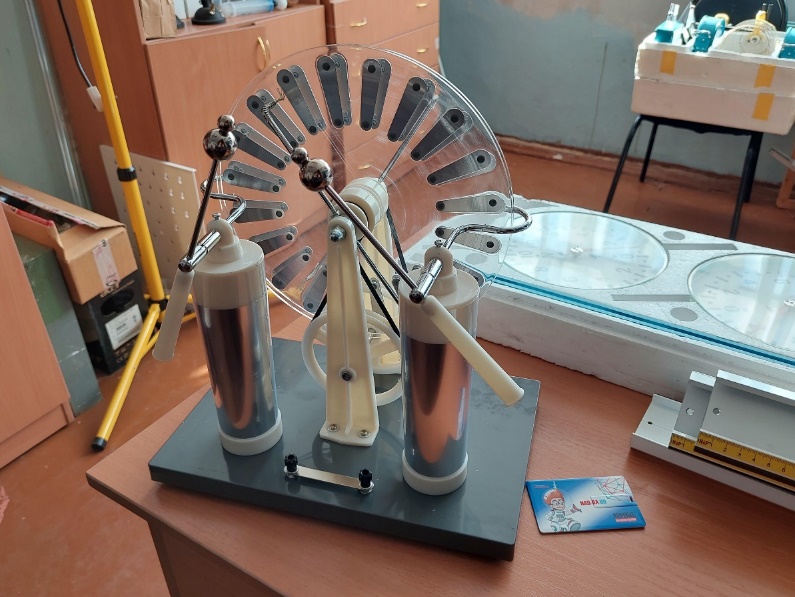 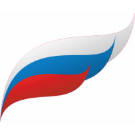 В рамках федерального партийного проекта «Школьный учебник» на сумму 2 101,8 тыс. руб. приобретены учебники, а также учебно-методические материалы в 9 общеобразовательных организациях, в которых численность обучающихся не превышает 750 человек.
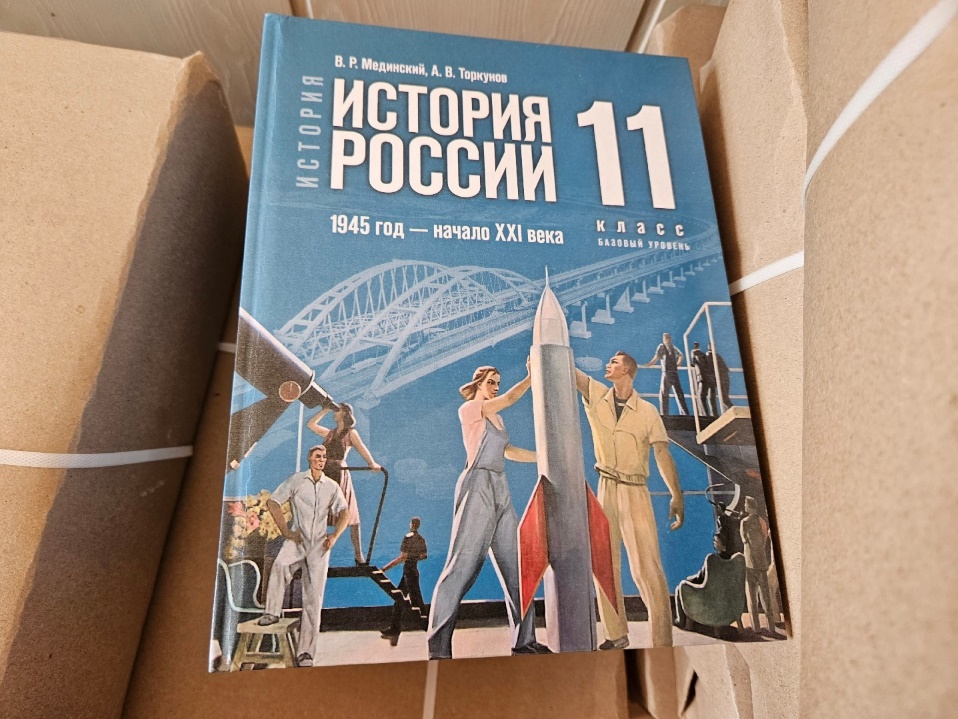 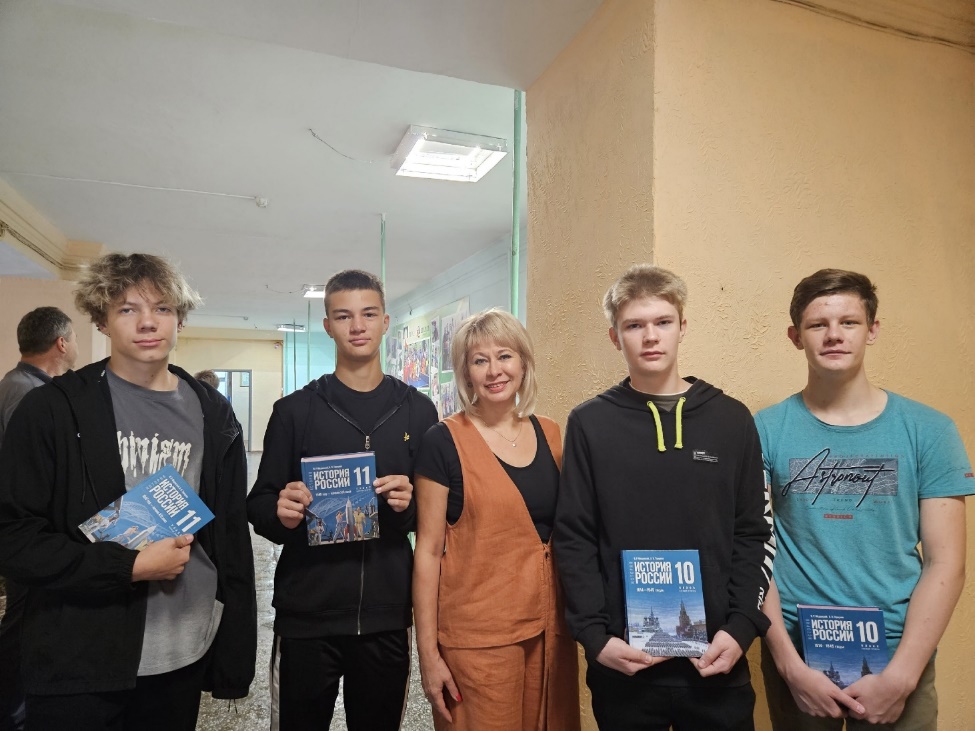 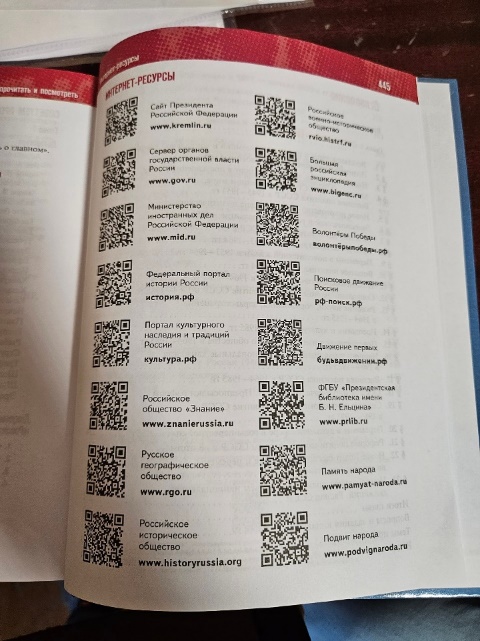 Финансирование
Во исполнение перечней поручений Президента Российской Федерации школы Шелеховского района получили единый учебник истории, созданный под редакцией помощника президента Владимира Мединского и ректора МГИМО Анатолия Торкунова.
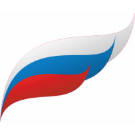 В рамках благотворительной помощи от «Центра социальных программ» получено технологическое оборудование в пищеблоки, музыкальное оборудование на сумму более 6 млн. руб.
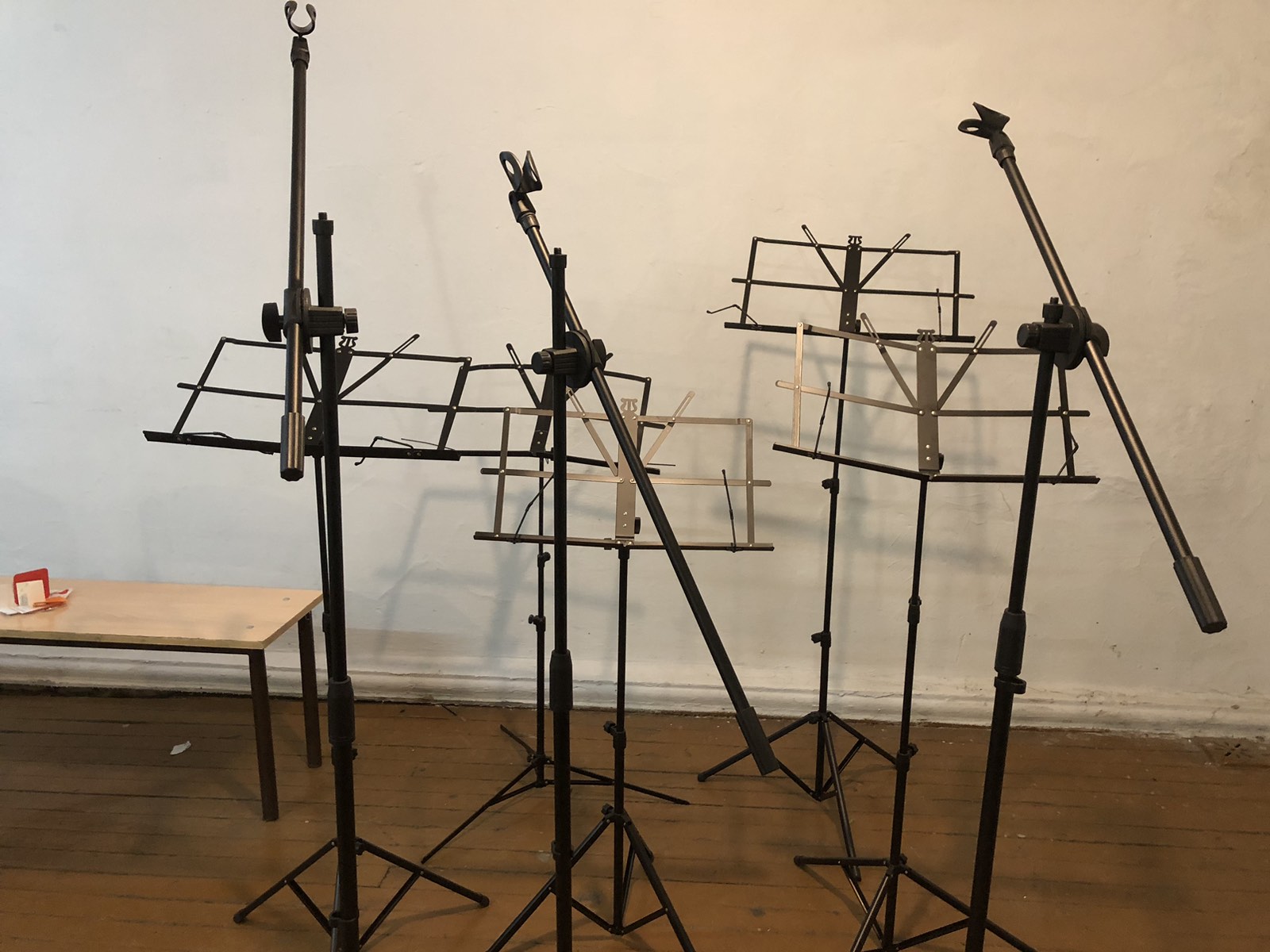 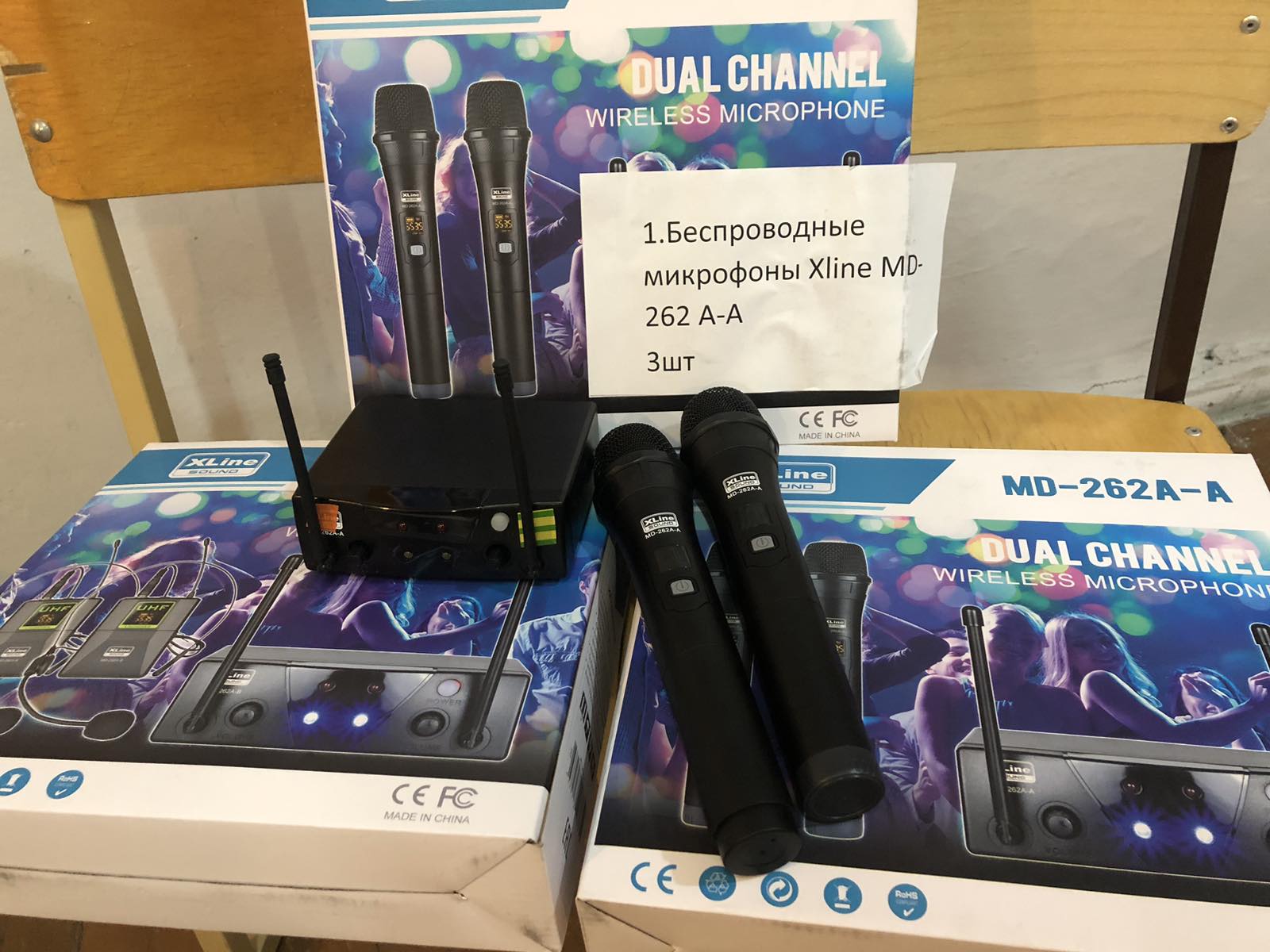 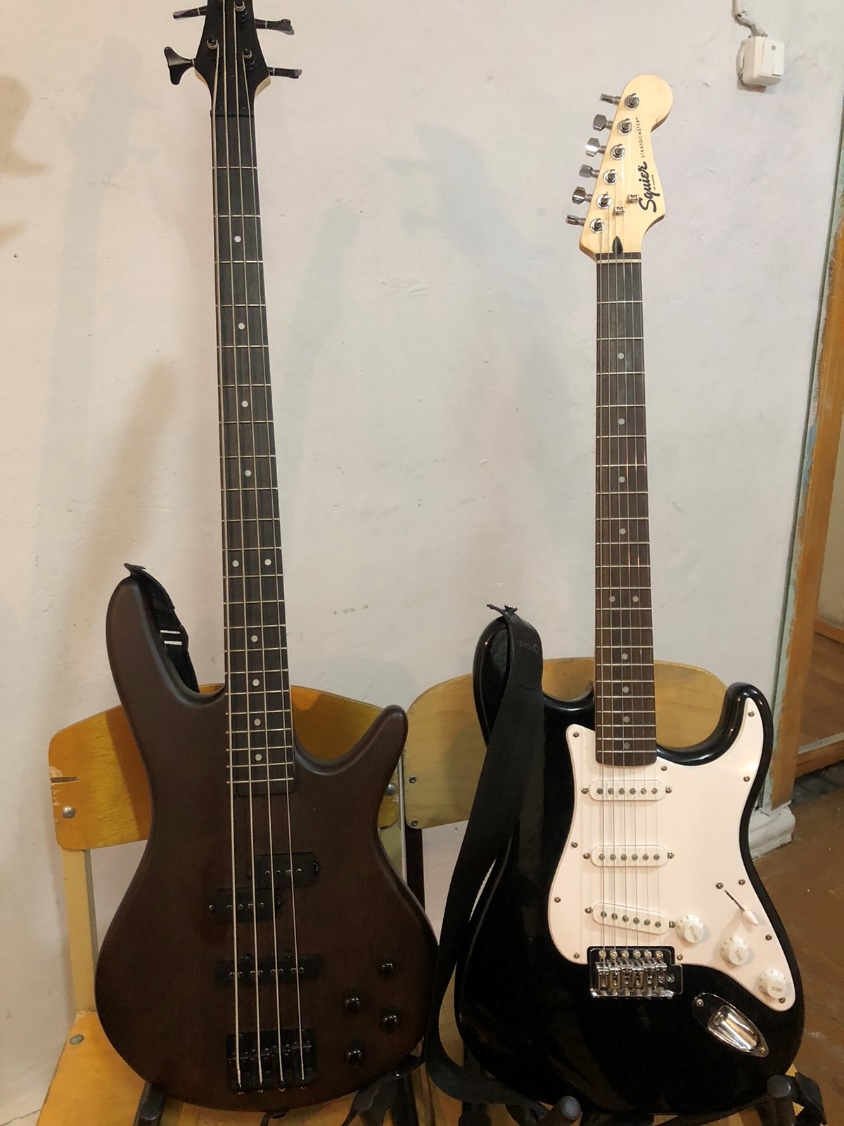 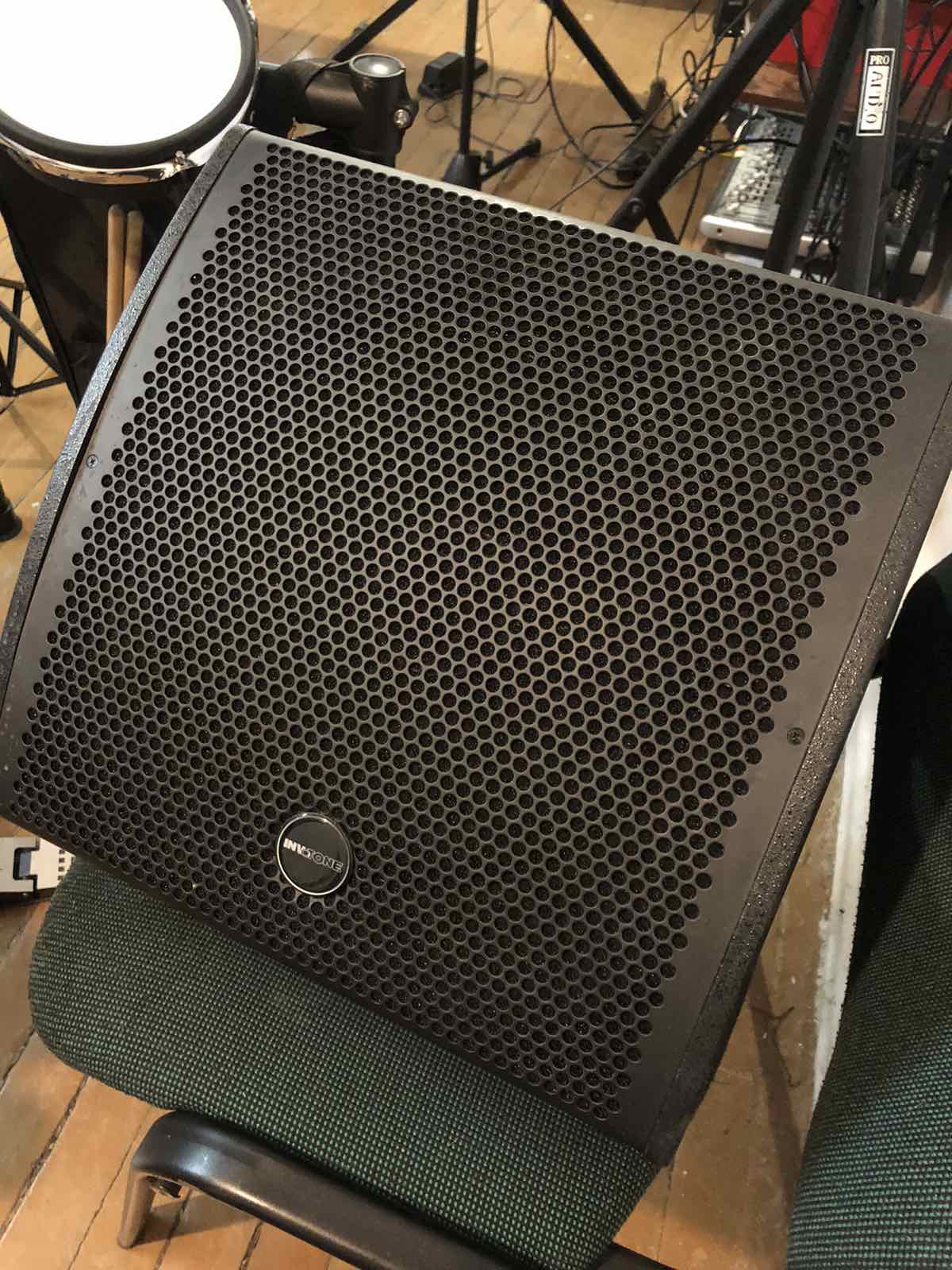 Финансирование
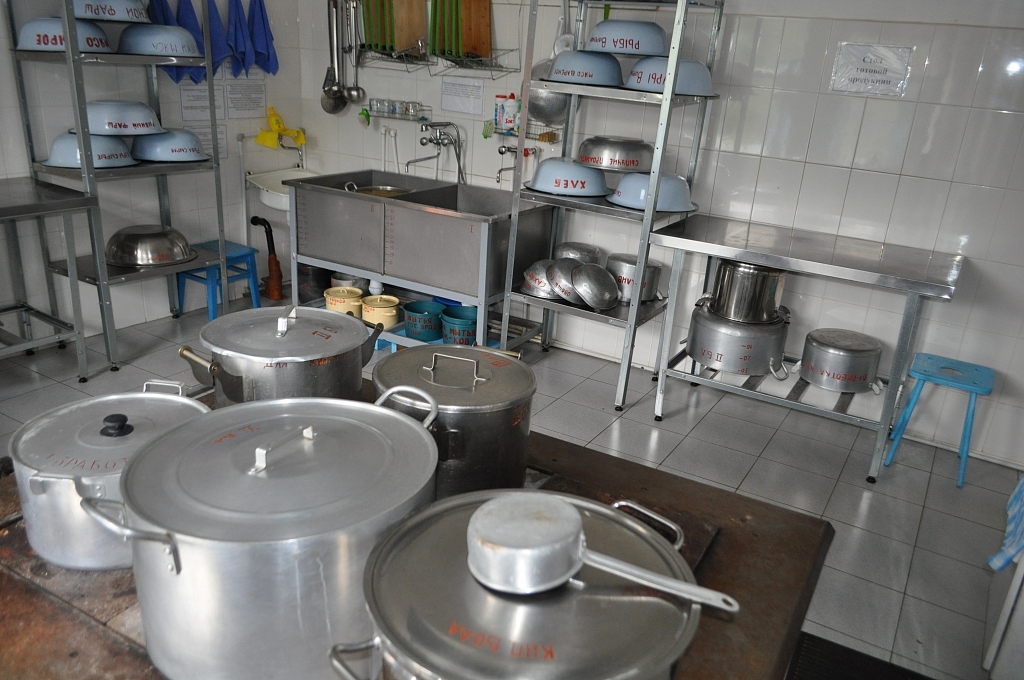 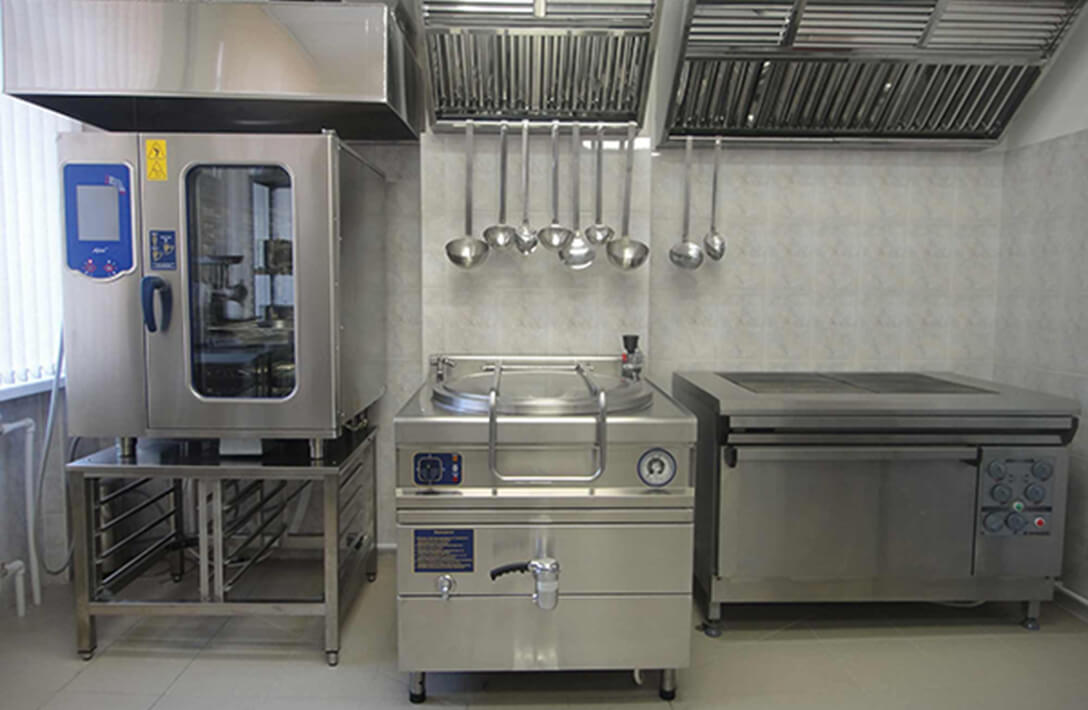 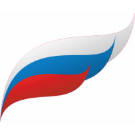 Центром творчества от ПАО «Сбербанк» получены денежные средства в размере 291,2 тыс. руб. На эти средства были приобретены 5 персональных компьютеров.
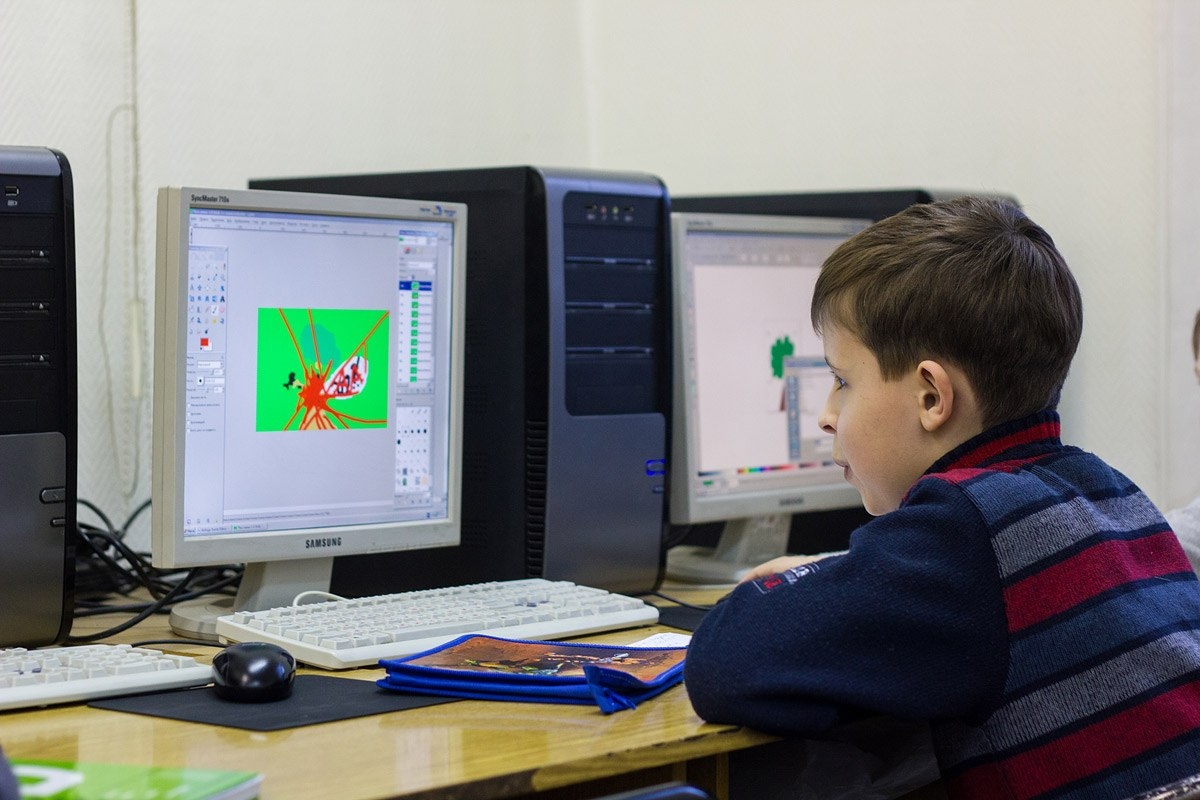 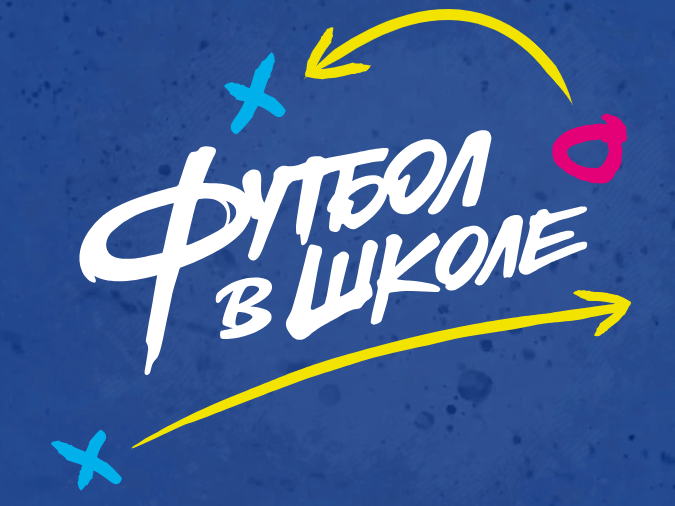 В 2023 году МБОУ ШР «СОШ № 2» стало участником проекта «Футбол в школу». 
В рамках данного проекта получен спортивный инвентарь 
на сумму 65,8 тыс. руб.
Финансирование
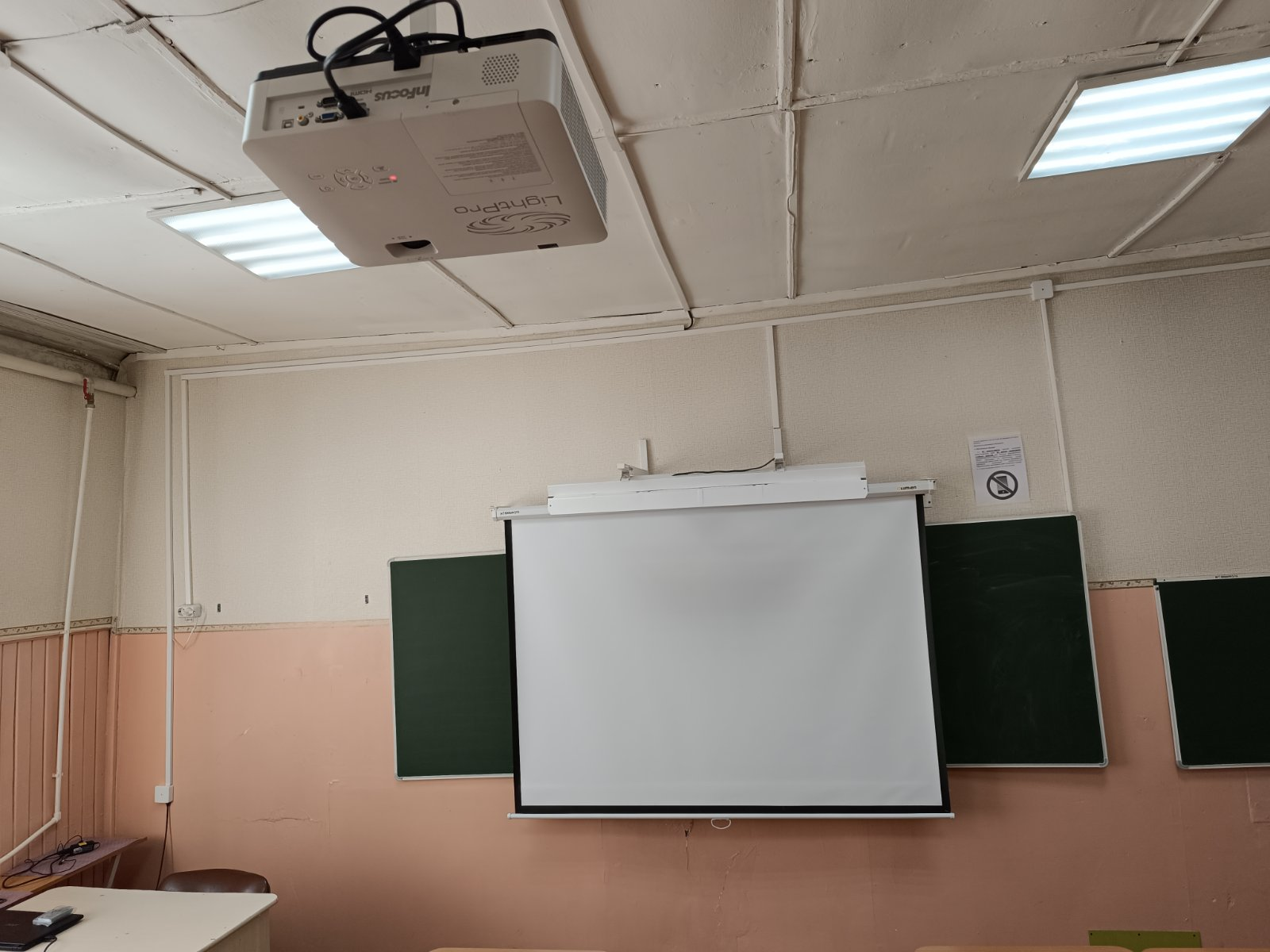 В рамках перечня мероприятий проекта «Народные инициативы» приобретено компьютерное оборудование и интерактивные комплекты в МКОУ ШР «СОШ № 7» и Центр творчества – 
1 954,0 тыс. руб.
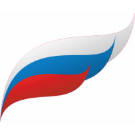 В школах горячим питанием охвачено 8099 человек.
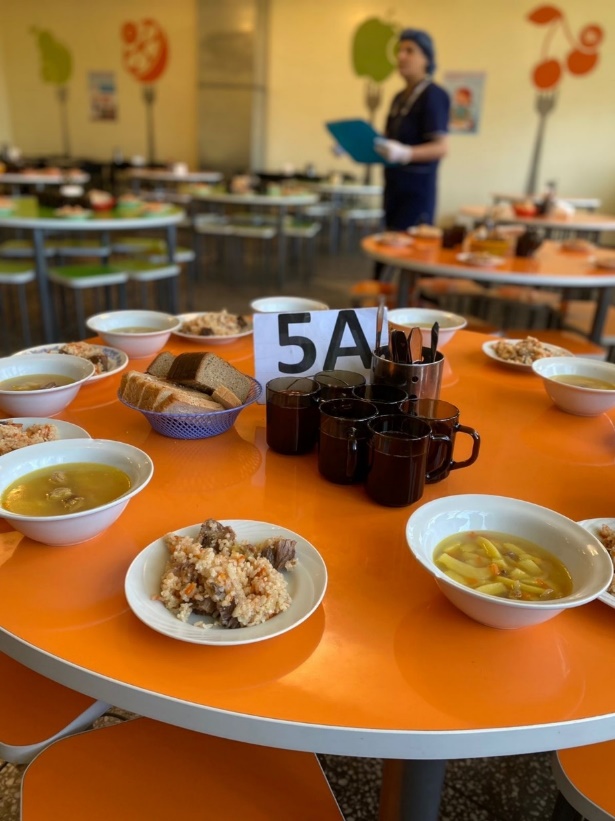 В 2023 году среднее ежемесячное количество обучающихся, получающих бесплатное молоко в общеобразовательных организациях, составило 3401 человек на общую сумму 
5 875, 640 тыс. руб.
Питание
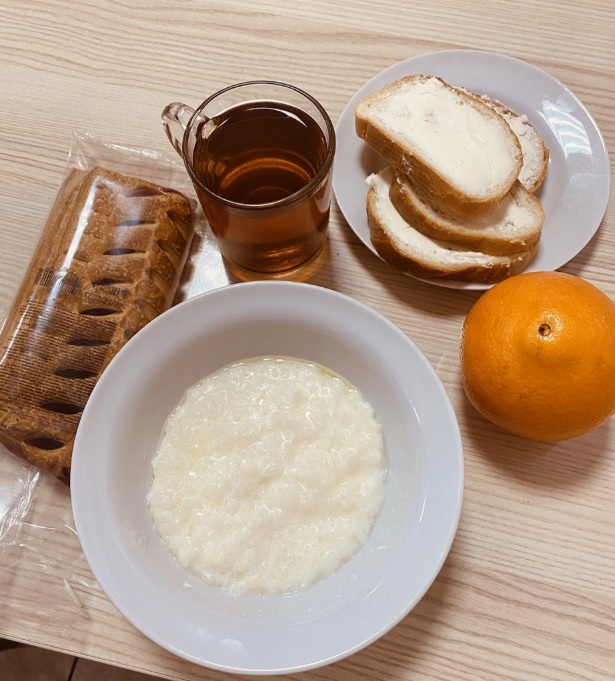 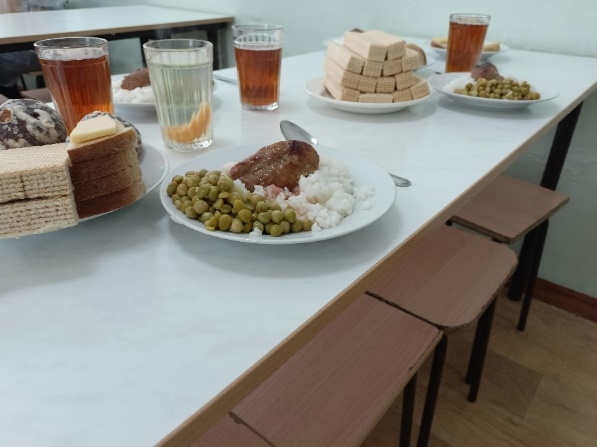 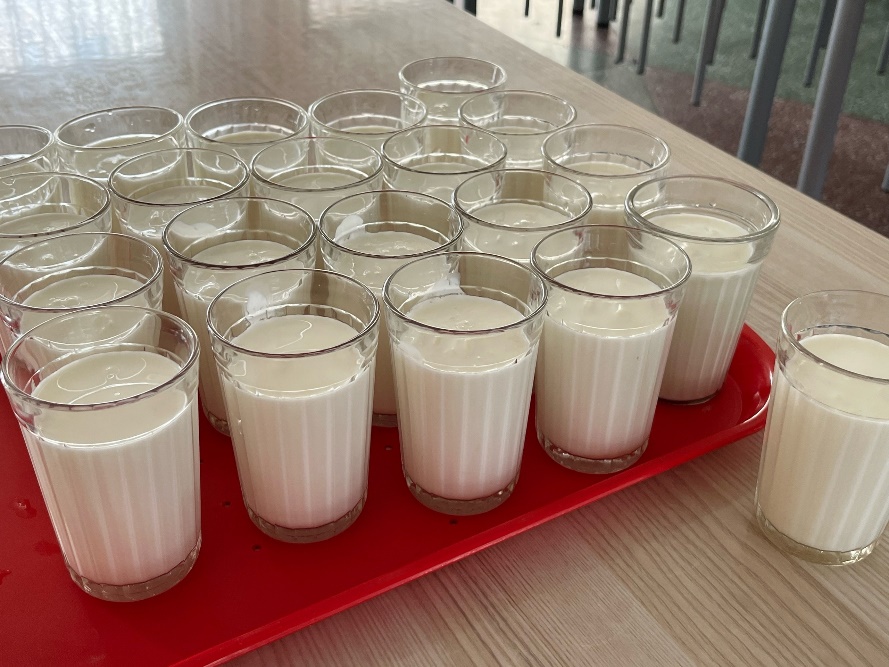 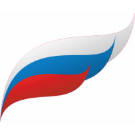 «ЛУЧШАЯ ШКОЛЬНАЯ СТОЛОВАЯ ИРКУТСКОЙ ОБЛАСТИ-2023»
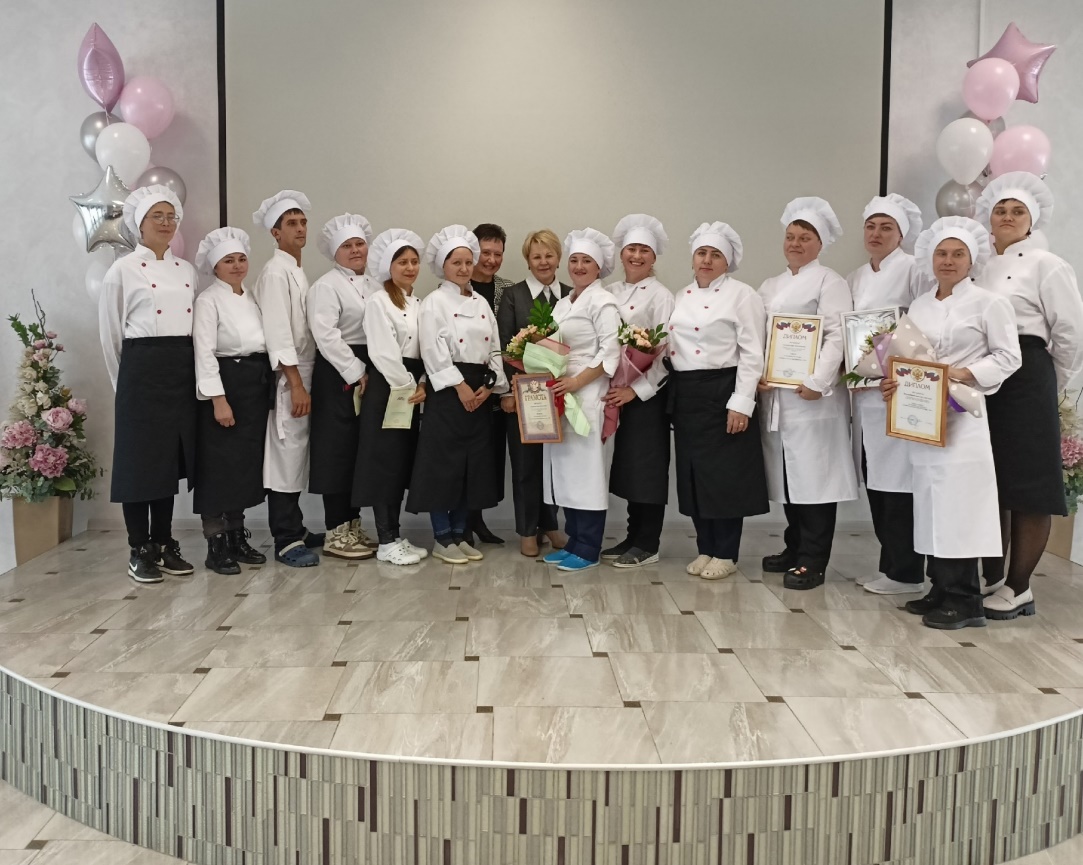 По результатам участия 
МБОУШР «Гимназия» вошла 
в ТОП-10 лучших школьных столовых Иркутской области.
Питание
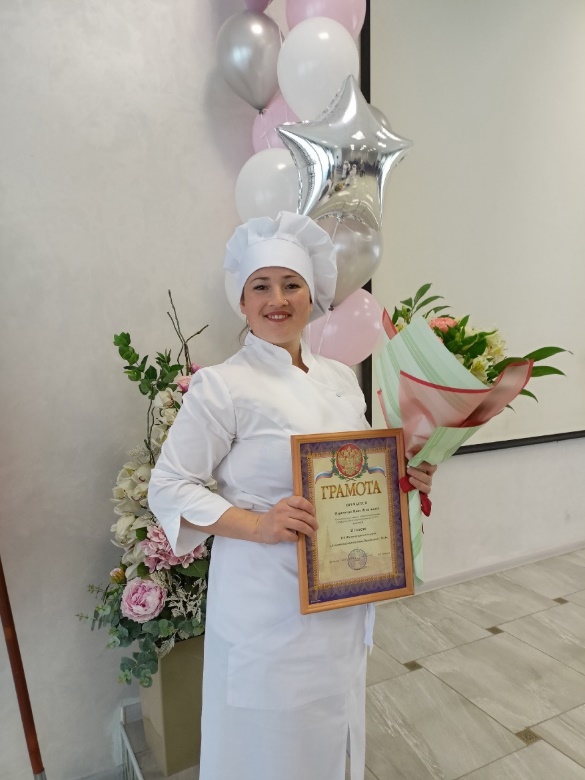 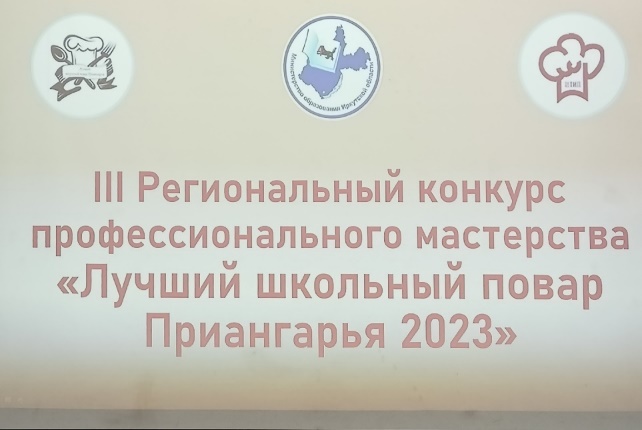 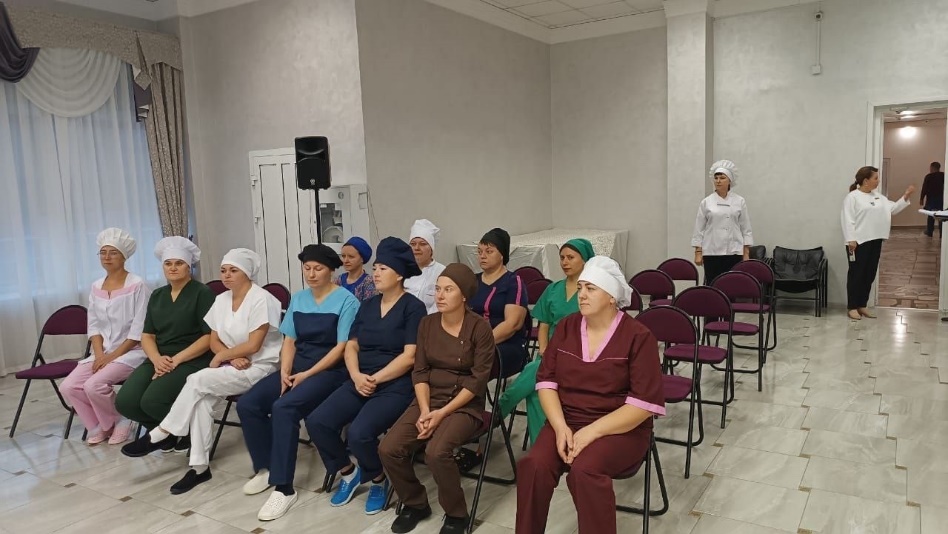 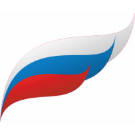 Комиссия общественного контроля родителей за организацией и качеством питания обучающихся общеобразовательных организаций
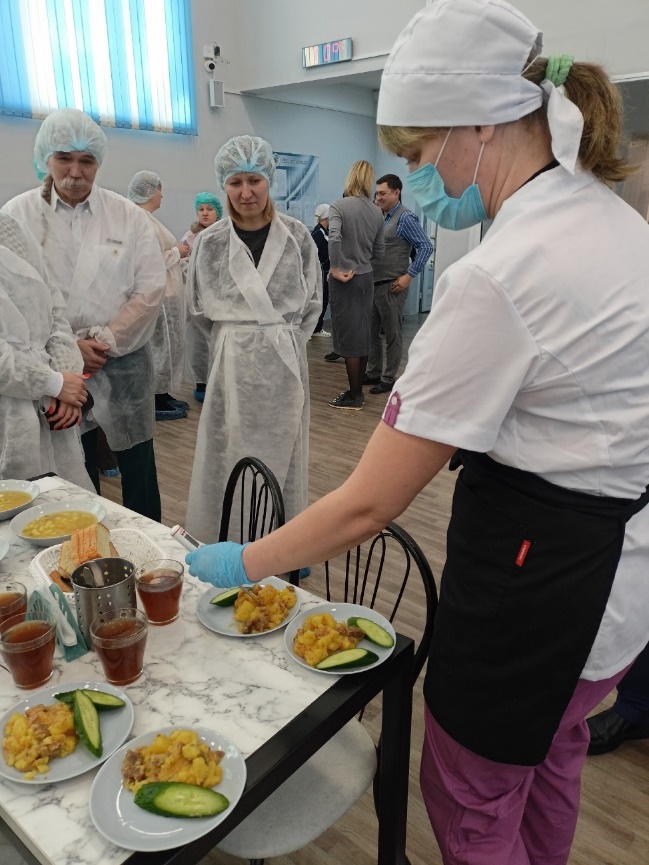 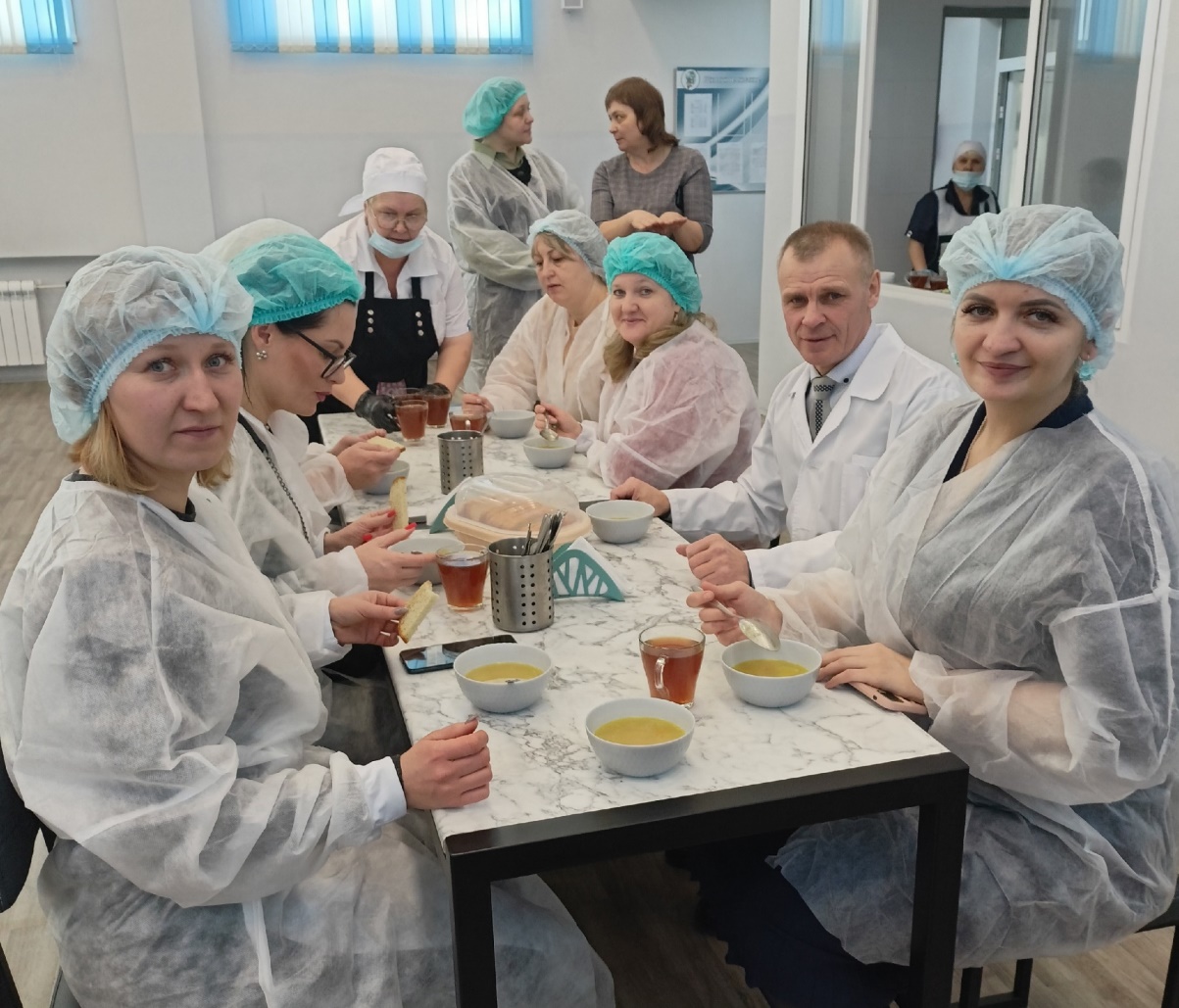 Питание
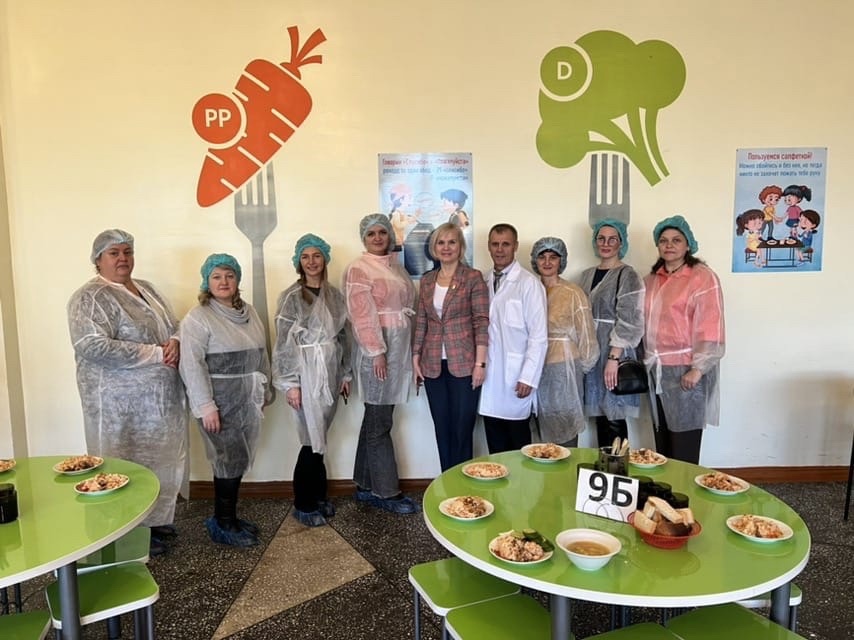 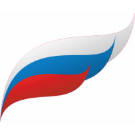 ТОП - 5 лучших школьных столовых 
Шелеховского района: 
МБОУШР «Шелеховский лицей»
МБОУШР «Гимназия»
МКОУ ШР «СОШ № 124»
МБОУ ШР «СОШ № 2»
МКОУ ШР «НШДС № 14»
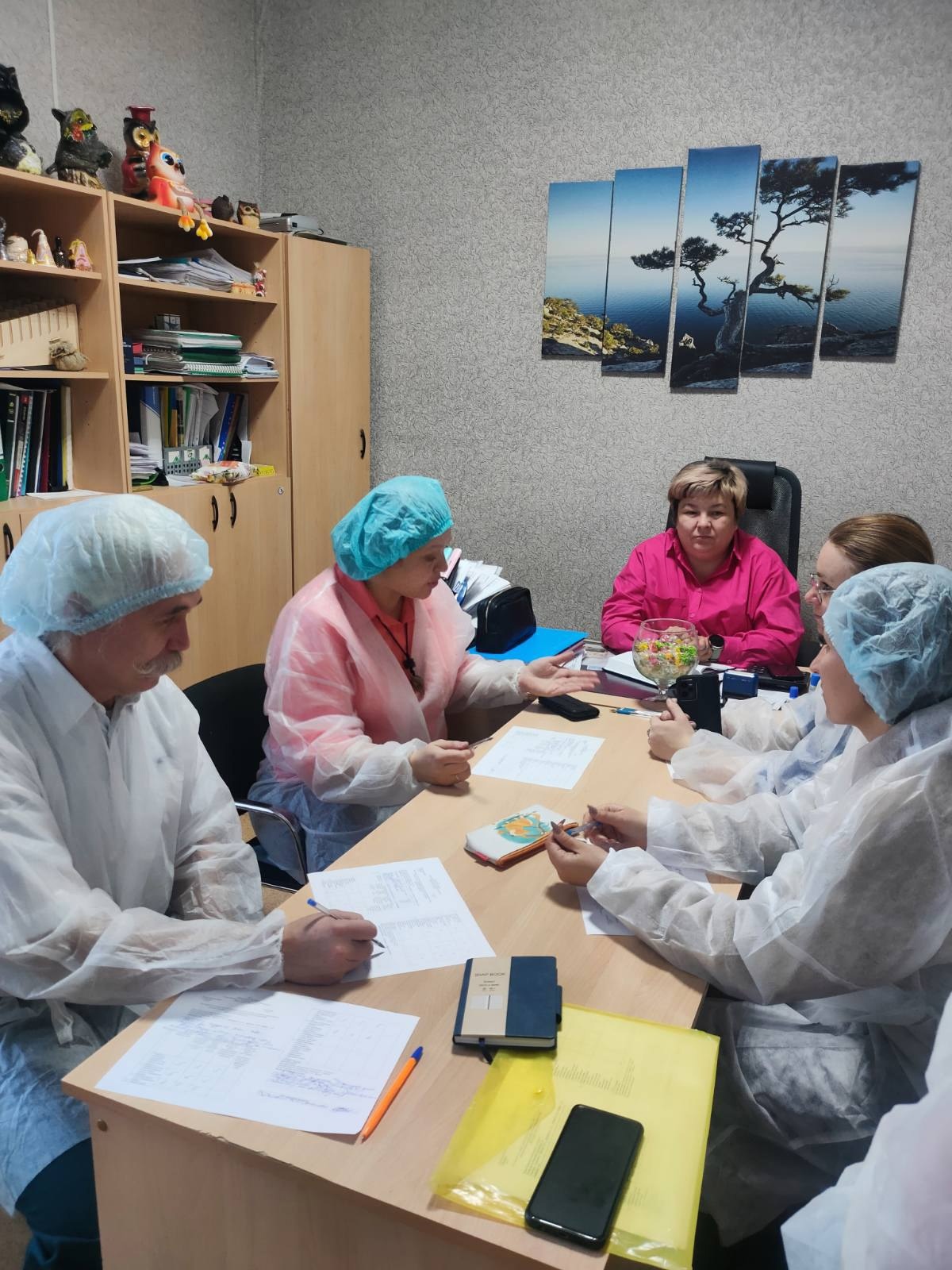 Питание
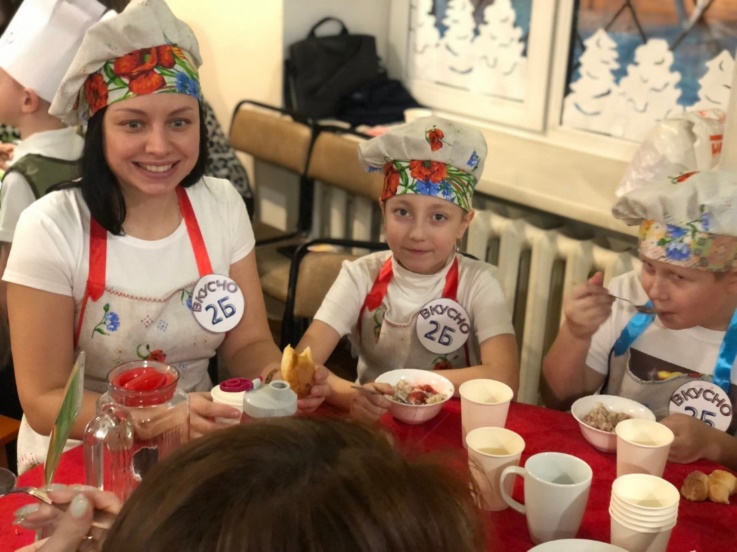 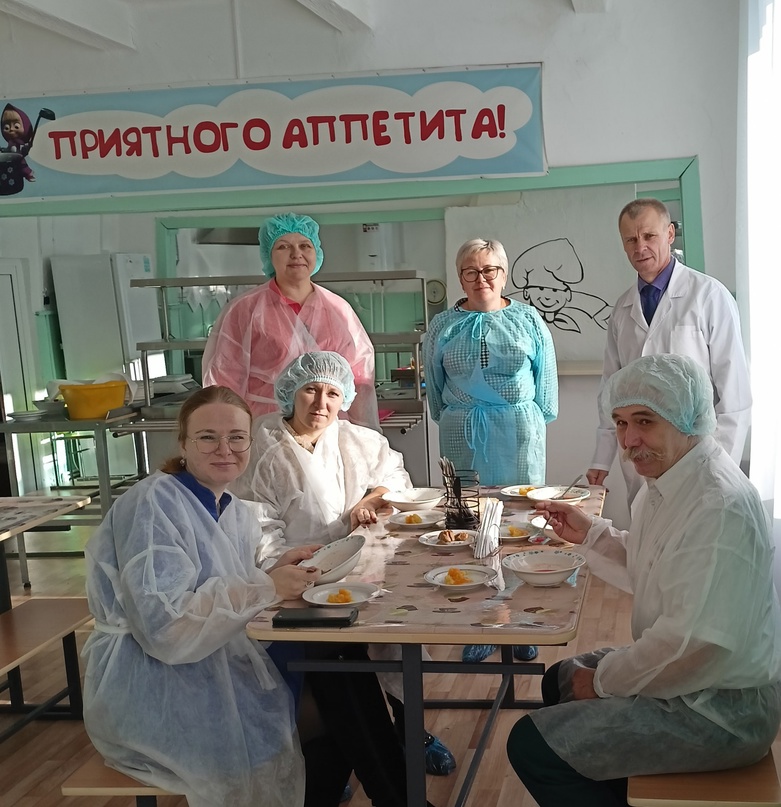 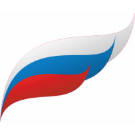 Основные задачи развития системы образования Шелеховского района на 2024 год
Обеспечение выполнения мероприятий и достижение установленных показателей в соответствии с Указами Президента Российской Федерации, в том числе Указа об объявлении Года семьи в Российской Федерации, муниципальной программой «Совершенствование сферы образования на территории Шелеховского района» на 2019-2030 годы», утвержденной постановлением Администрации Шелеховского муниципального района от 18.12.2018 № 837-па.
Обеспечение реализации муниципальных проектов федерального национального проекта «Образование».
Организация работы педагогических коллективов, направленной на повышение их профессионального мастерства, а также на повышение качества образования через использование современных форм и технологий обучения с учетом индивидуальных возможностей и образовательных потребностей обучающихся.
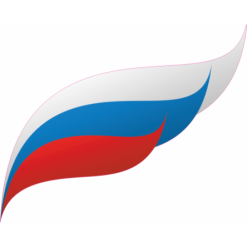 Основные задачи развития системы образования Шелеховского района на 2024 год
Повышение воспитательного потенциала образовательных организаций.
Создание условий для выявления, поддержки и развития способностей и талантов у обучающихся, в том числе с ограниченными возможностями здоровья, в образовательных организациях Шелеховского района и учреждении дополнительного образования.
Формирование муниципального социального заказа на 2022 – 2024 годы, выполнение показателей «Дорожной карты» по социальному заказу на предоставление дополнительного образования.
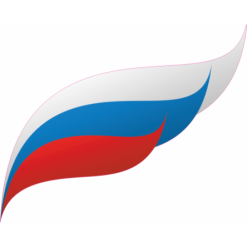 Основные задачи развития системы образования Шелеховского района на 2024 год
Сопровождение профессионального самоопределения обучающихся, в том числе с ограниченными возможностями здоровья; реализация профориентационного минимума, активизация работы по ранней профессиональной ориентации обучающихся в образовательных организациях, в том числе с участием дошкольных образовательных организаций.
Создание дополнительных мест в дошкольных образовательных учреждениях Шелеховского района для детей до 2-ух лет.
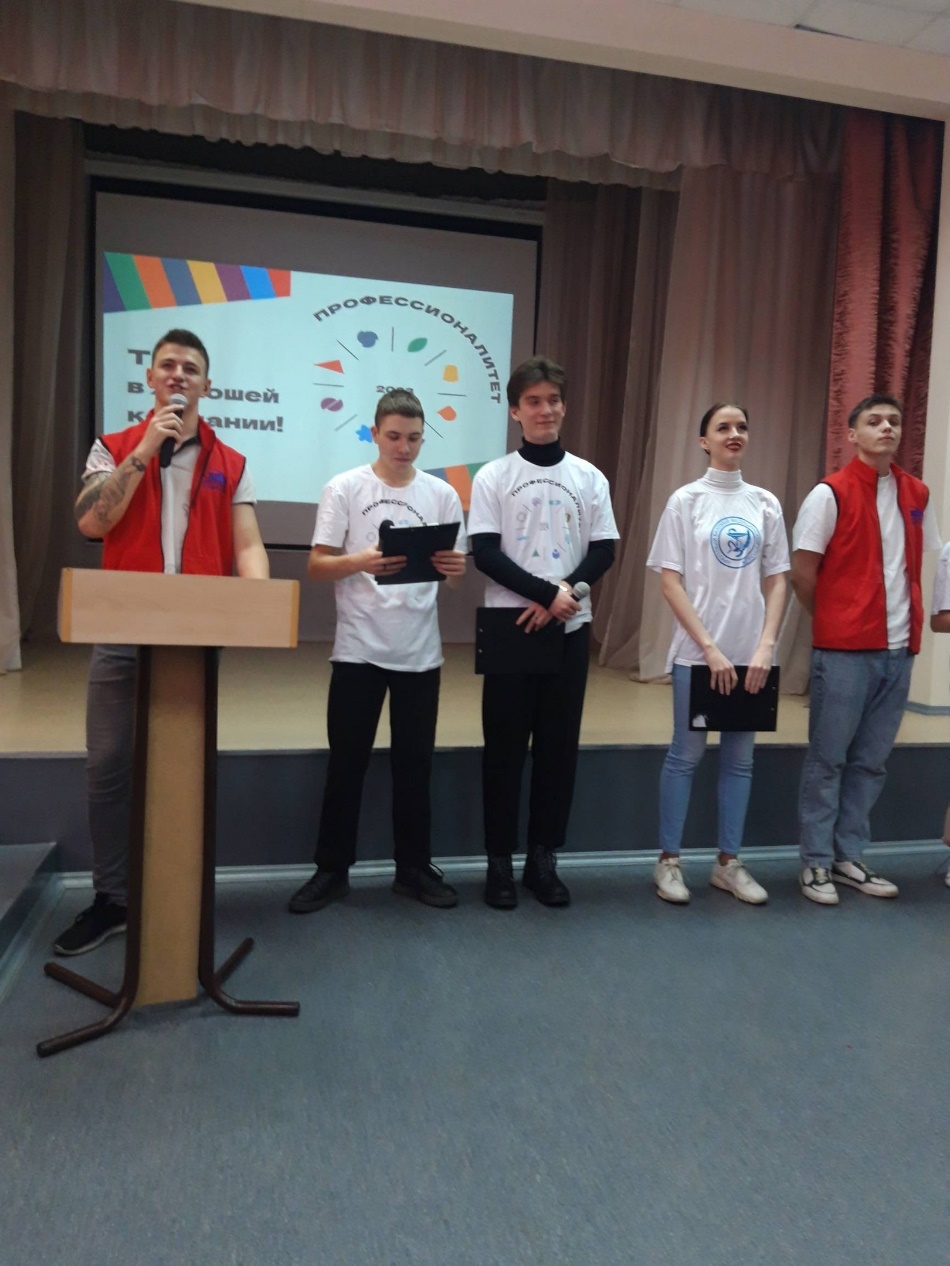 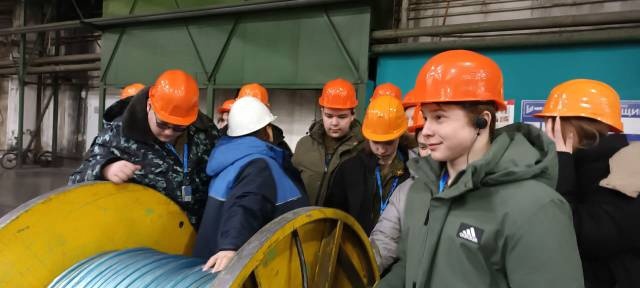 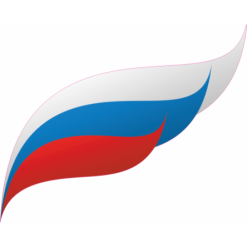 Основные задачи развития системы образования Шелеховского района на 2024 год
Организация работы, направленной на повышение качества управленческой деятельности, формирование профессиональных компетенций руководителей образовательных организаций.
Развитие инфраструктуры образовательных организаций через вхождение в федеральную программу «Модернизация школьных систем образования», а также областные программы.
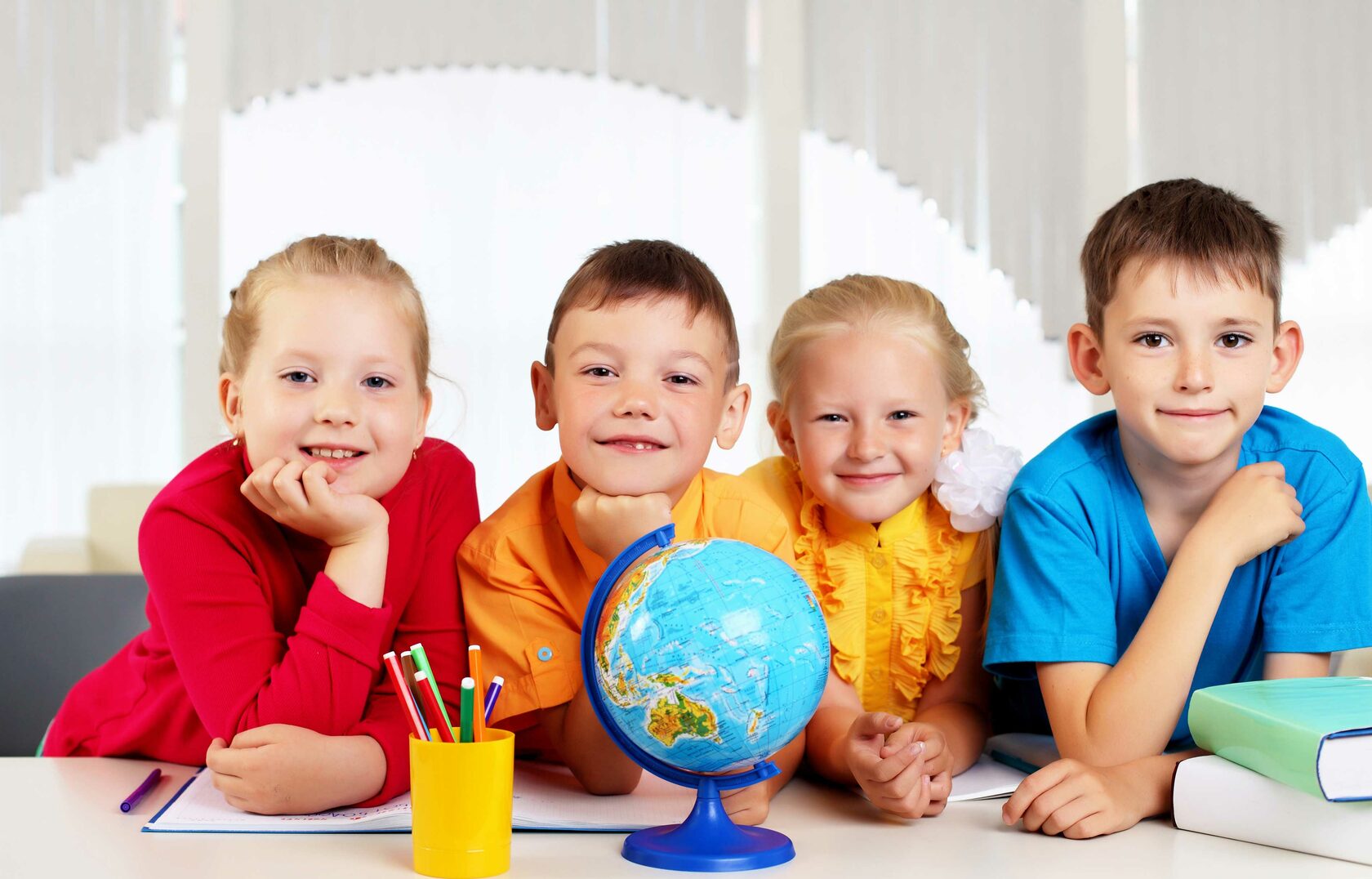 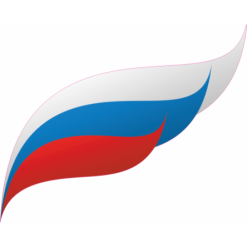 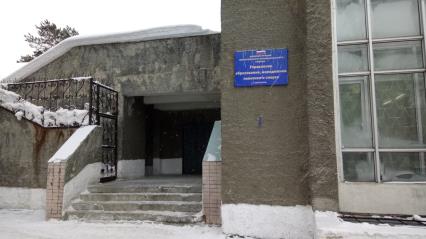 666034, г. Шелехов,  
ул. Невского, 41
т. (395 50) 4-58-11
E-mail: goroo@sheladm.ru
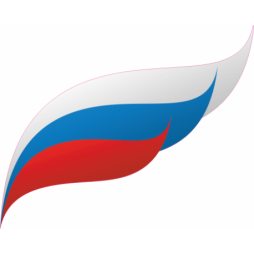 ПУБЛИЧНЫЙ ДОКЛАД УПРАВЛЕНИЯ ОБРАЗОВАНИЯ АДМИНИСТРАЦИИ  ШЕЛЕХОВСКОГО МУНИЦИПАЛЬНОГО РАЙОНАО РЕЗУЛЬТАТАХ ДЕЯТЕЛЬНОСТИ СИСТЕМЫ  ОБРАЗОВАНИЯ ШЕЛЕХОВСКОГО РАЙОНА В  2023 ГОДУ
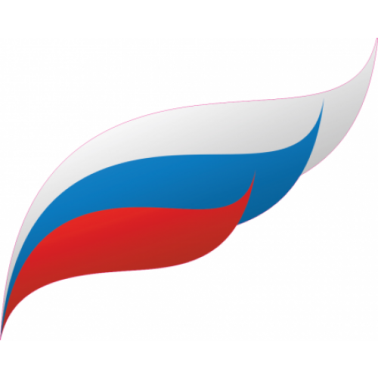 Ирина Юрьевна Шишко,
начальник Управления образования